Encuentra el diferente
ATENCIÓN Y CONCENTRACIÓN
NIVEL DIFÍCIL
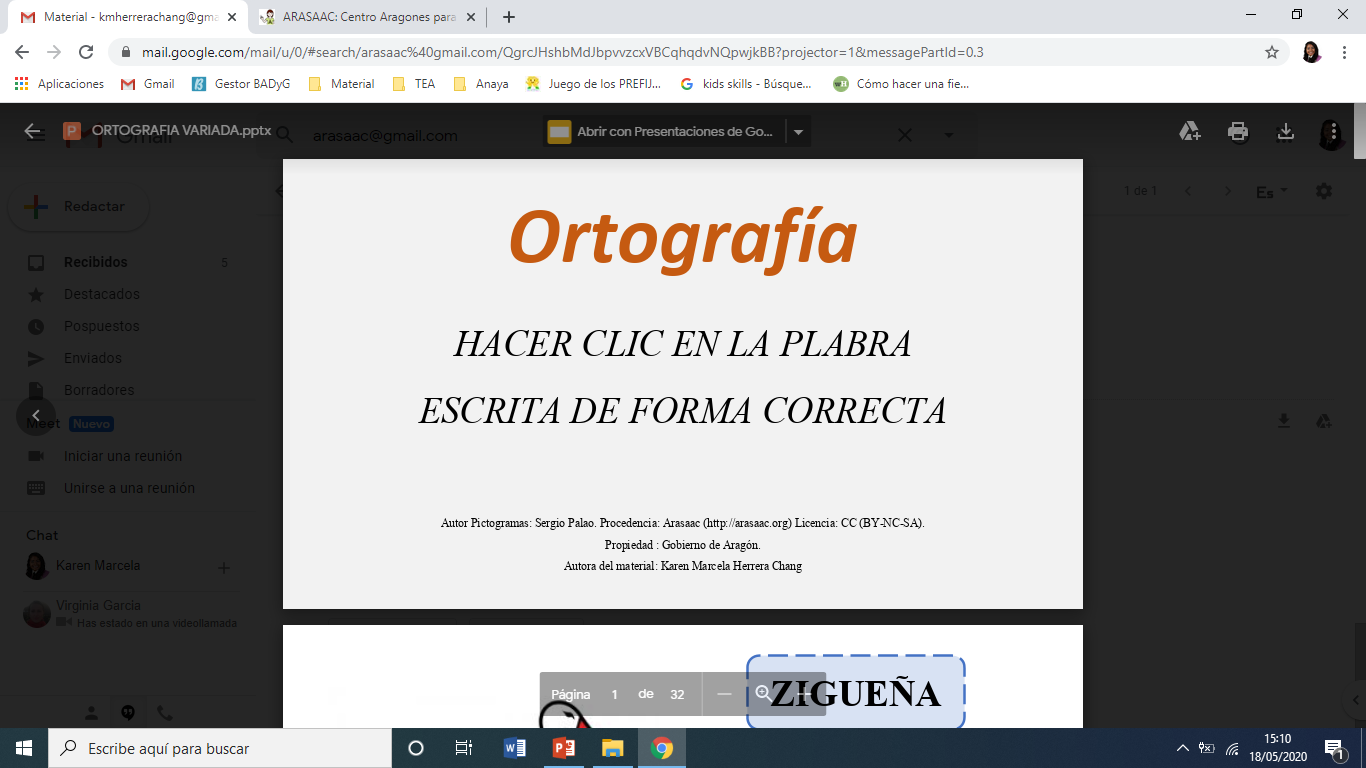 instrucciones
Encuentra el que es diferente y haz clic
Encuentra el diferente
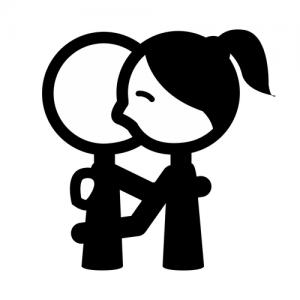 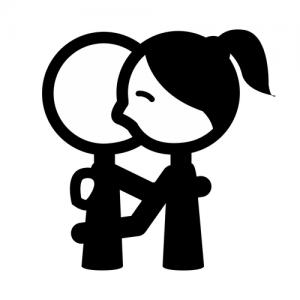 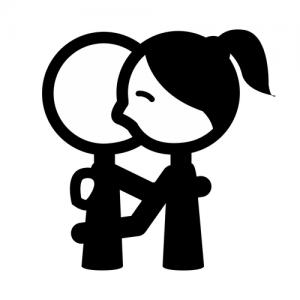 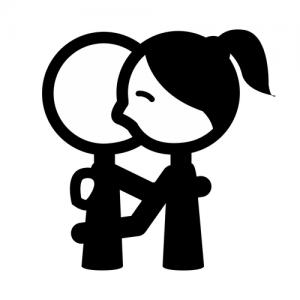 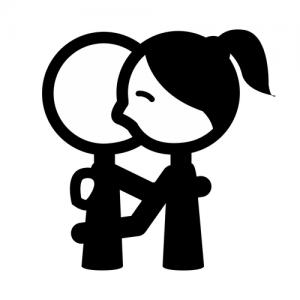 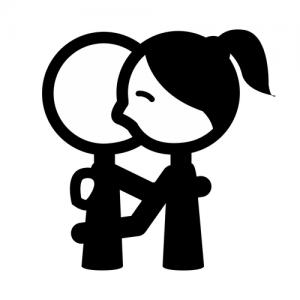 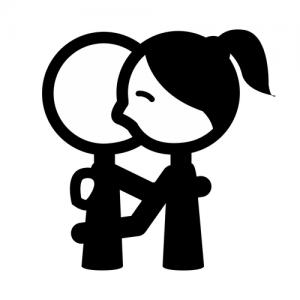 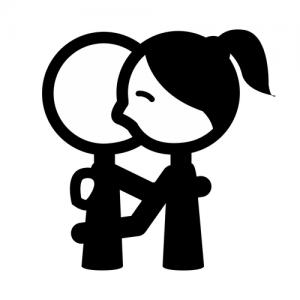 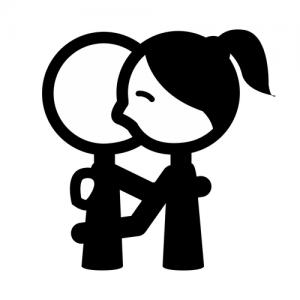 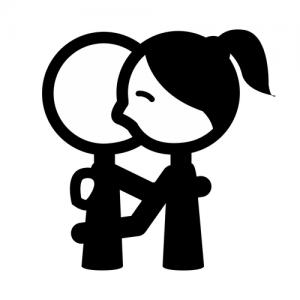 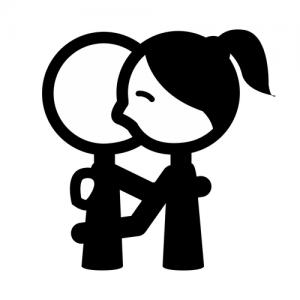 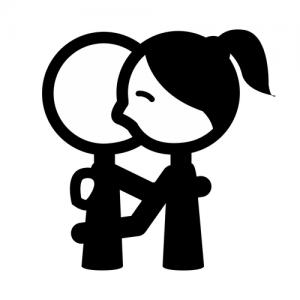 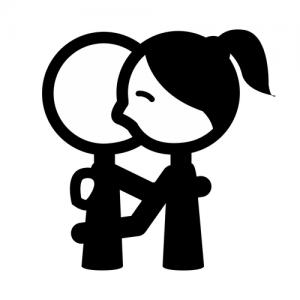 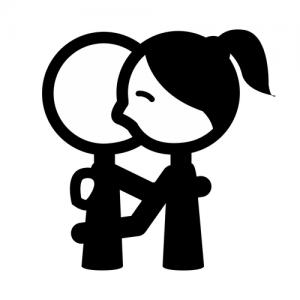 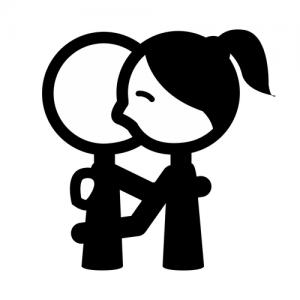 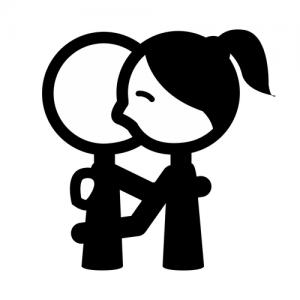 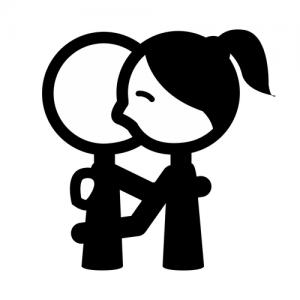 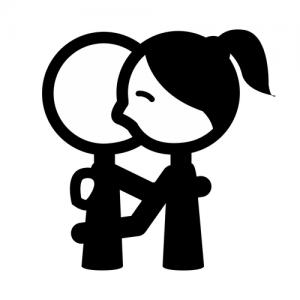 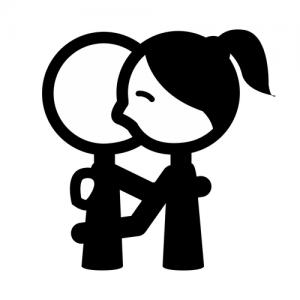 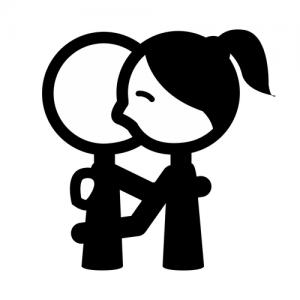 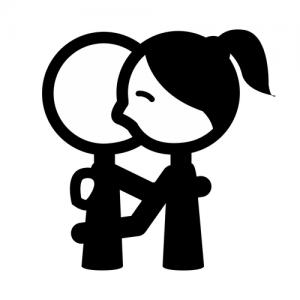 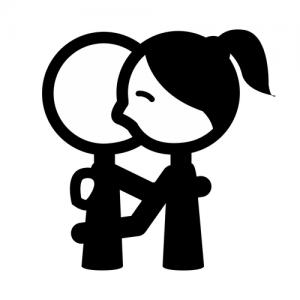 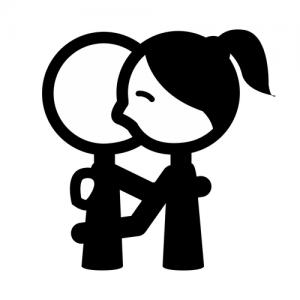 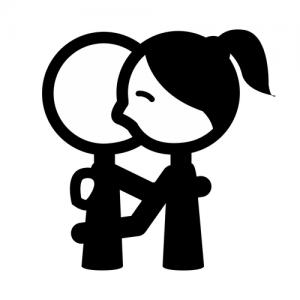 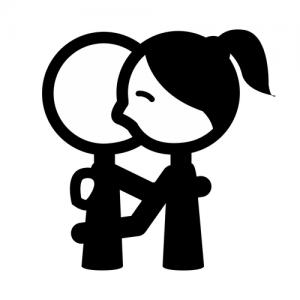 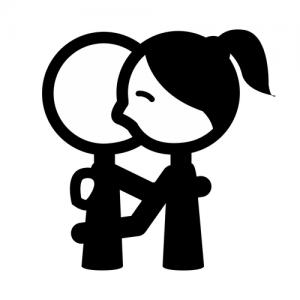 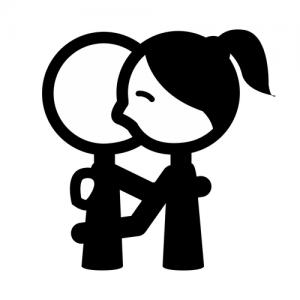 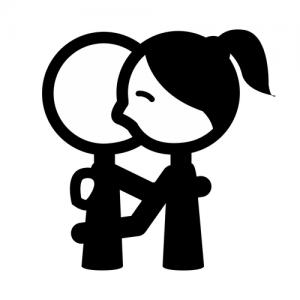 1
Encuentra el diferente
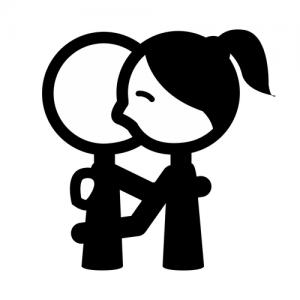 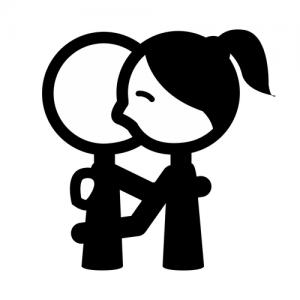 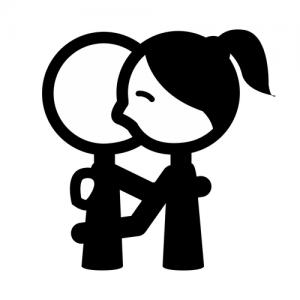 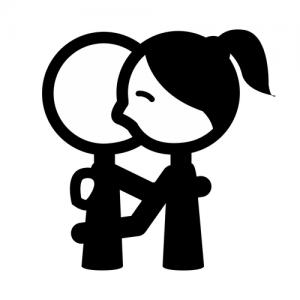 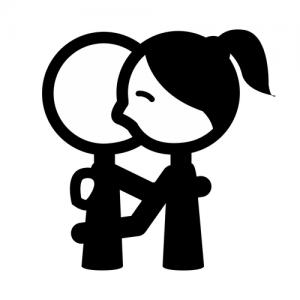 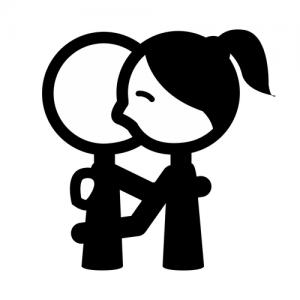 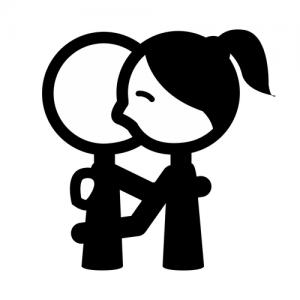 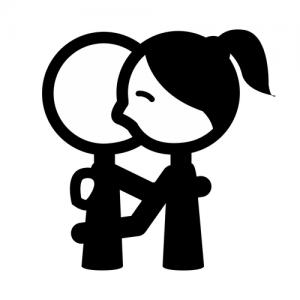 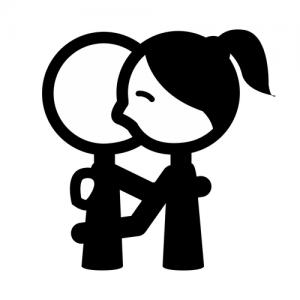 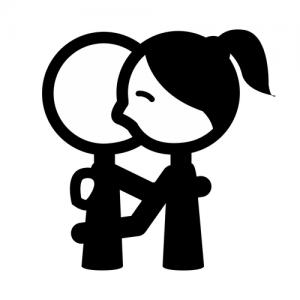 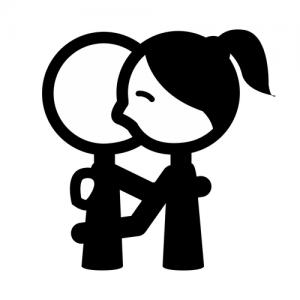 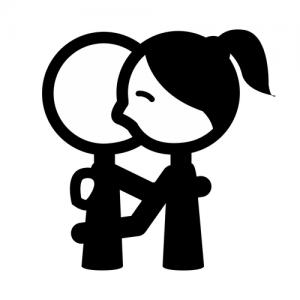 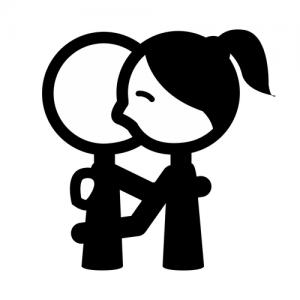 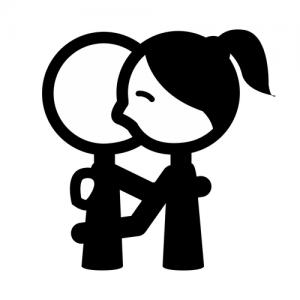 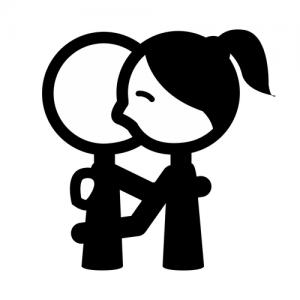 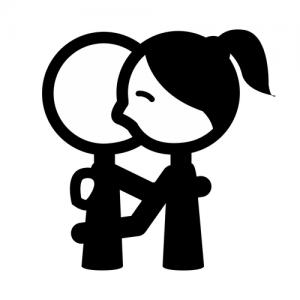 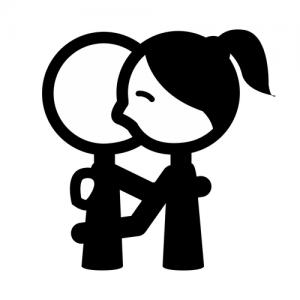 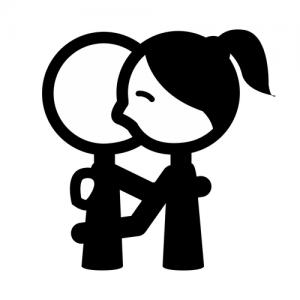 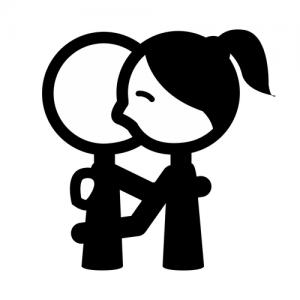 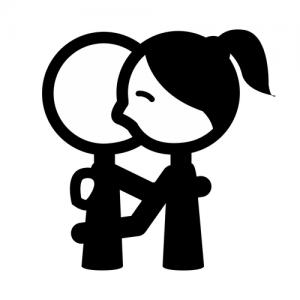 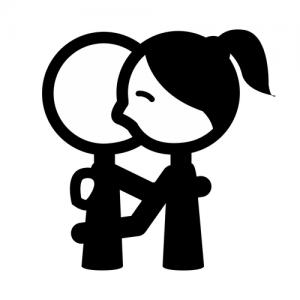 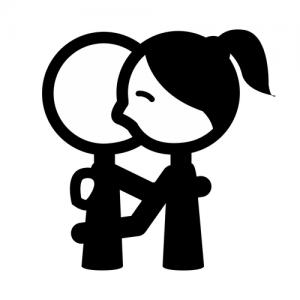 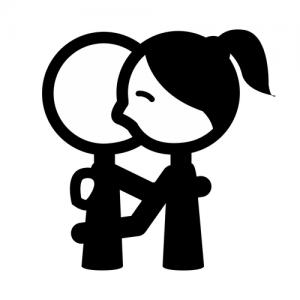 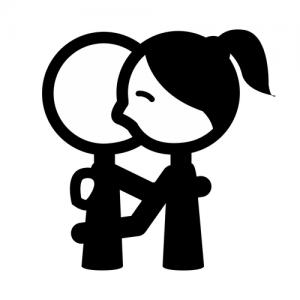 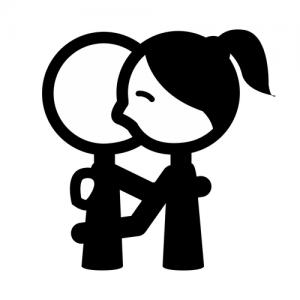 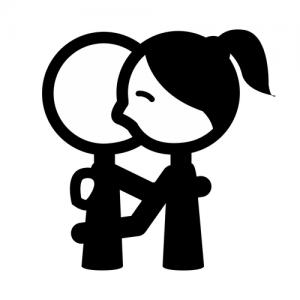 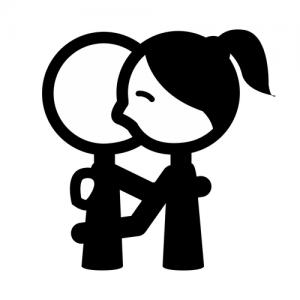 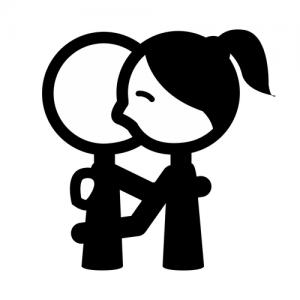 Encuentra el diferente
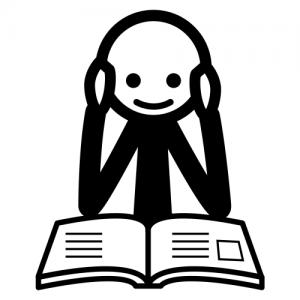 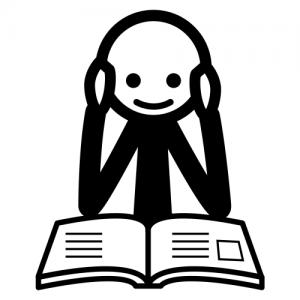 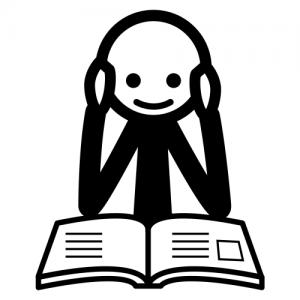 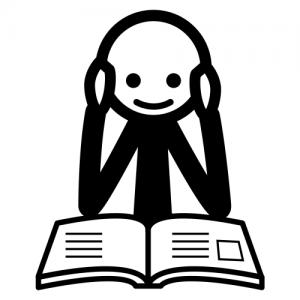 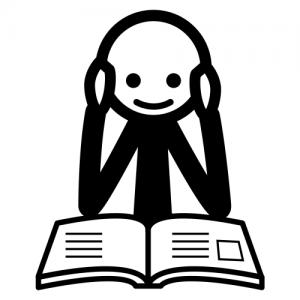 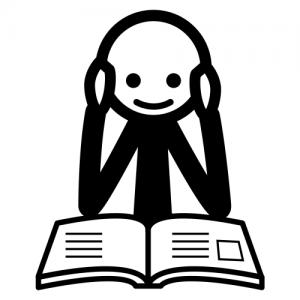 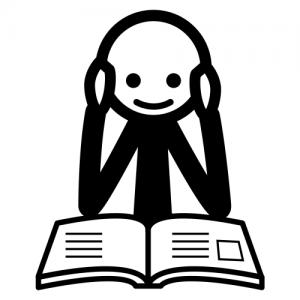 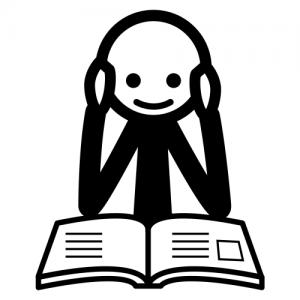 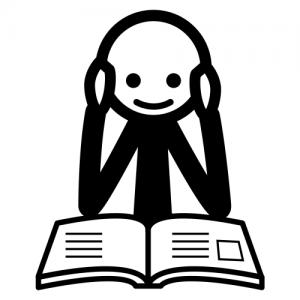 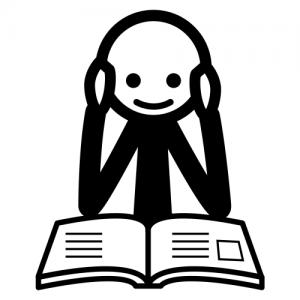 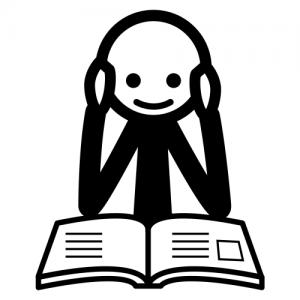 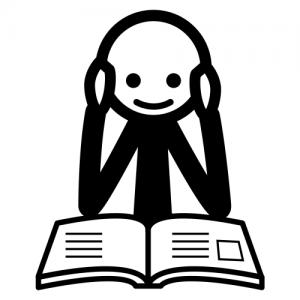 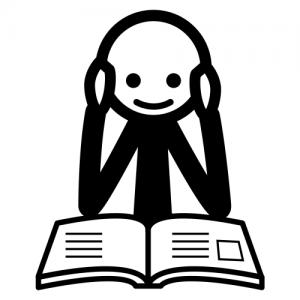 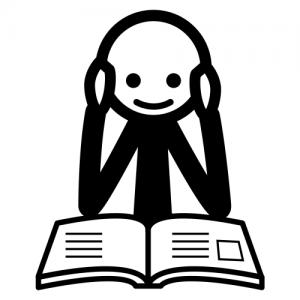 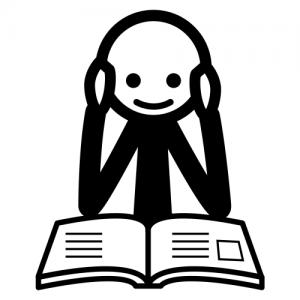 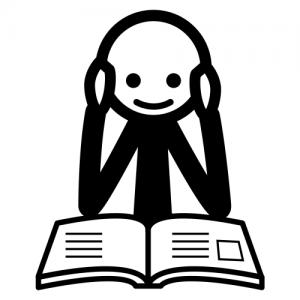 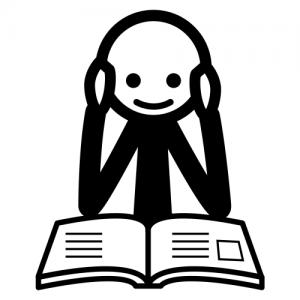 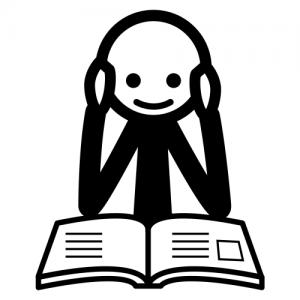 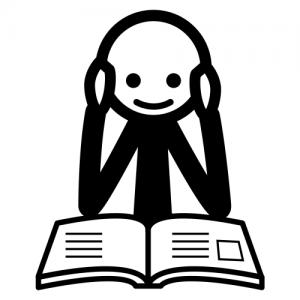 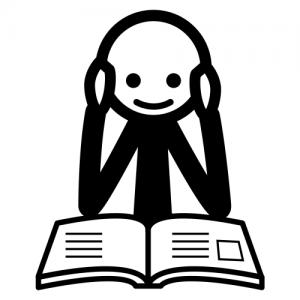 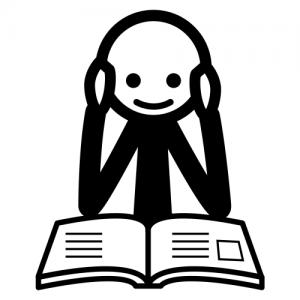 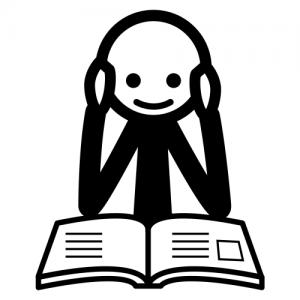 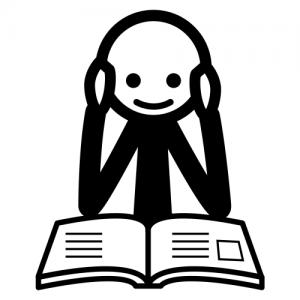 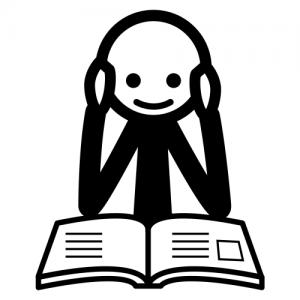 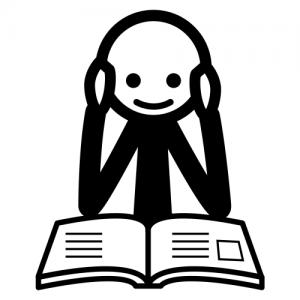 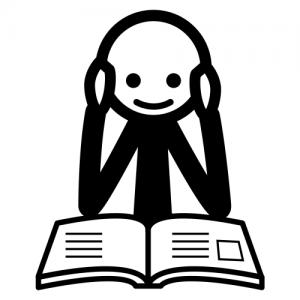 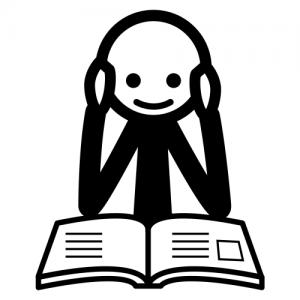 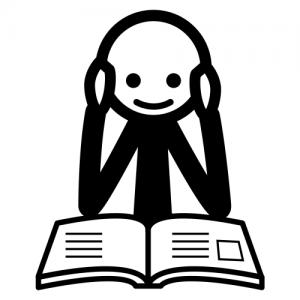 2
Encuentra el diferente
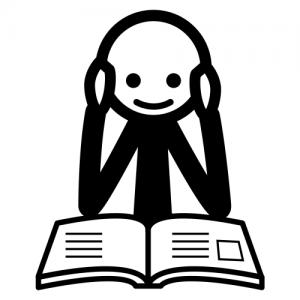 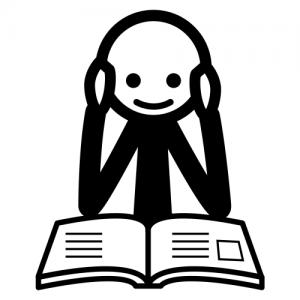 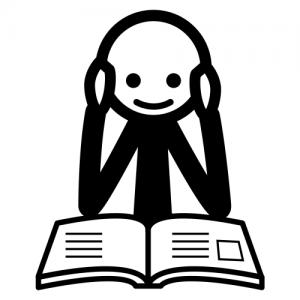 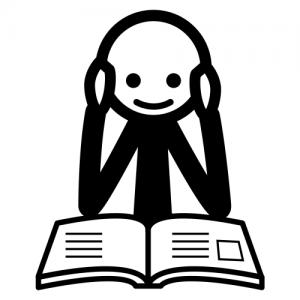 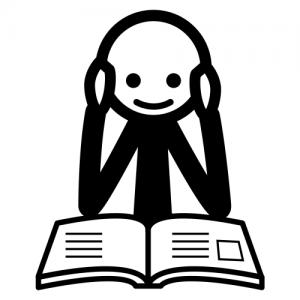 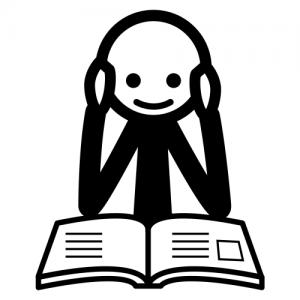 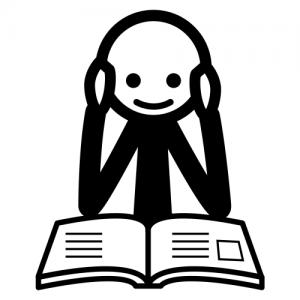 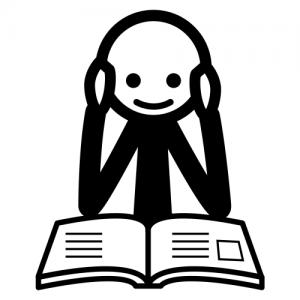 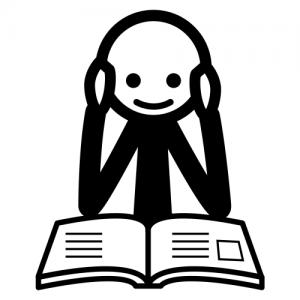 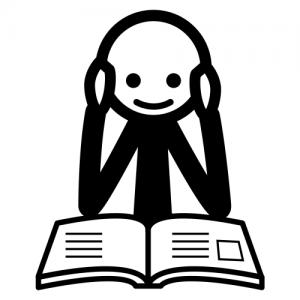 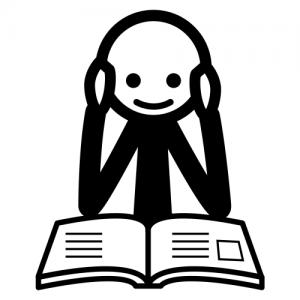 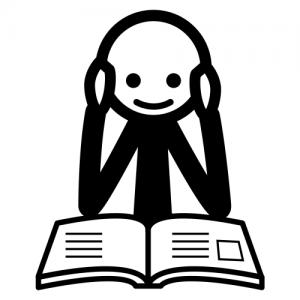 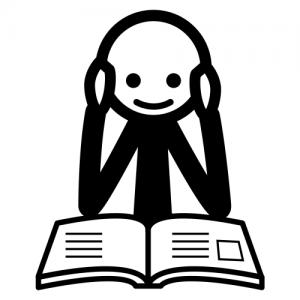 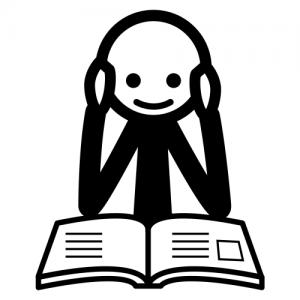 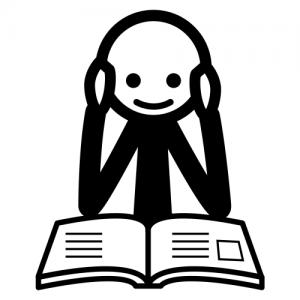 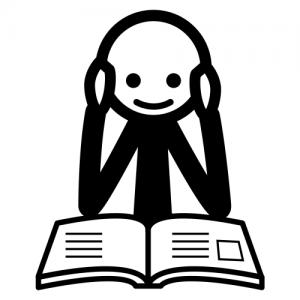 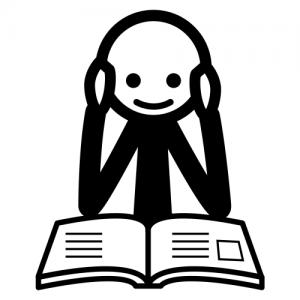 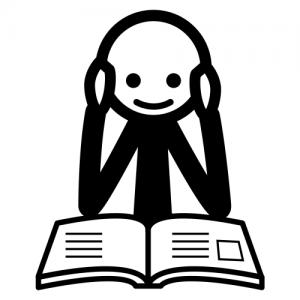 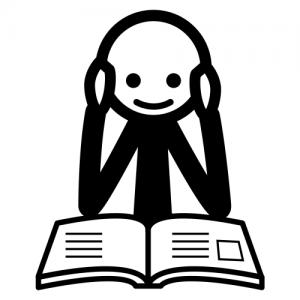 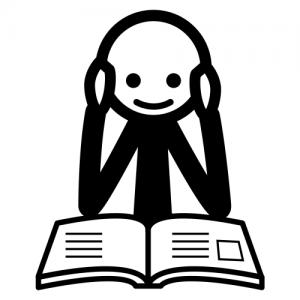 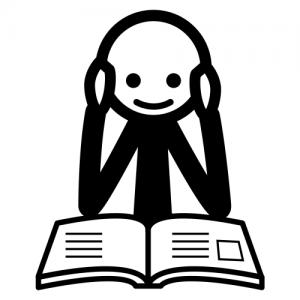 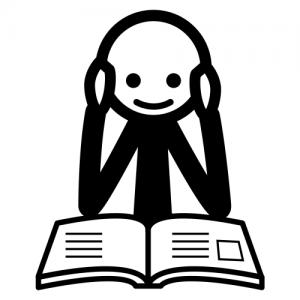 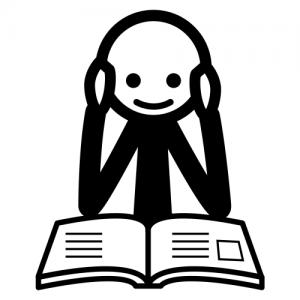 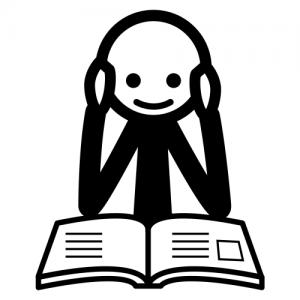 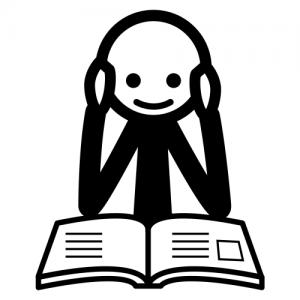 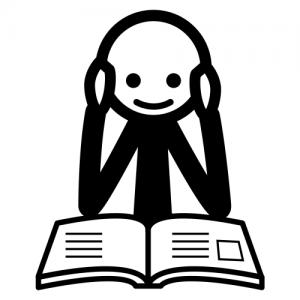 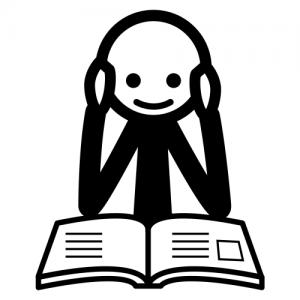 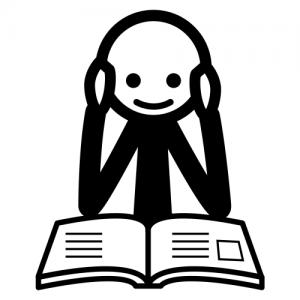 Encuentra el diferente
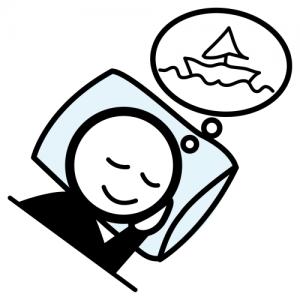 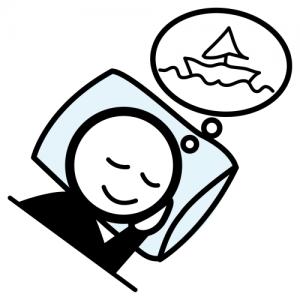 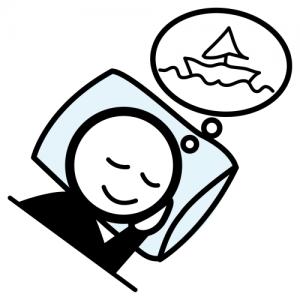 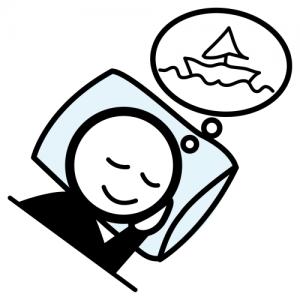 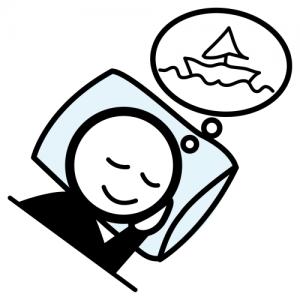 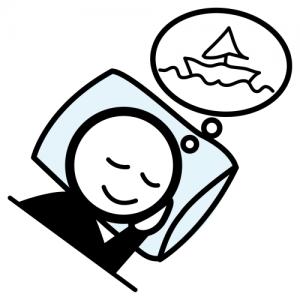 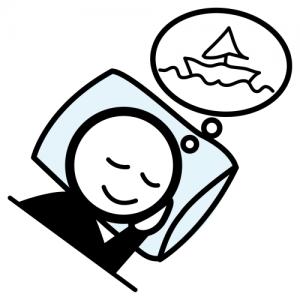 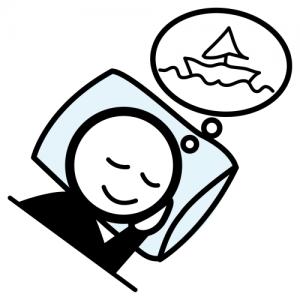 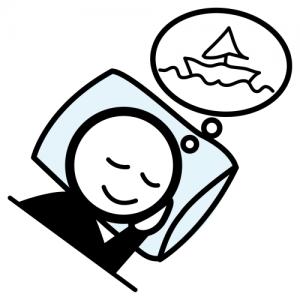 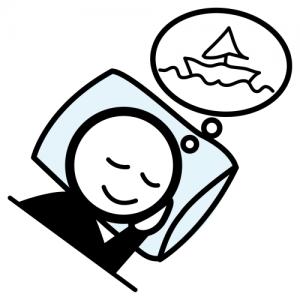 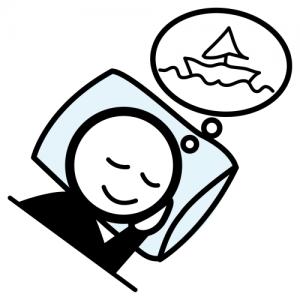 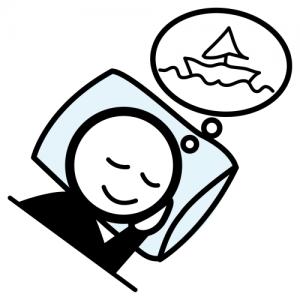 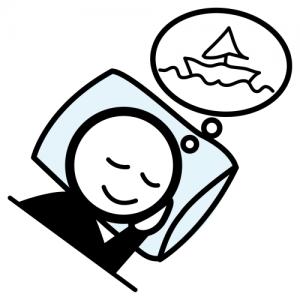 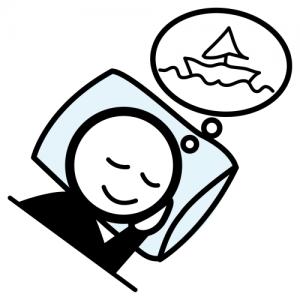 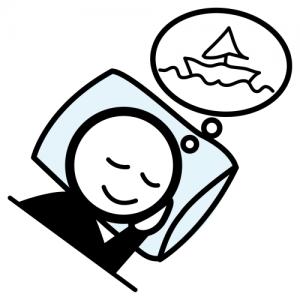 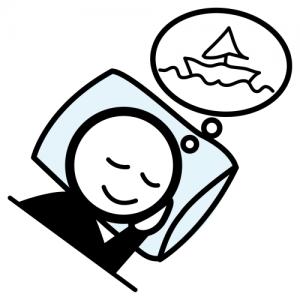 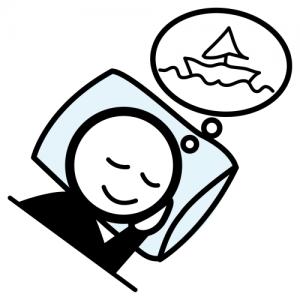 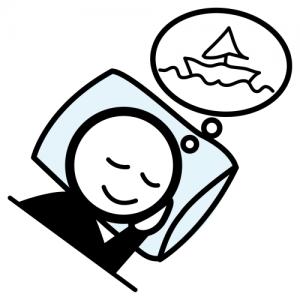 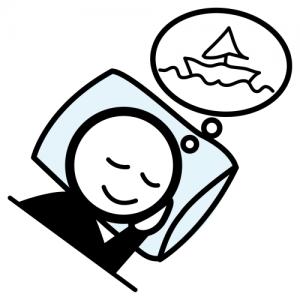 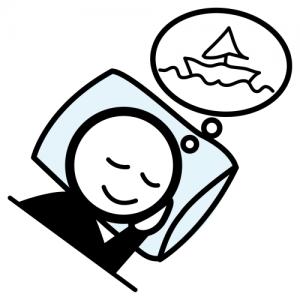 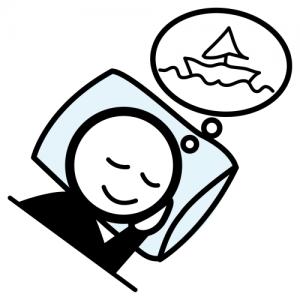 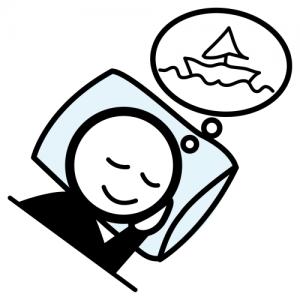 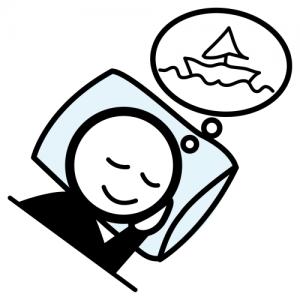 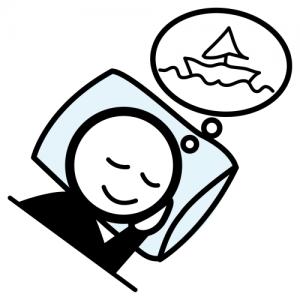 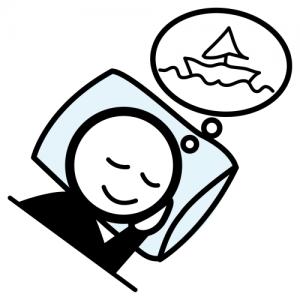 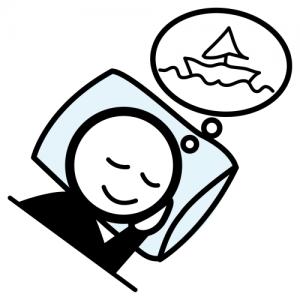 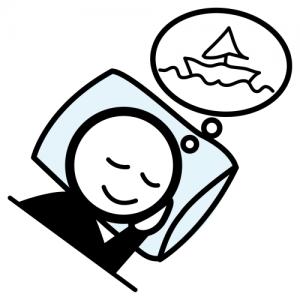 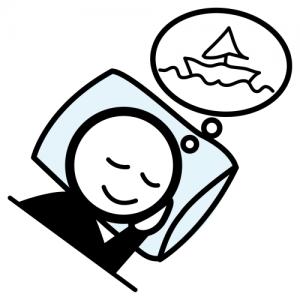 3
Encuentra el diferente
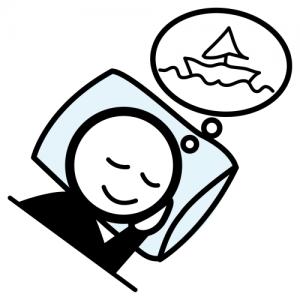 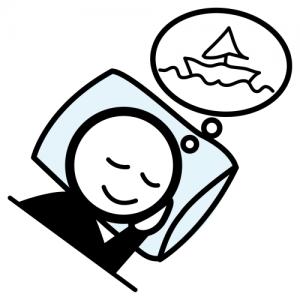 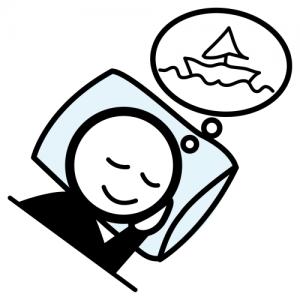 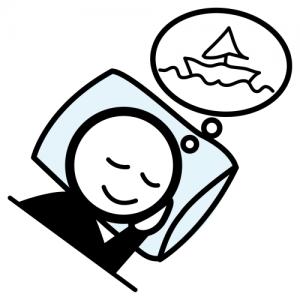 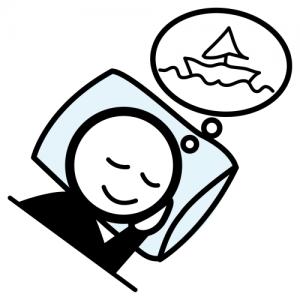 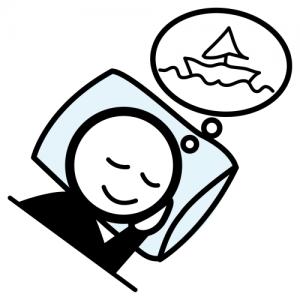 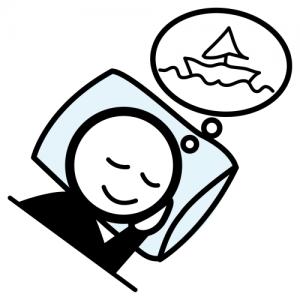 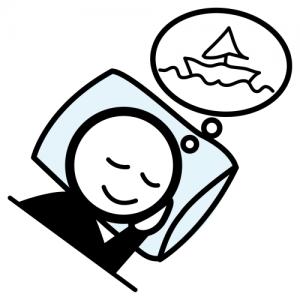 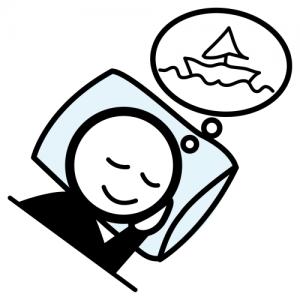 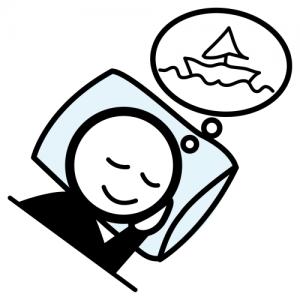 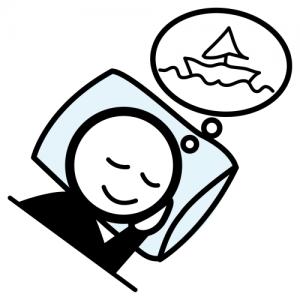 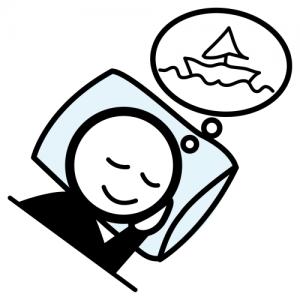 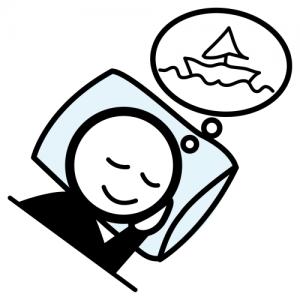 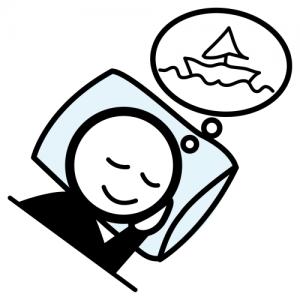 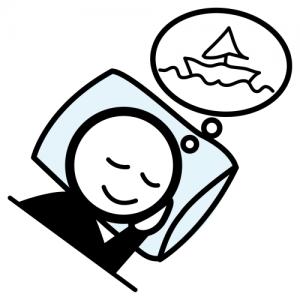 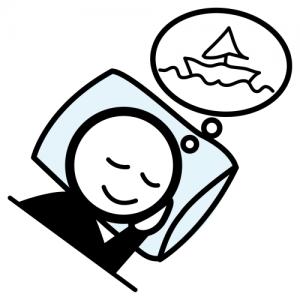 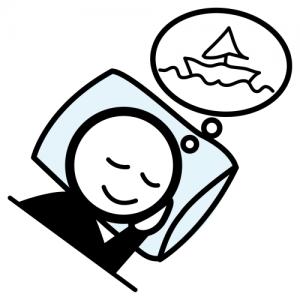 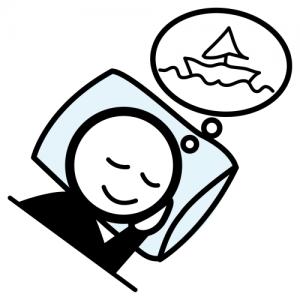 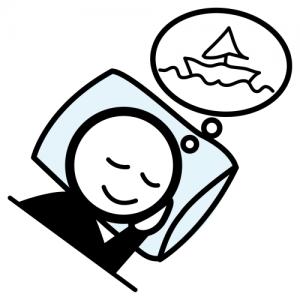 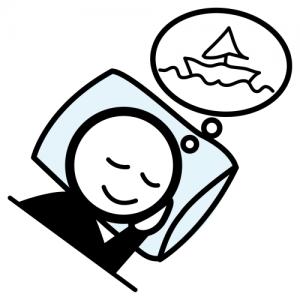 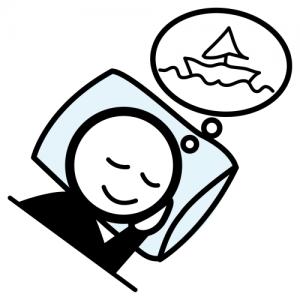 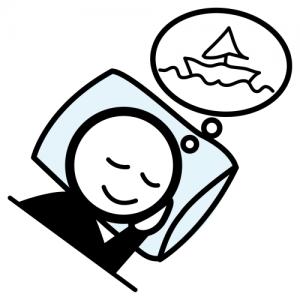 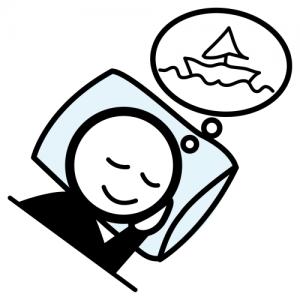 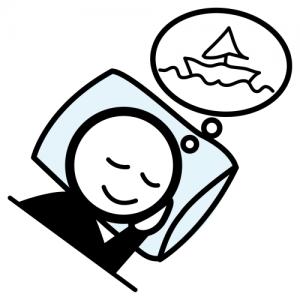 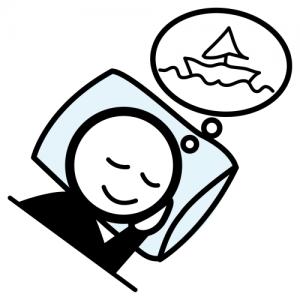 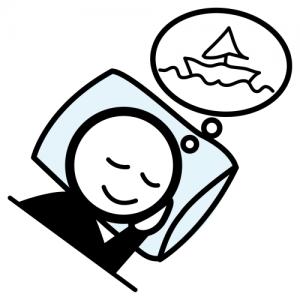 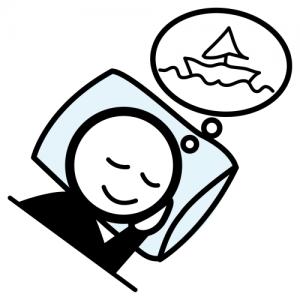 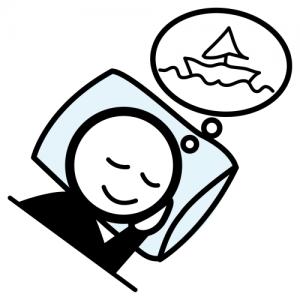 Encuentra el diferente
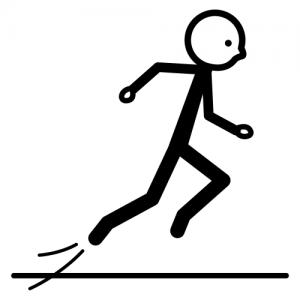 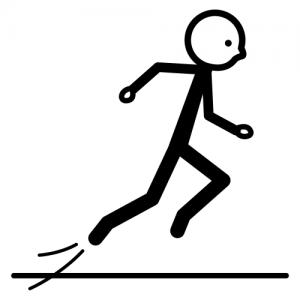 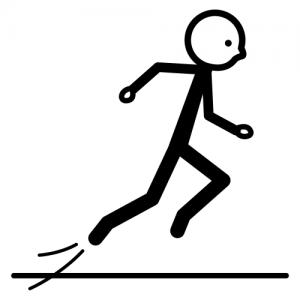 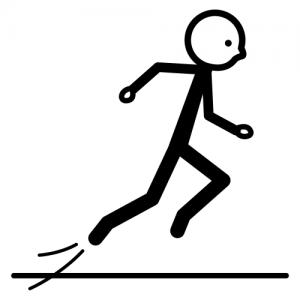 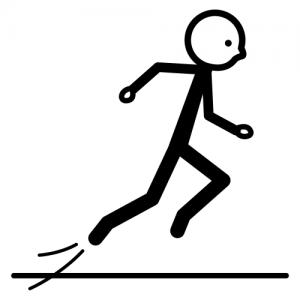 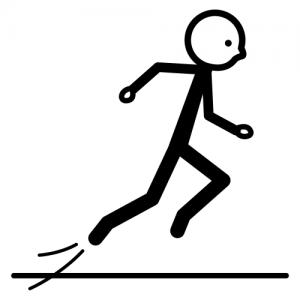 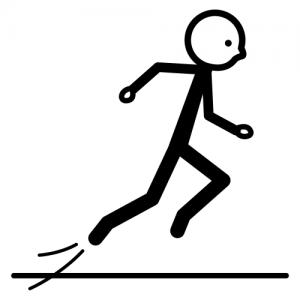 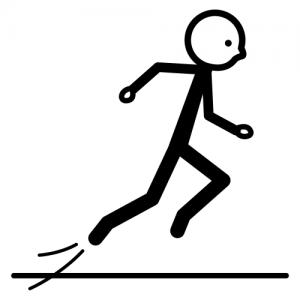 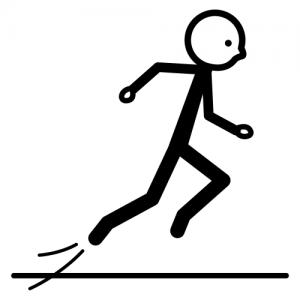 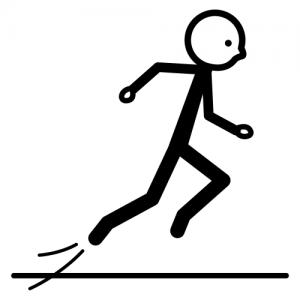 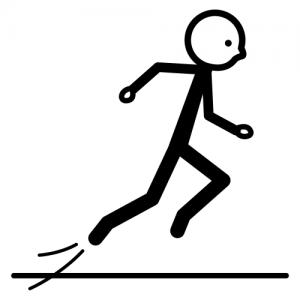 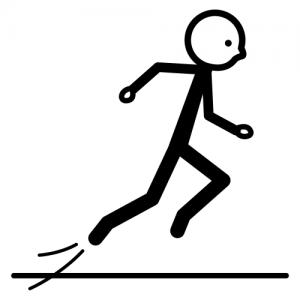 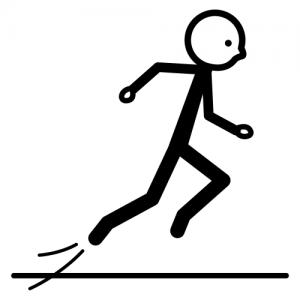 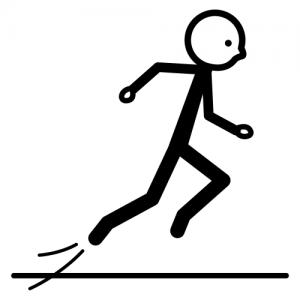 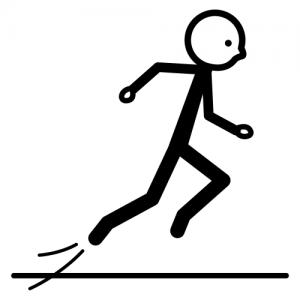 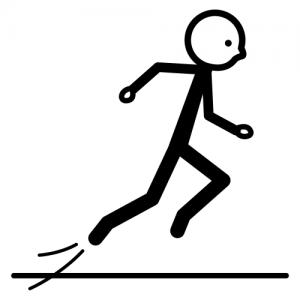 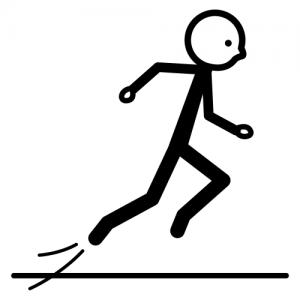 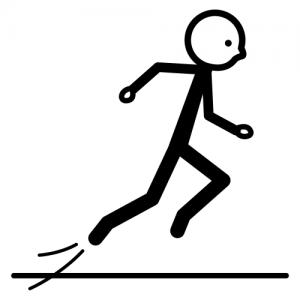 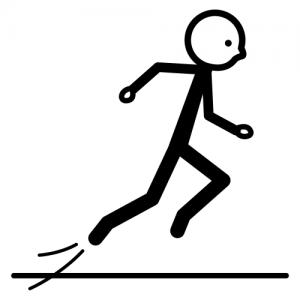 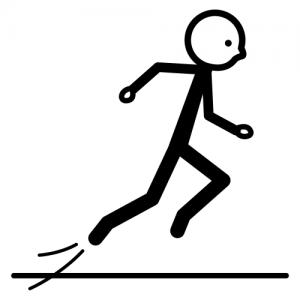 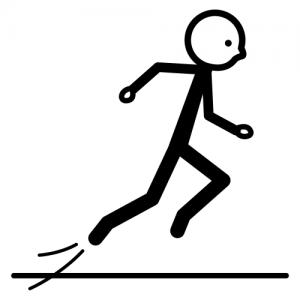 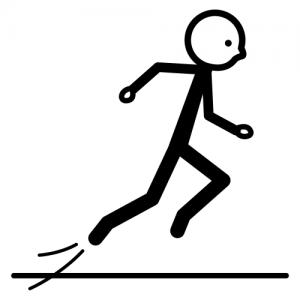 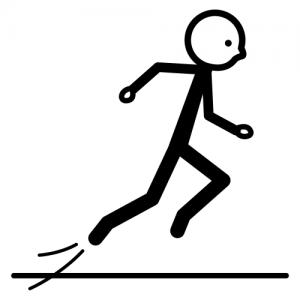 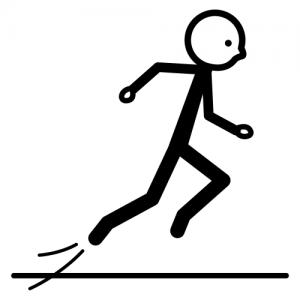 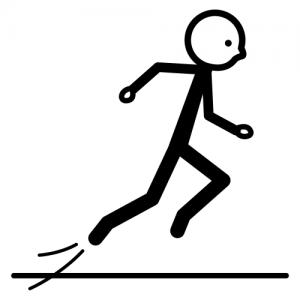 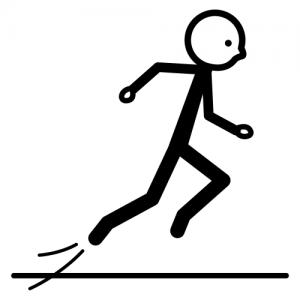 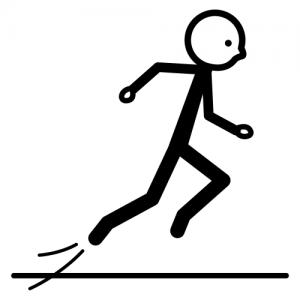 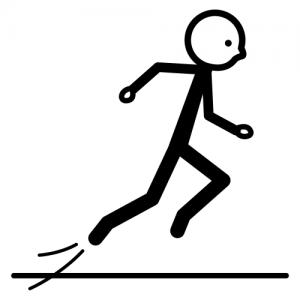 4
Encuentra el diferente
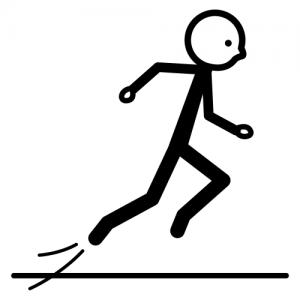 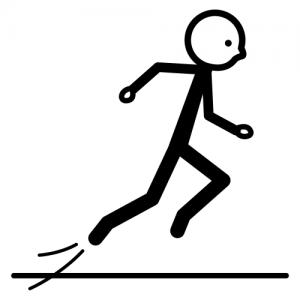 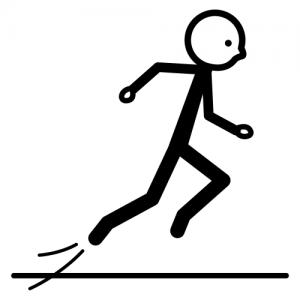 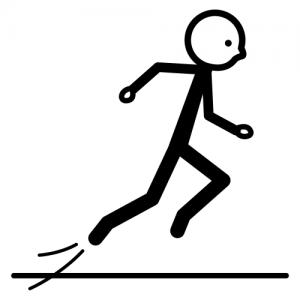 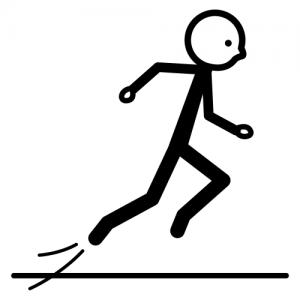 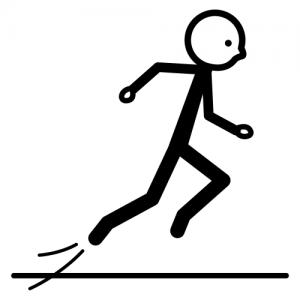 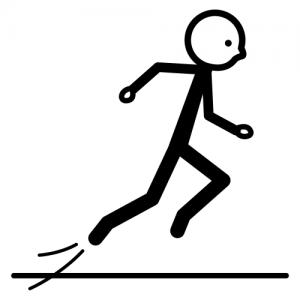 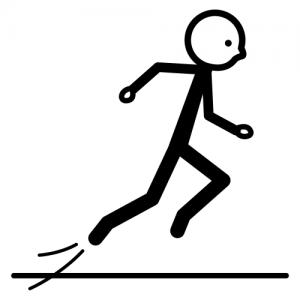 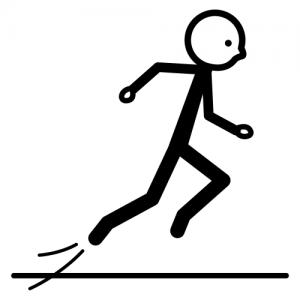 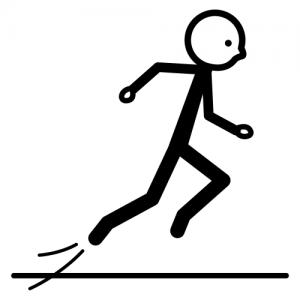 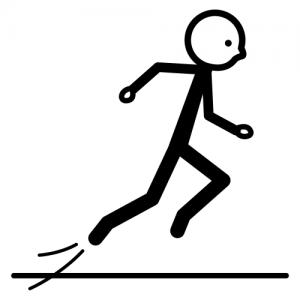 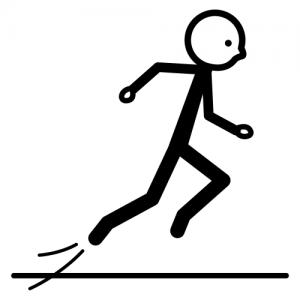 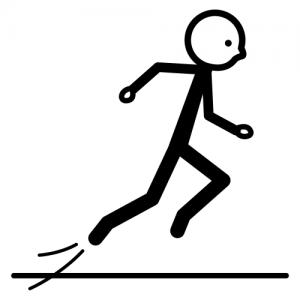 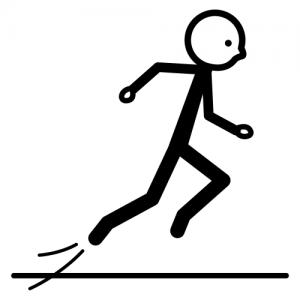 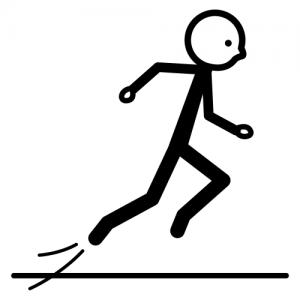 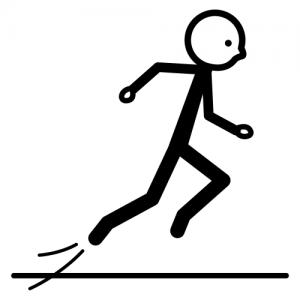 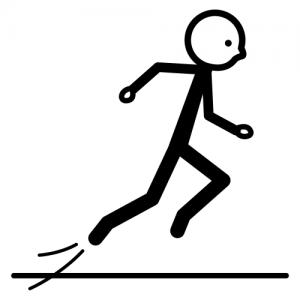 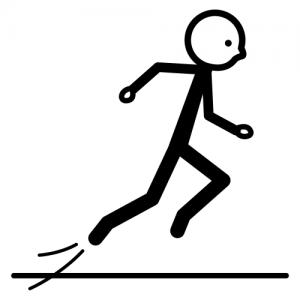 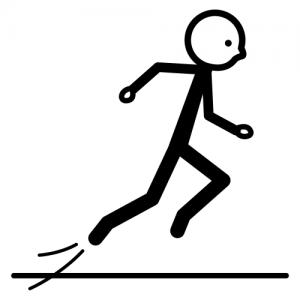 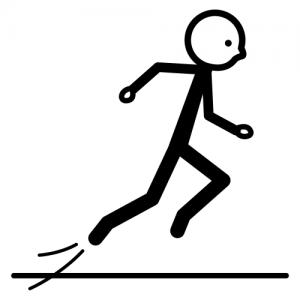 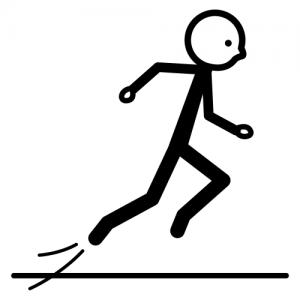 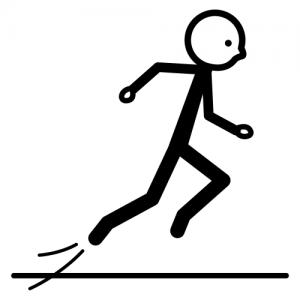 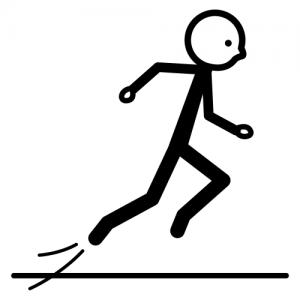 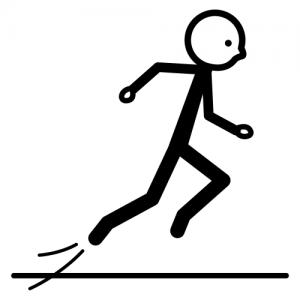 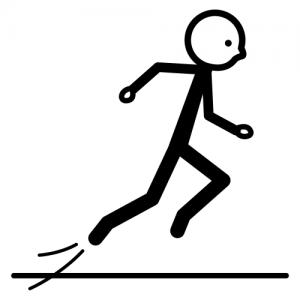 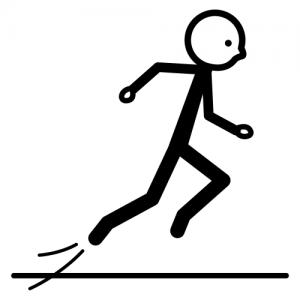 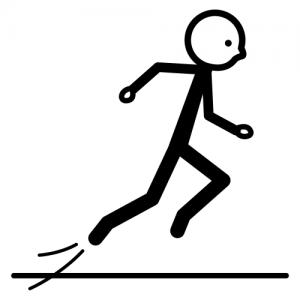 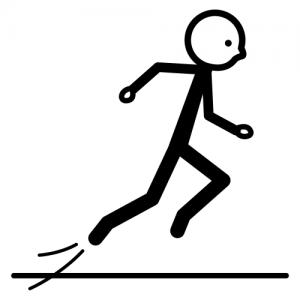 Encuentra el diferente
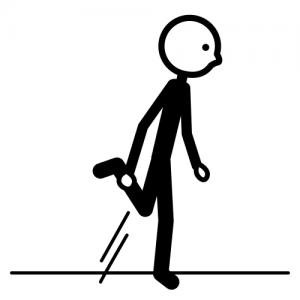 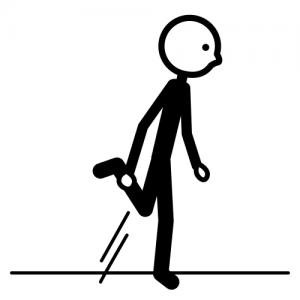 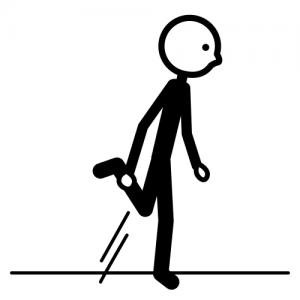 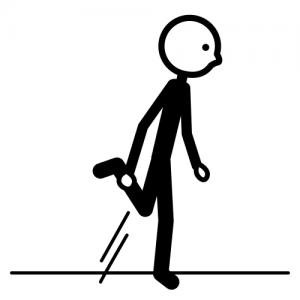 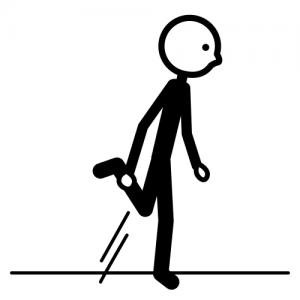 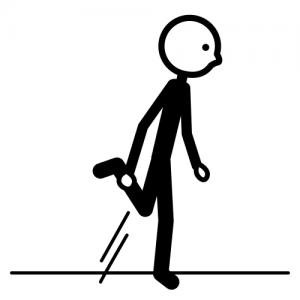 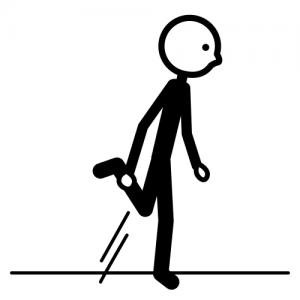 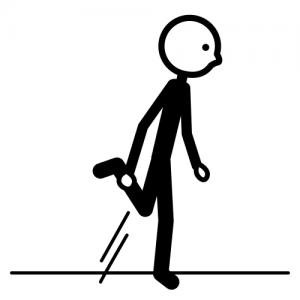 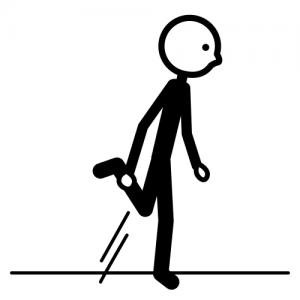 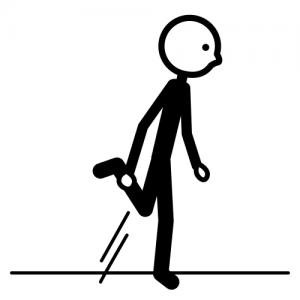 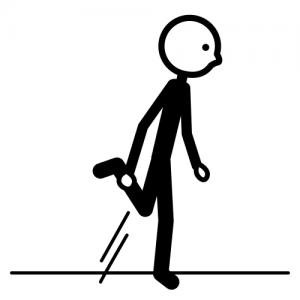 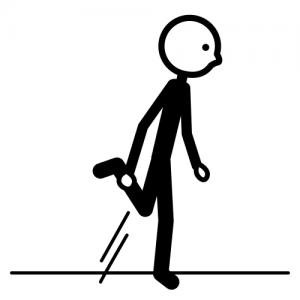 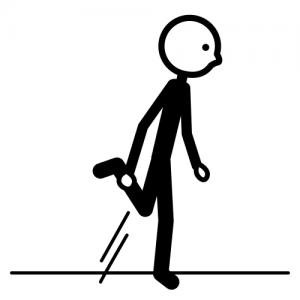 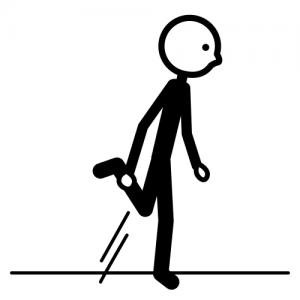 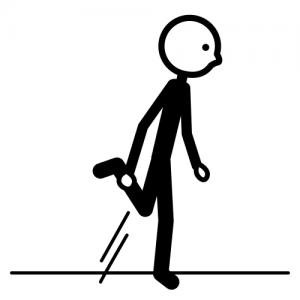 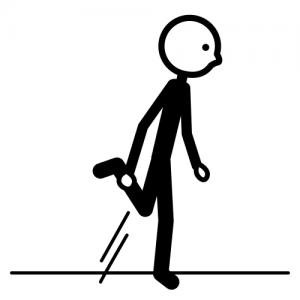 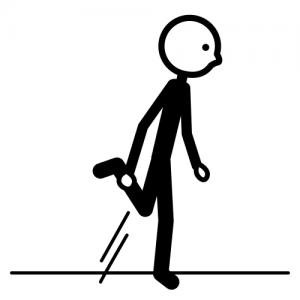 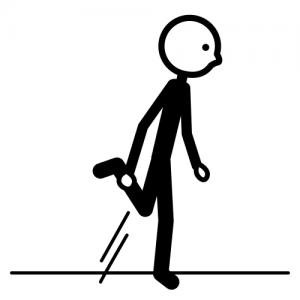 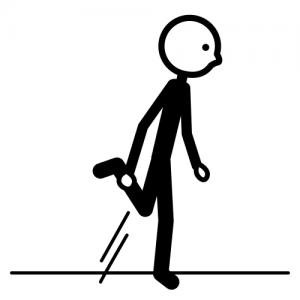 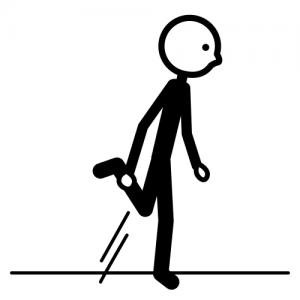 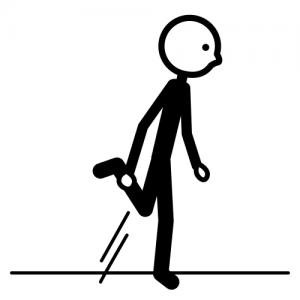 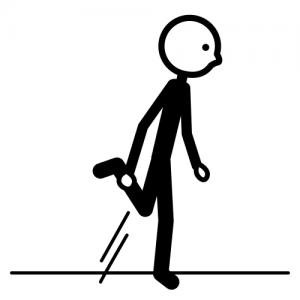 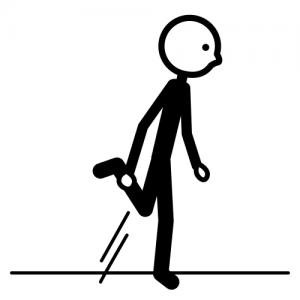 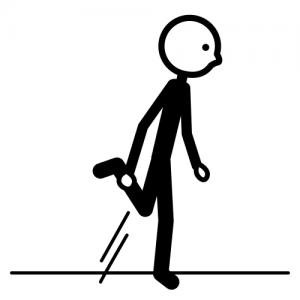 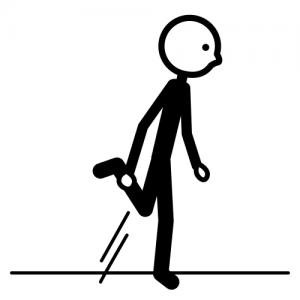 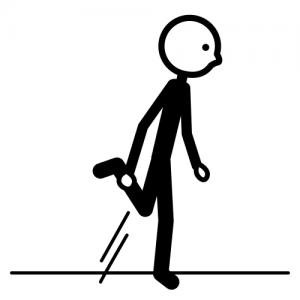 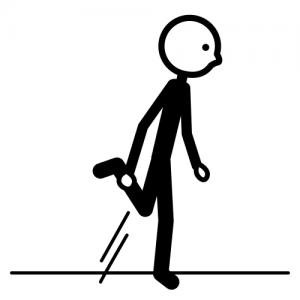 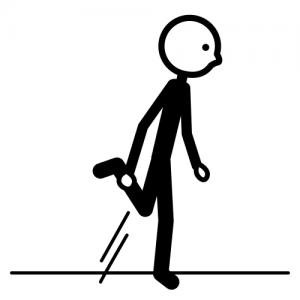 5
Encuentra el diferente
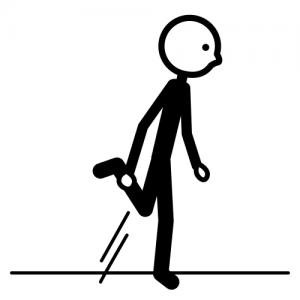 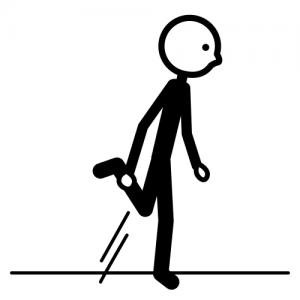 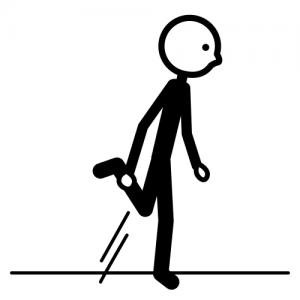 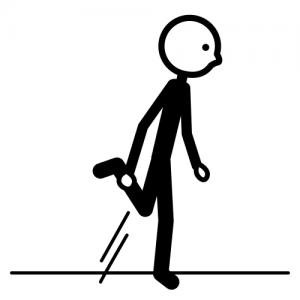 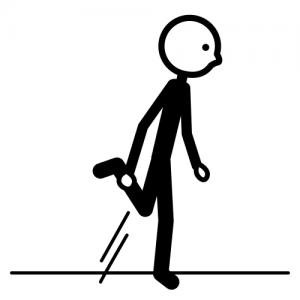 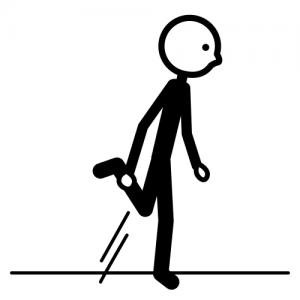 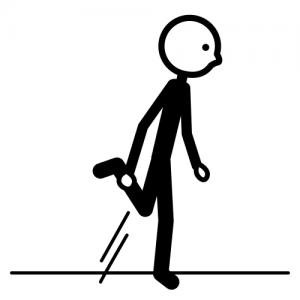 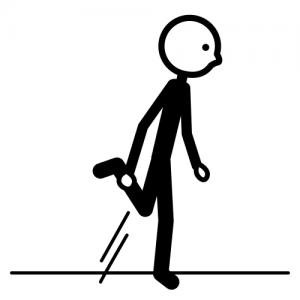 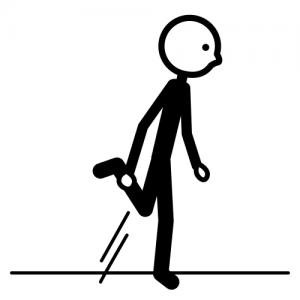 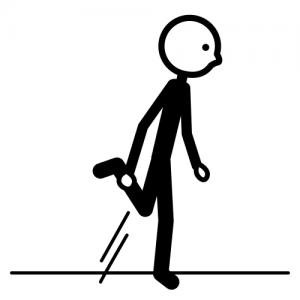 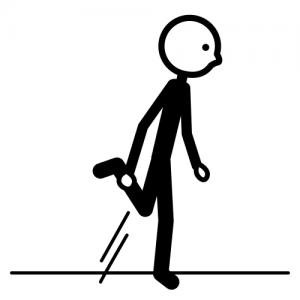 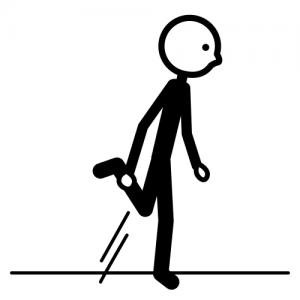 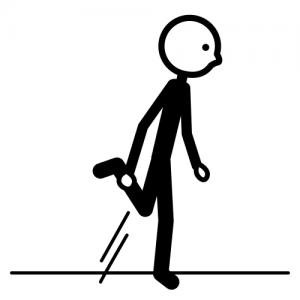 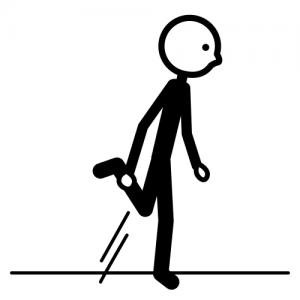 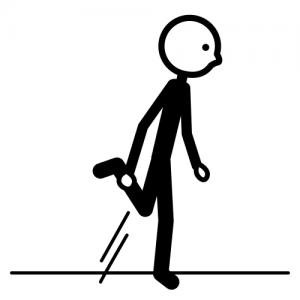 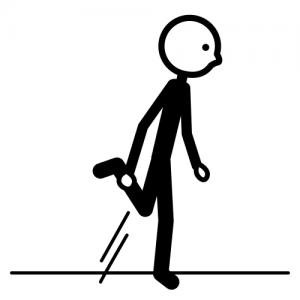 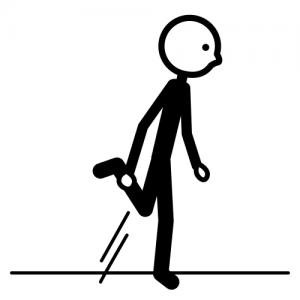 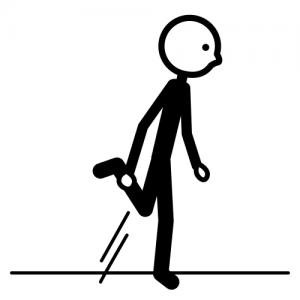 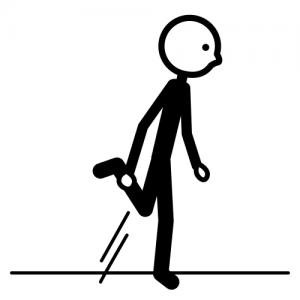 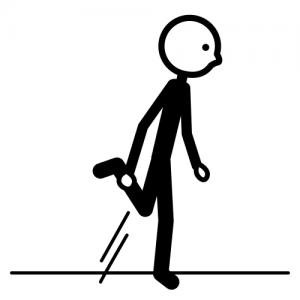 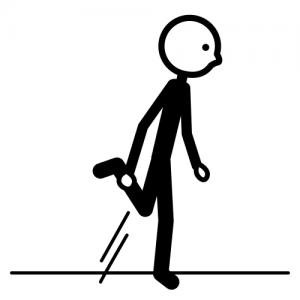 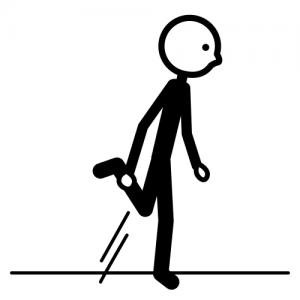 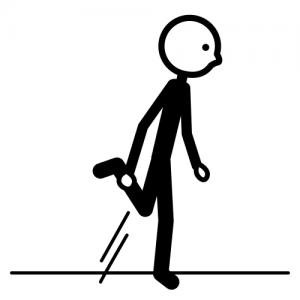 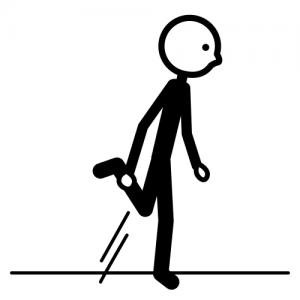 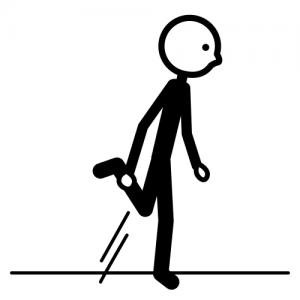 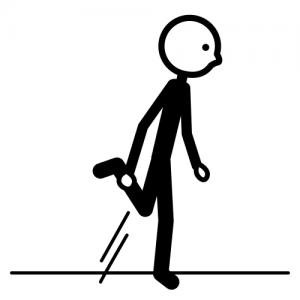 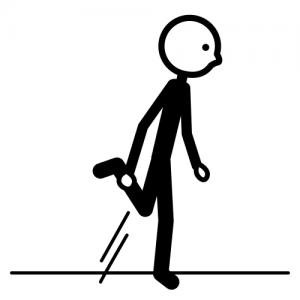 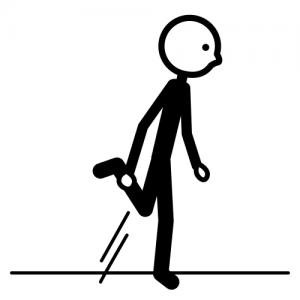 Encuentra el diferente
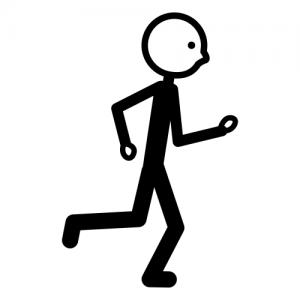 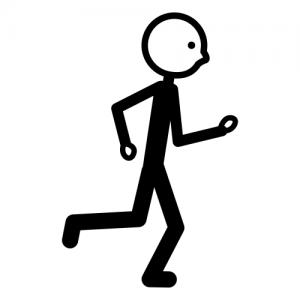 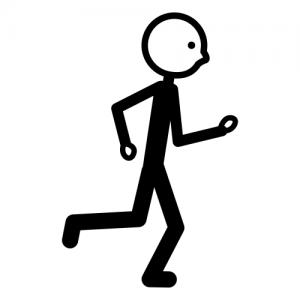 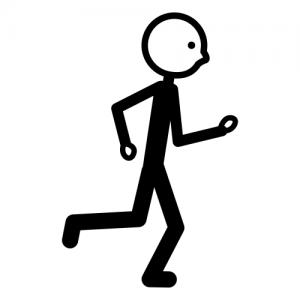 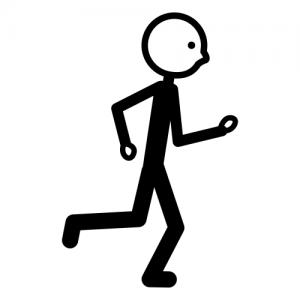 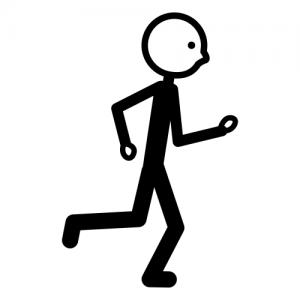 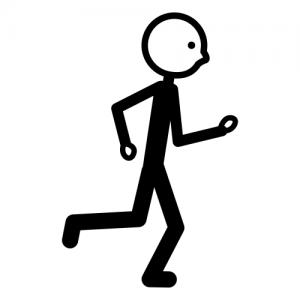 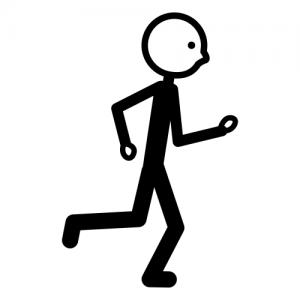 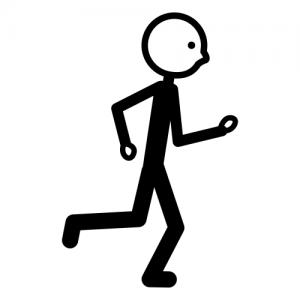 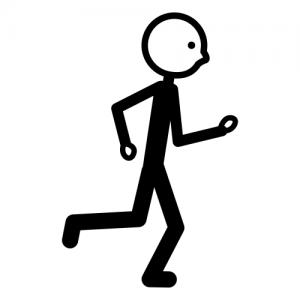 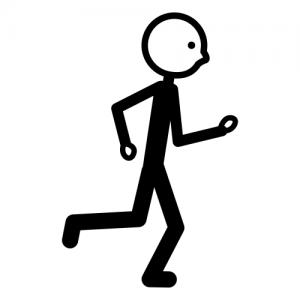 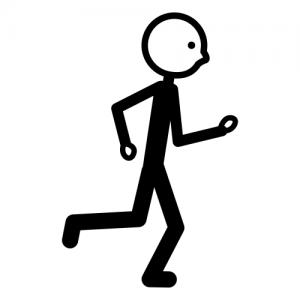 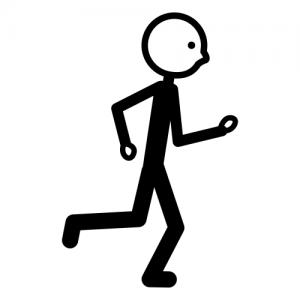 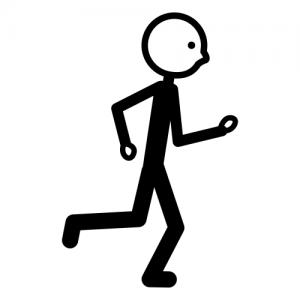 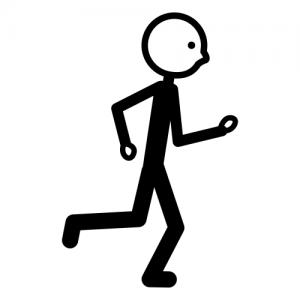 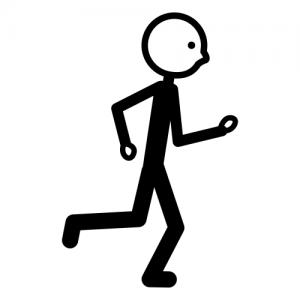 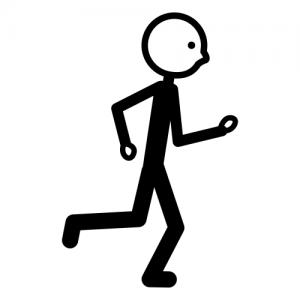 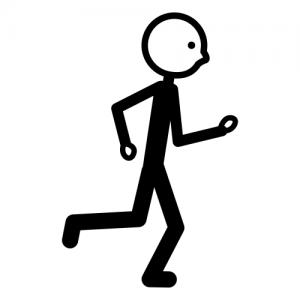 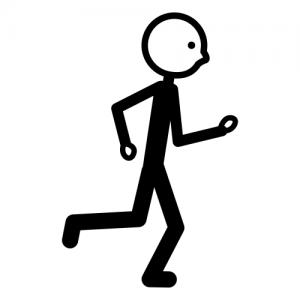 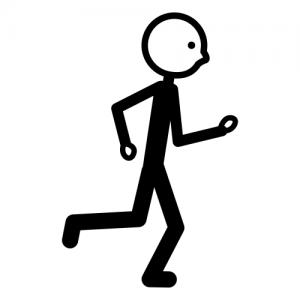 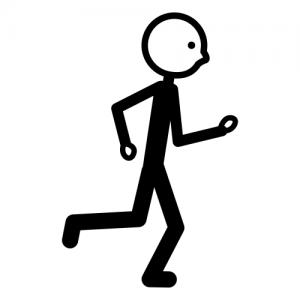 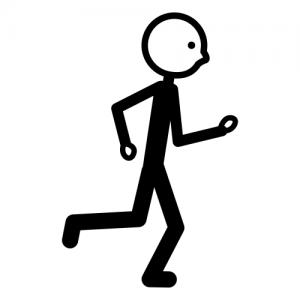 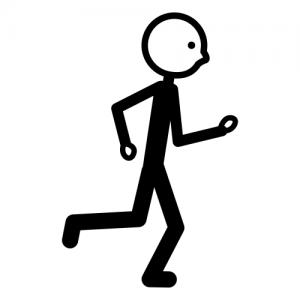 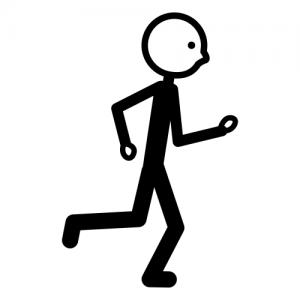 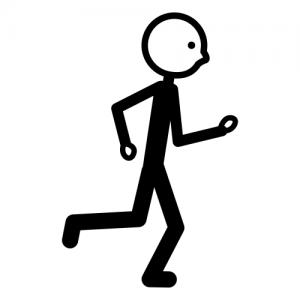 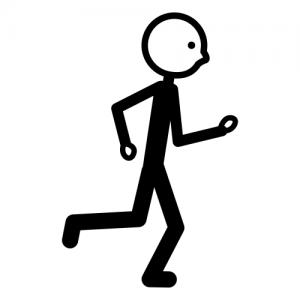 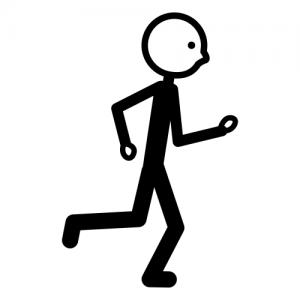 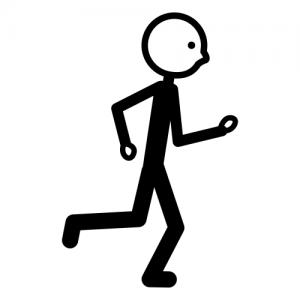 6
Encuentra el diferente
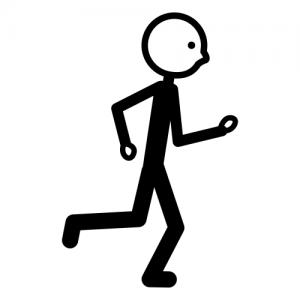 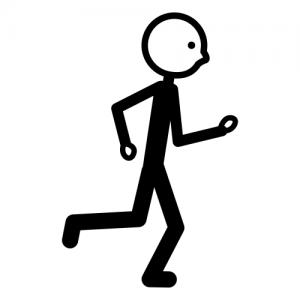 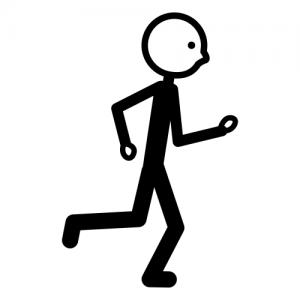 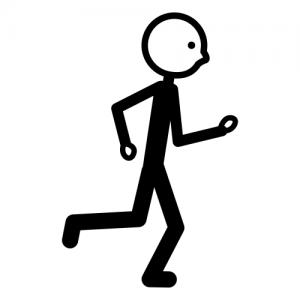 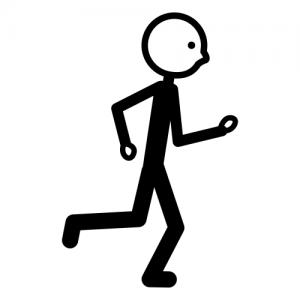 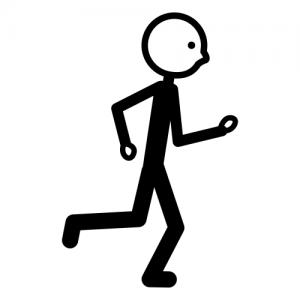 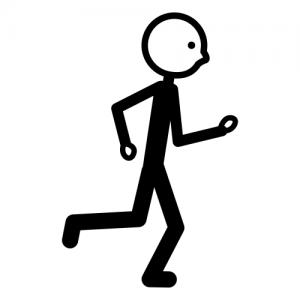 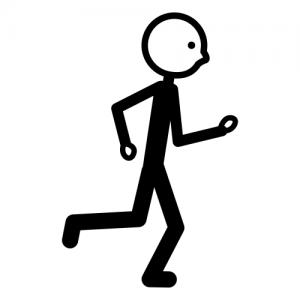 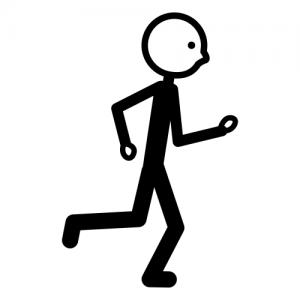 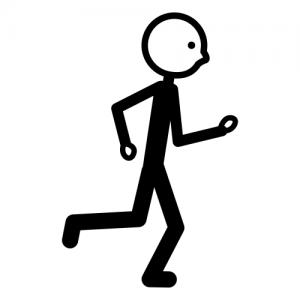 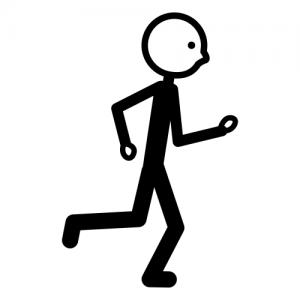 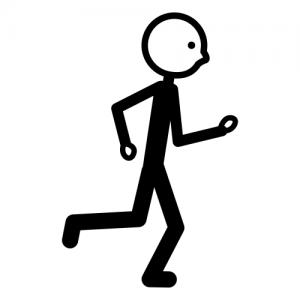 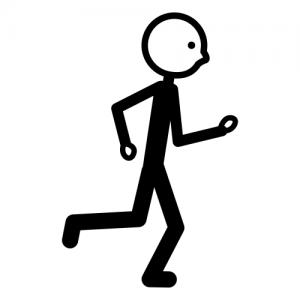 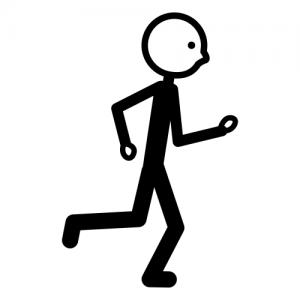 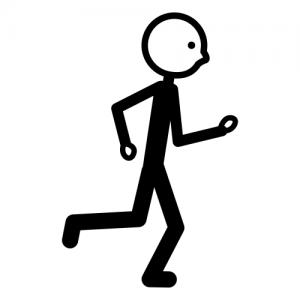 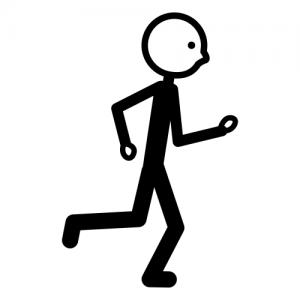 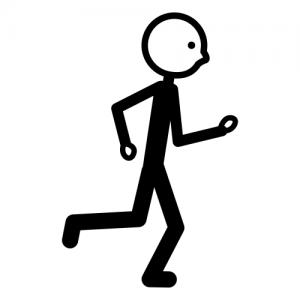 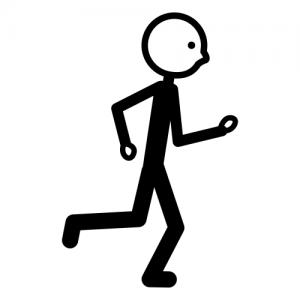 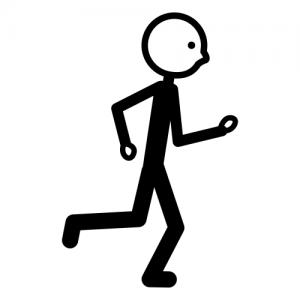 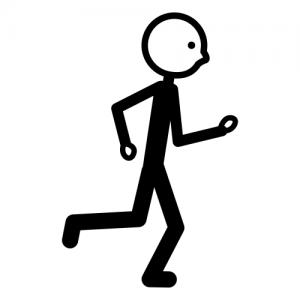 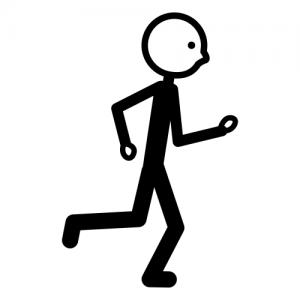 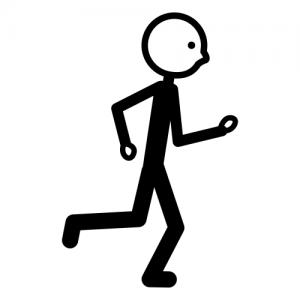 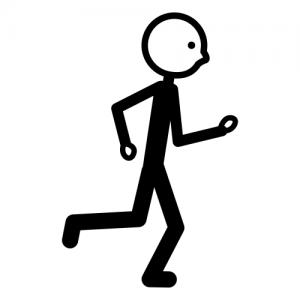 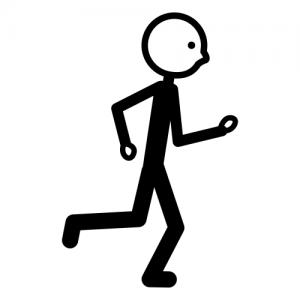 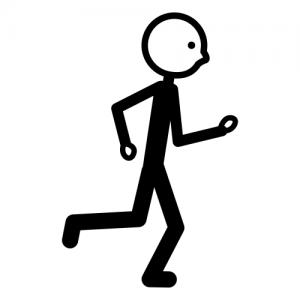 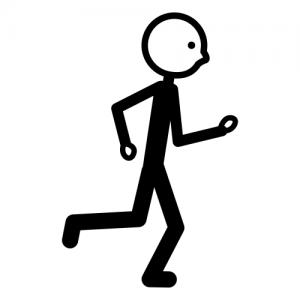 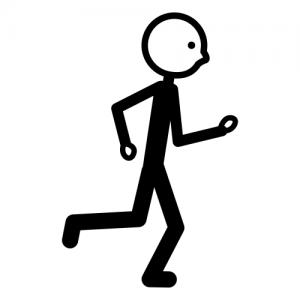 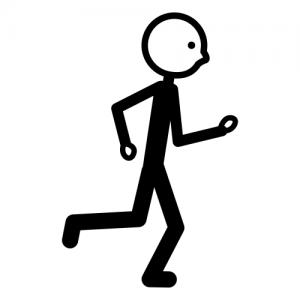 Encuentra el diferente
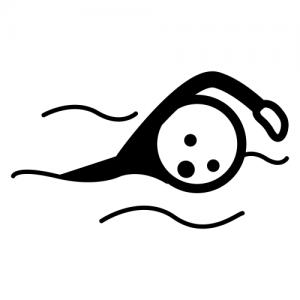 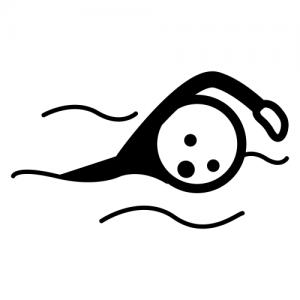 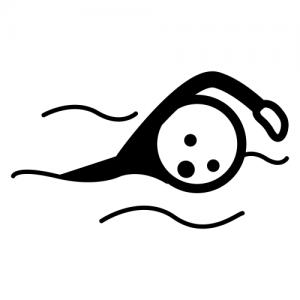 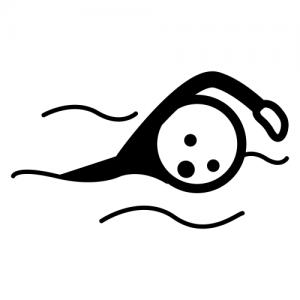 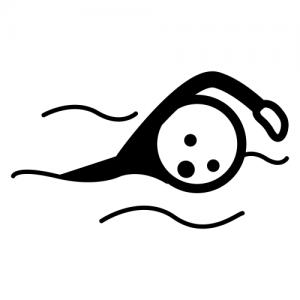 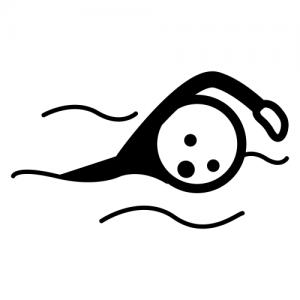 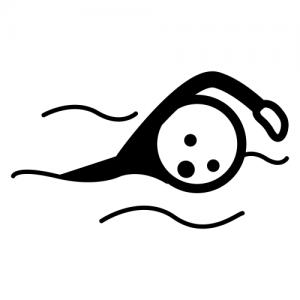 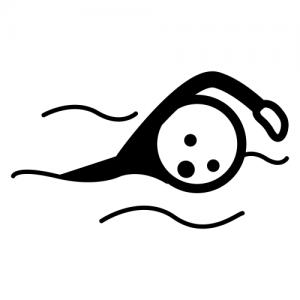 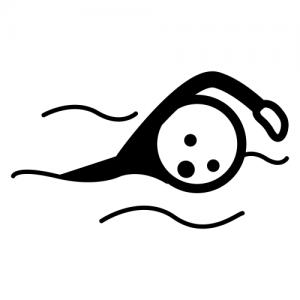 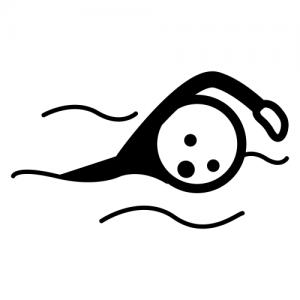 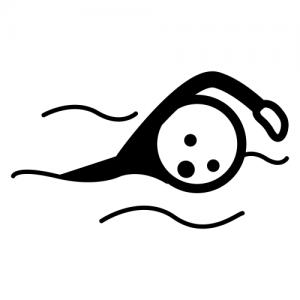 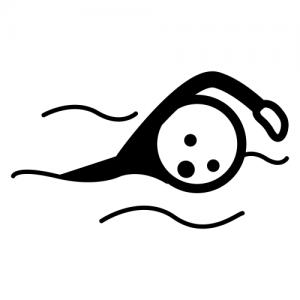 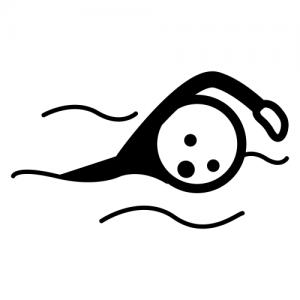 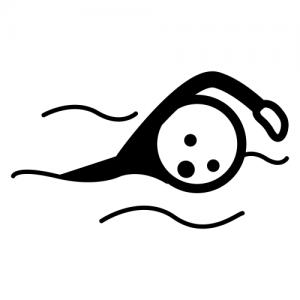 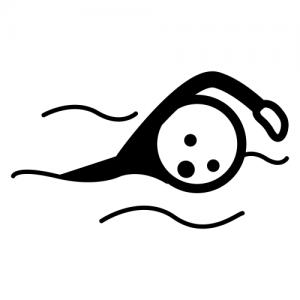 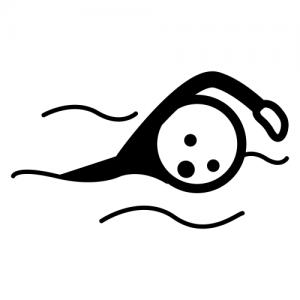 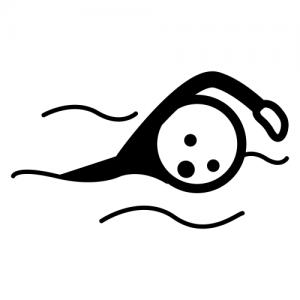 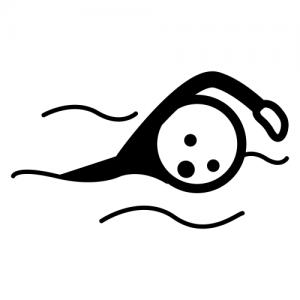 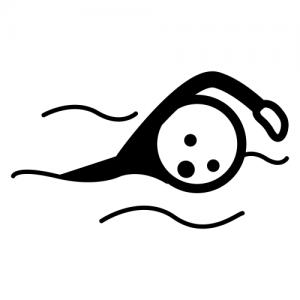 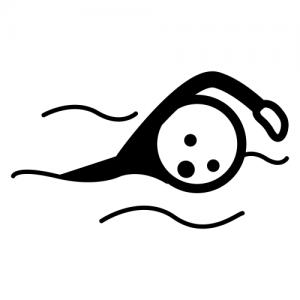 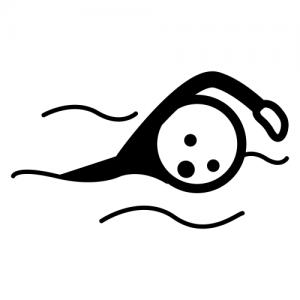 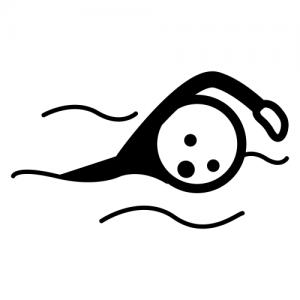 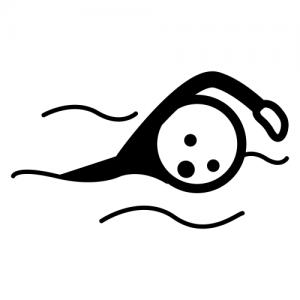 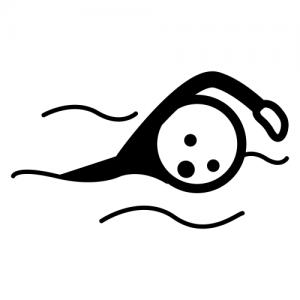 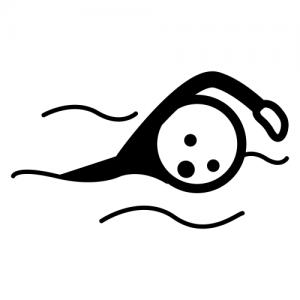 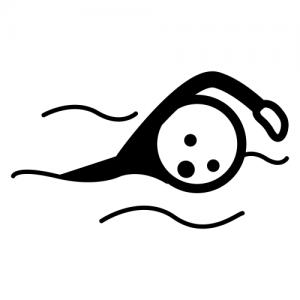 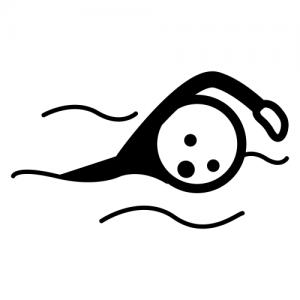 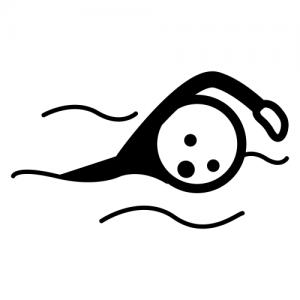 7
Encuentra el diferente
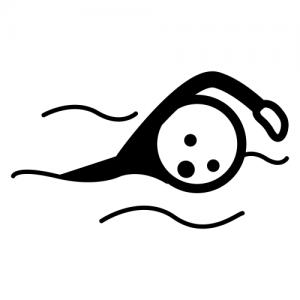 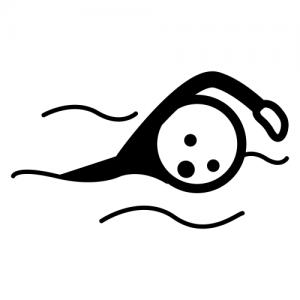 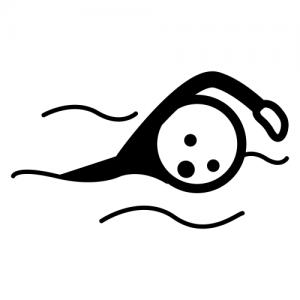 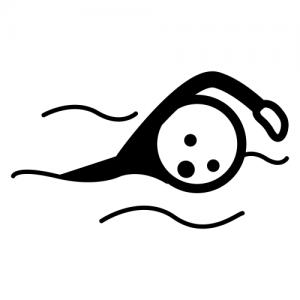 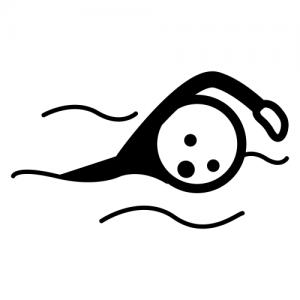 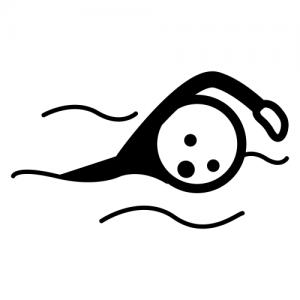 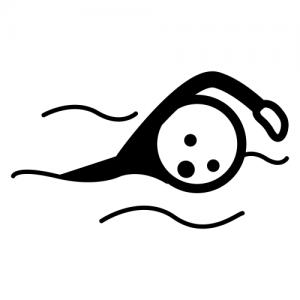 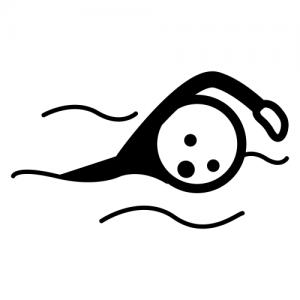 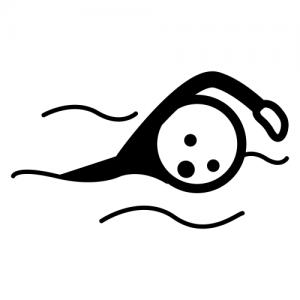 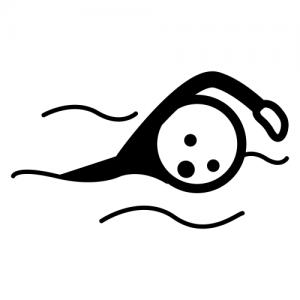 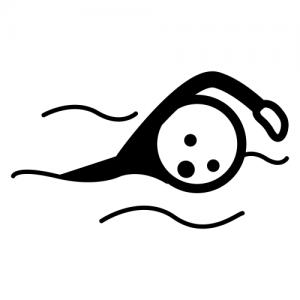 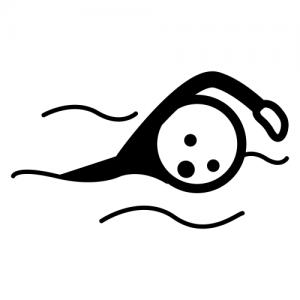 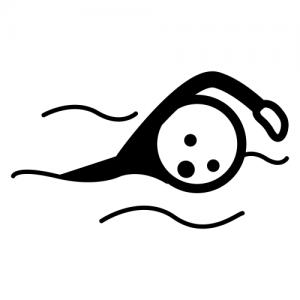 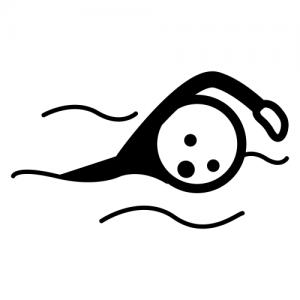 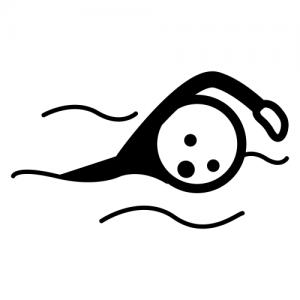 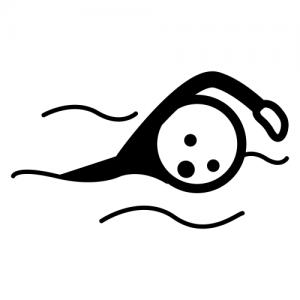 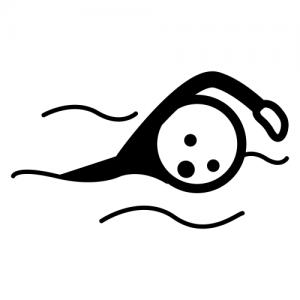 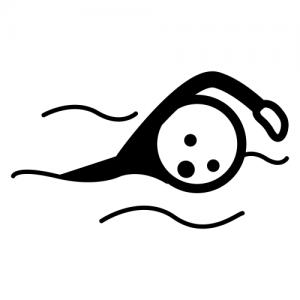 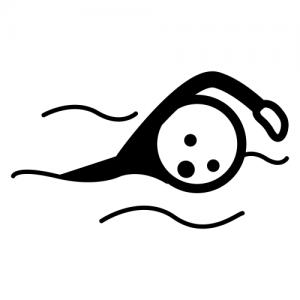 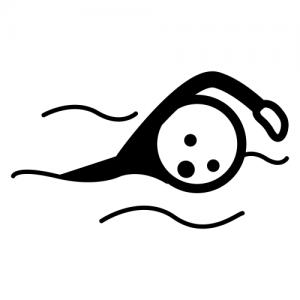 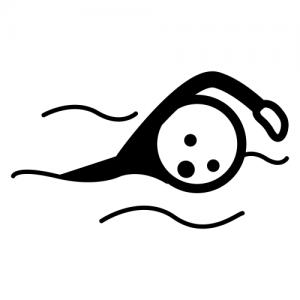 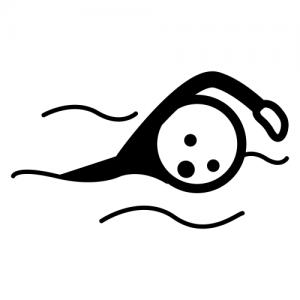 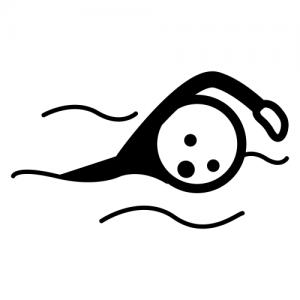 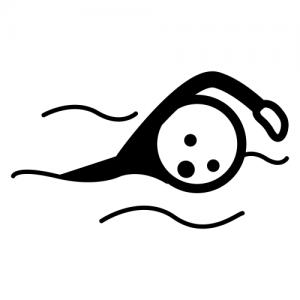 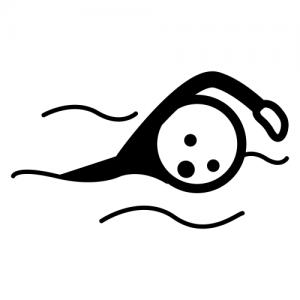 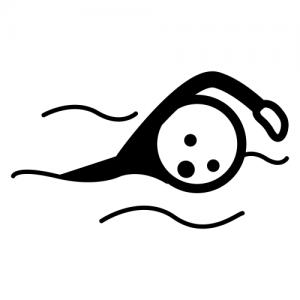 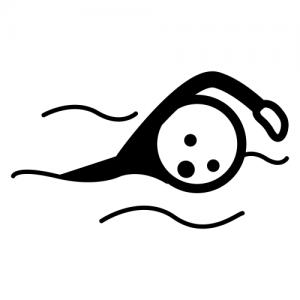 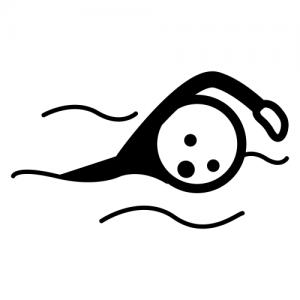 Encuentra el diferente
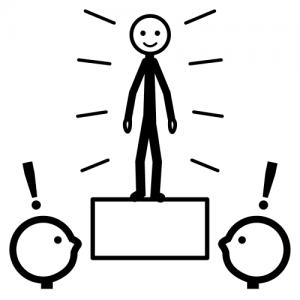 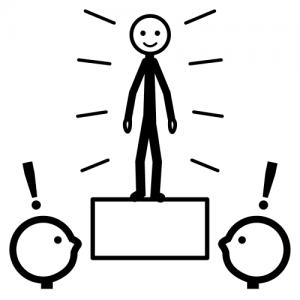 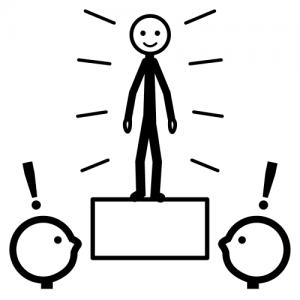 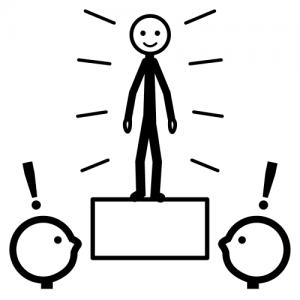 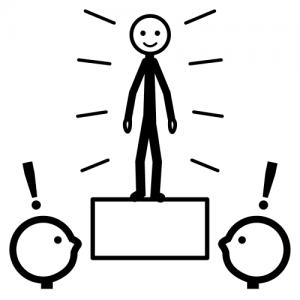 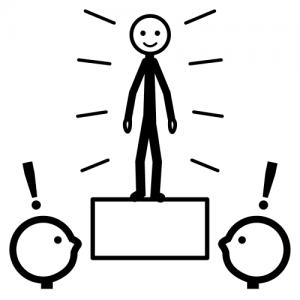 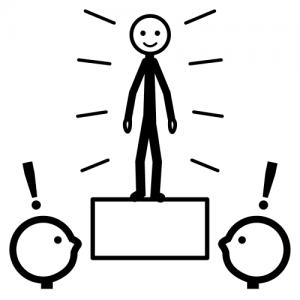 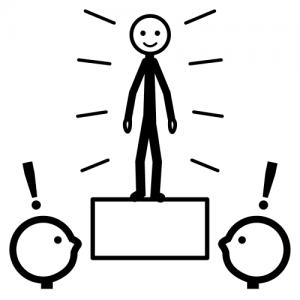 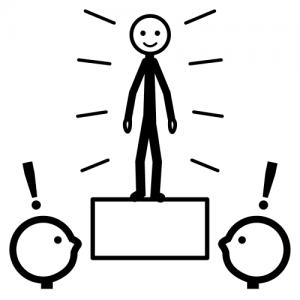 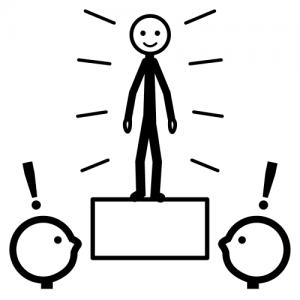 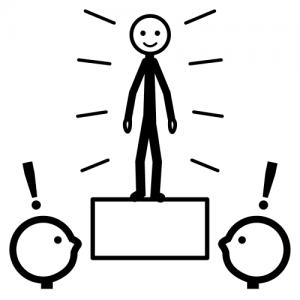 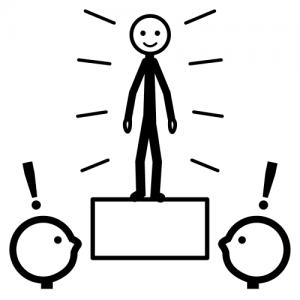 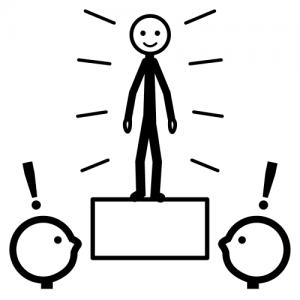 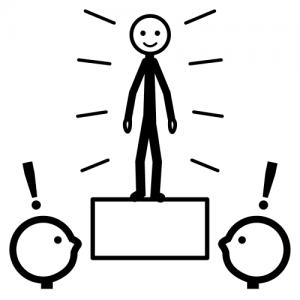 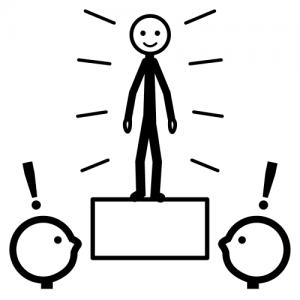 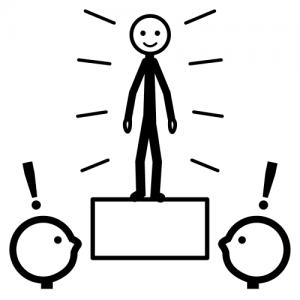 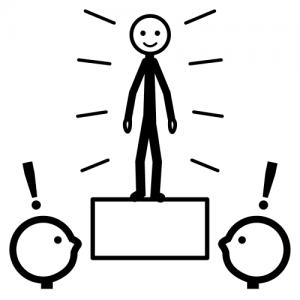 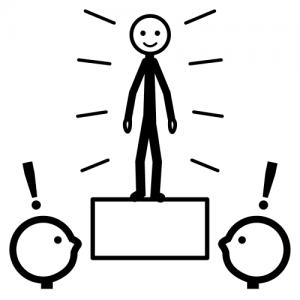 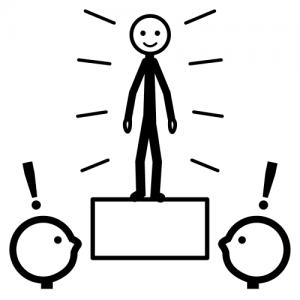 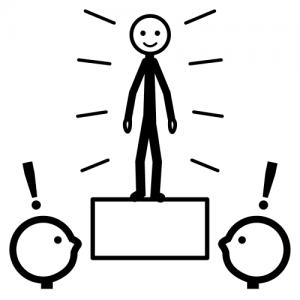 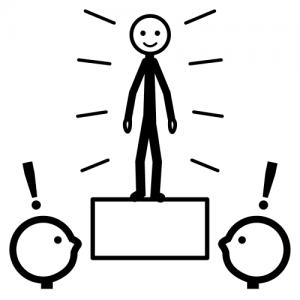 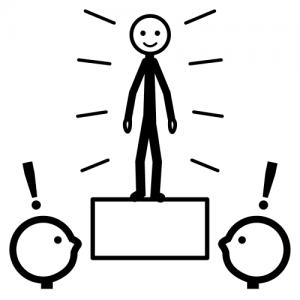 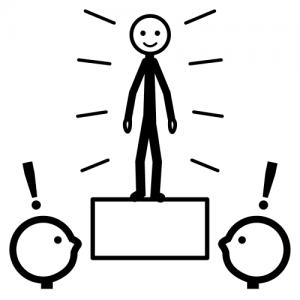 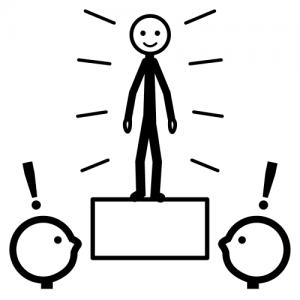 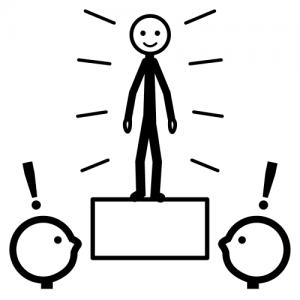 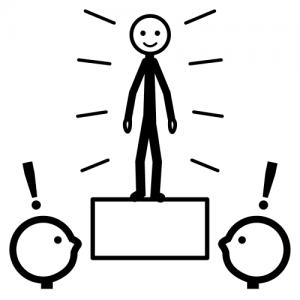 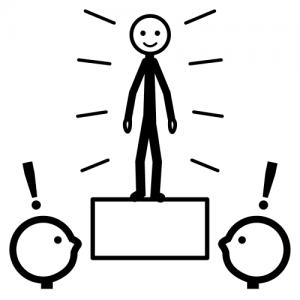 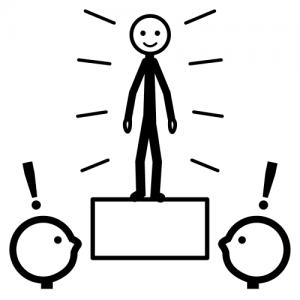 8
Encuentra el diferente
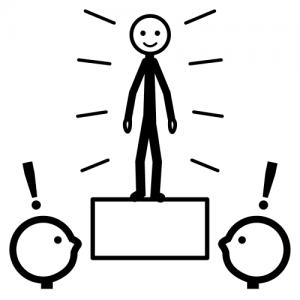 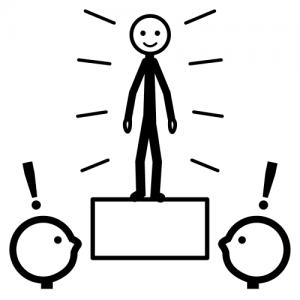 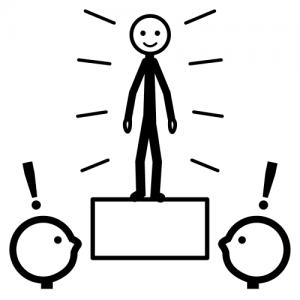 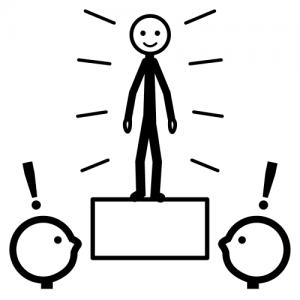 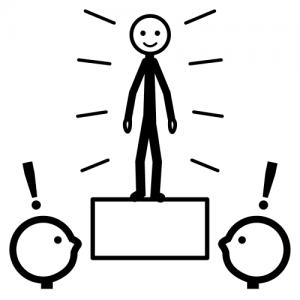 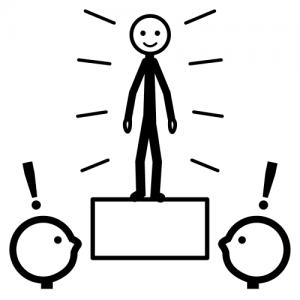 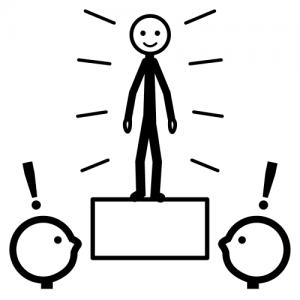 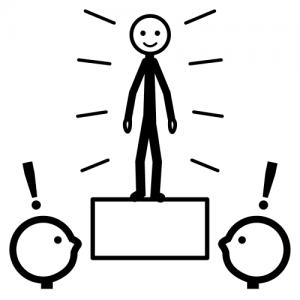 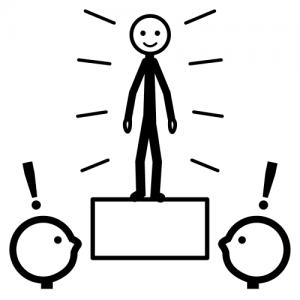 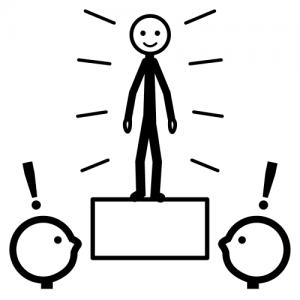 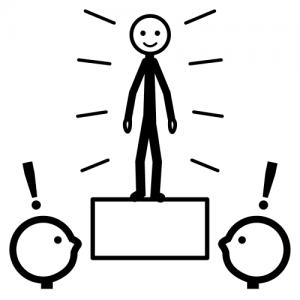 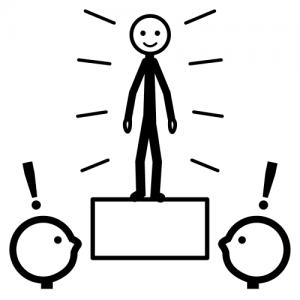 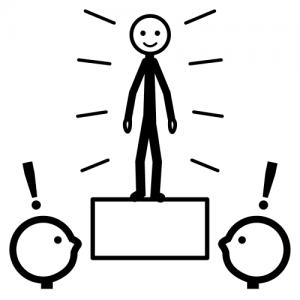 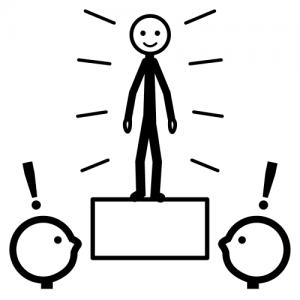 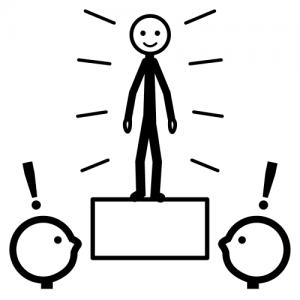 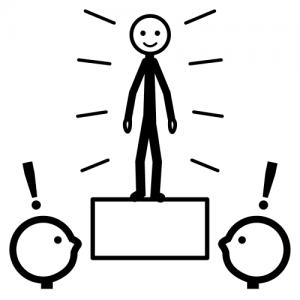 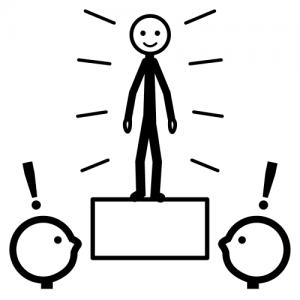 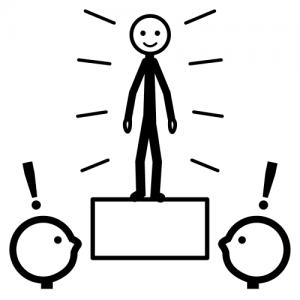 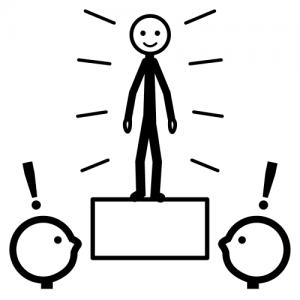 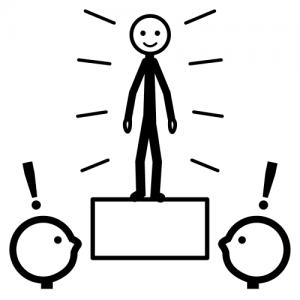 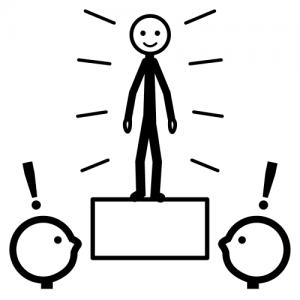 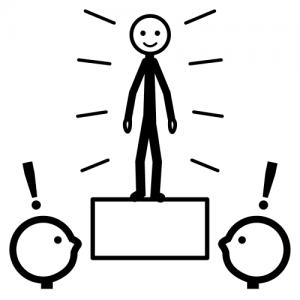 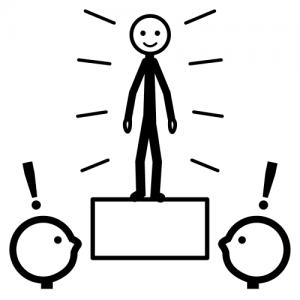 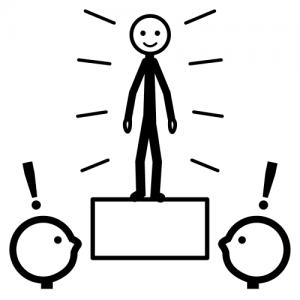 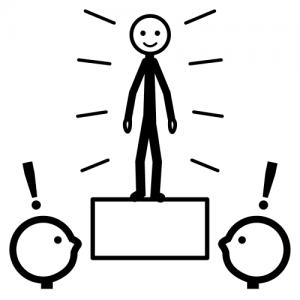 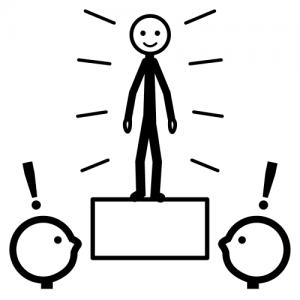 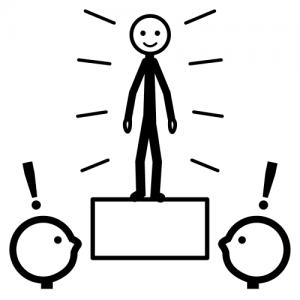 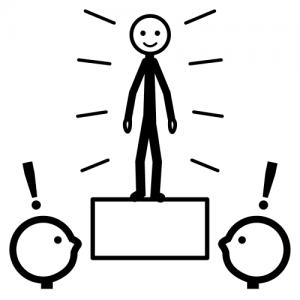 Encuentra el diferente
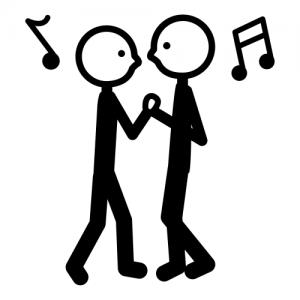 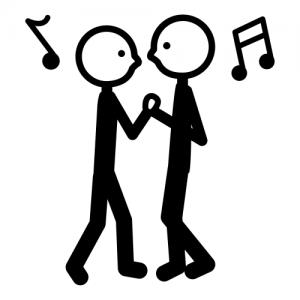 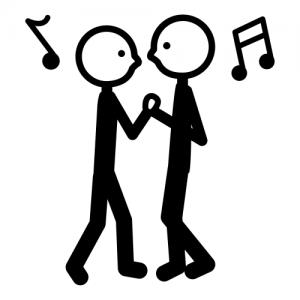 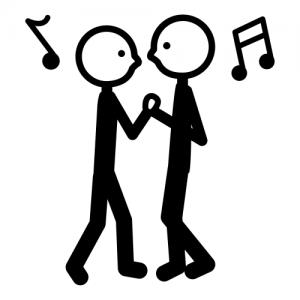 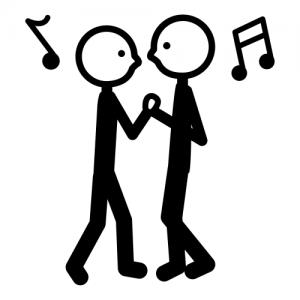 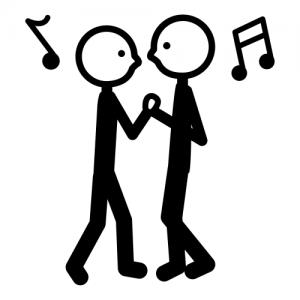 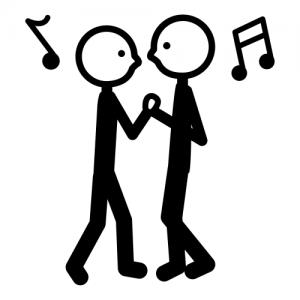 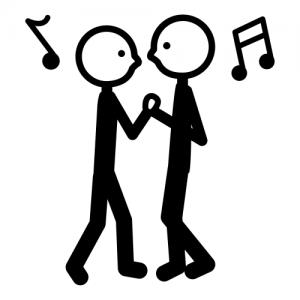 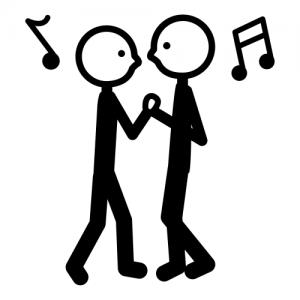 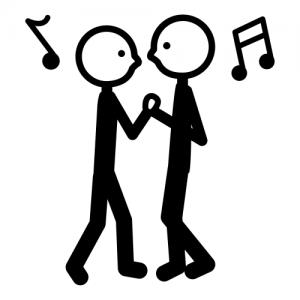 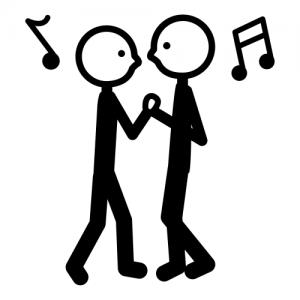 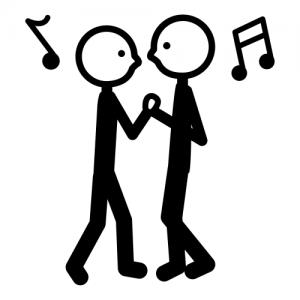 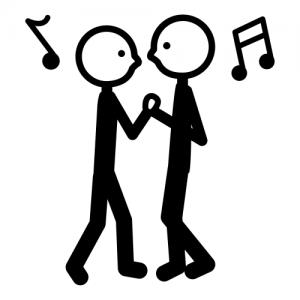 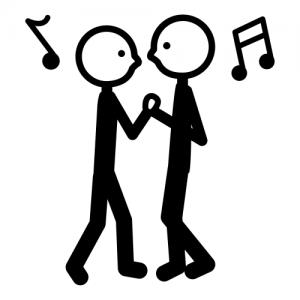 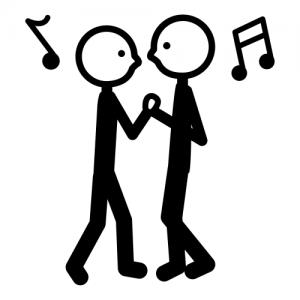 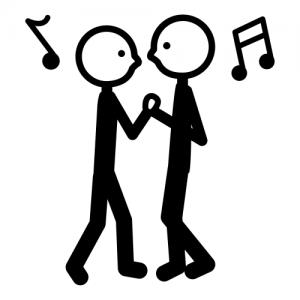 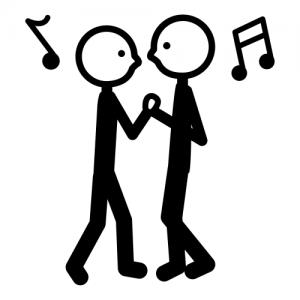 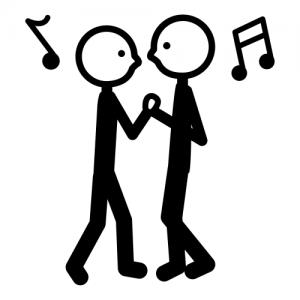 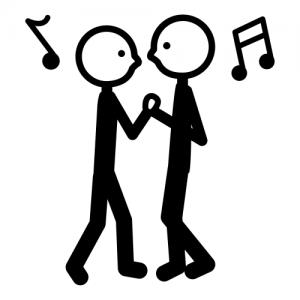 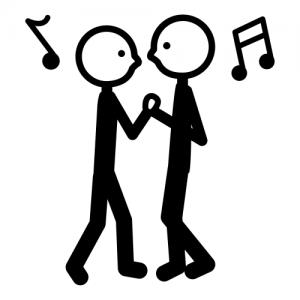 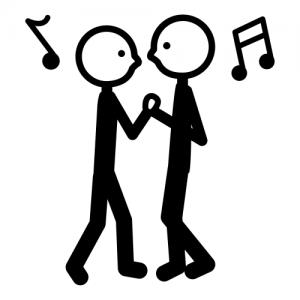 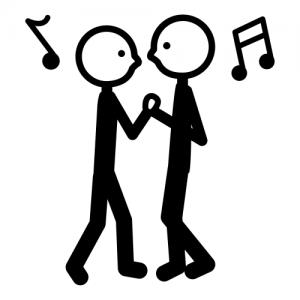 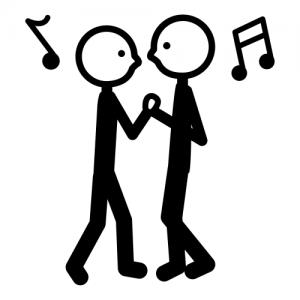 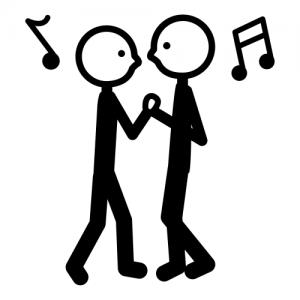 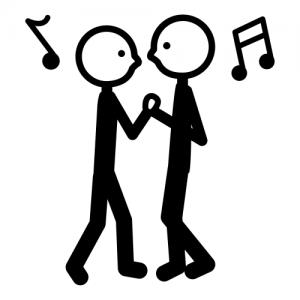 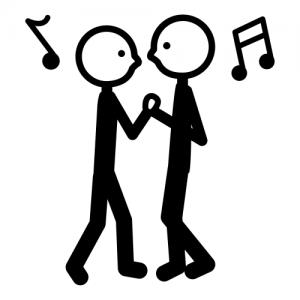 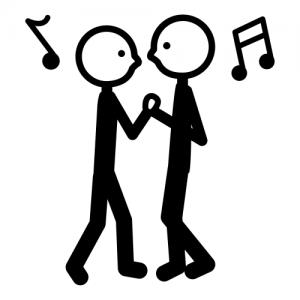 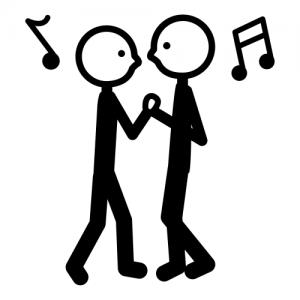 9
Encuentra el diferente
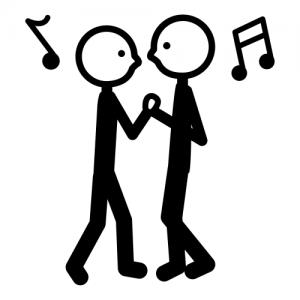 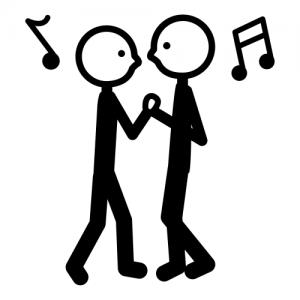 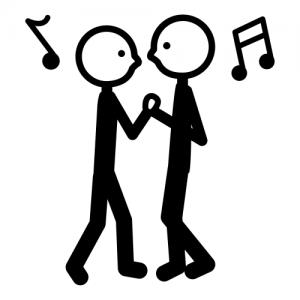 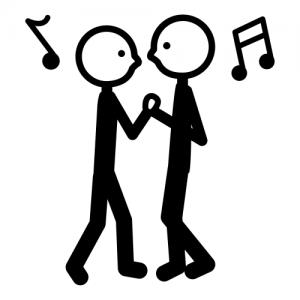 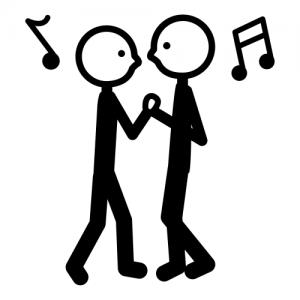 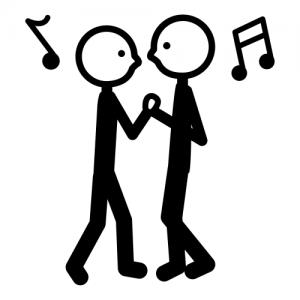 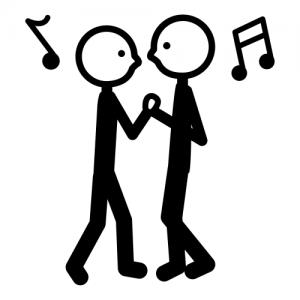 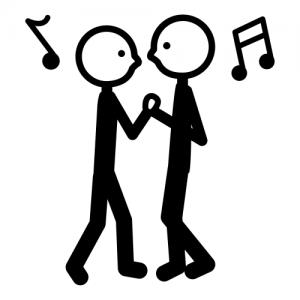 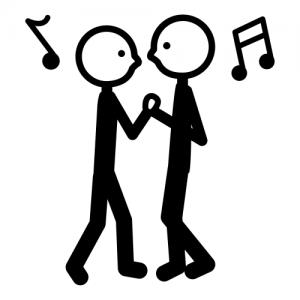 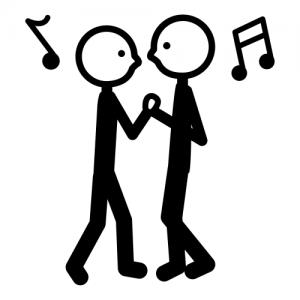 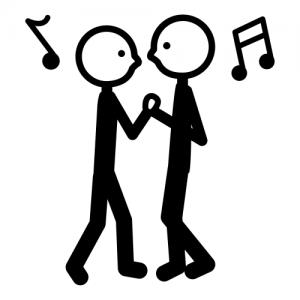 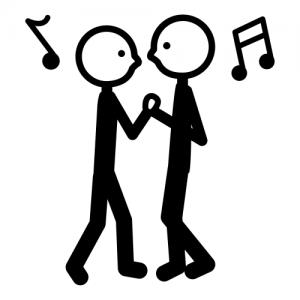 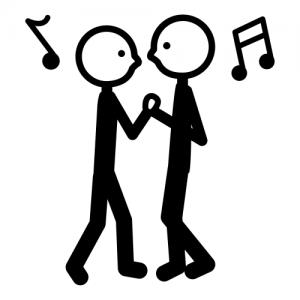 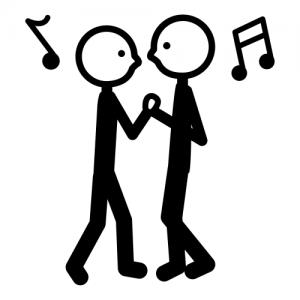 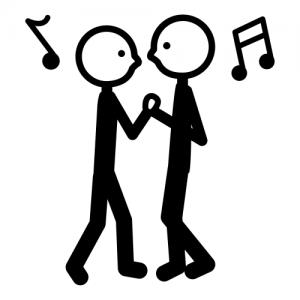 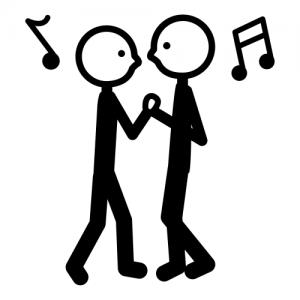 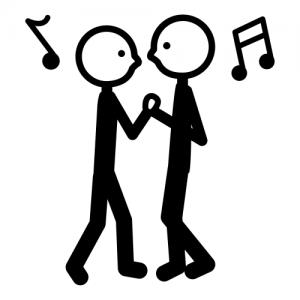 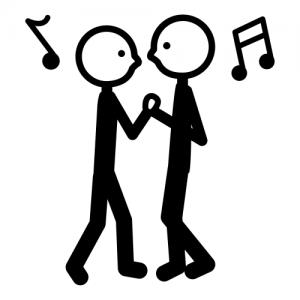 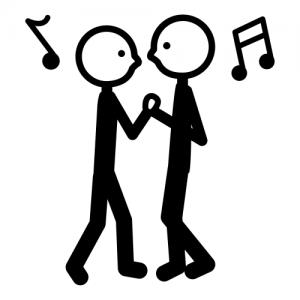 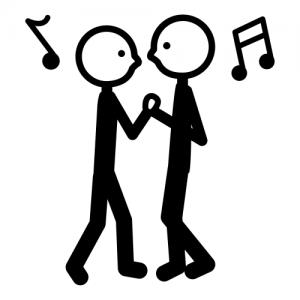 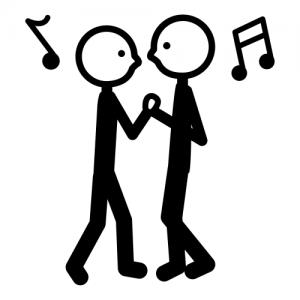 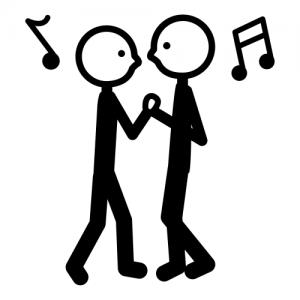 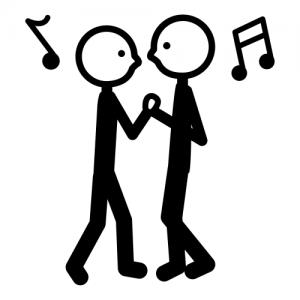 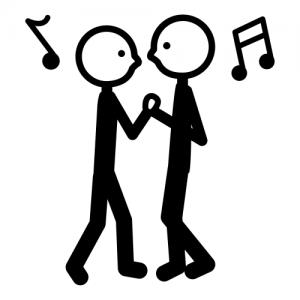 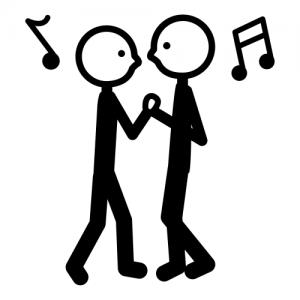 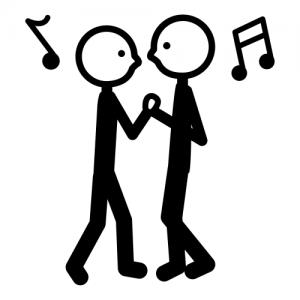 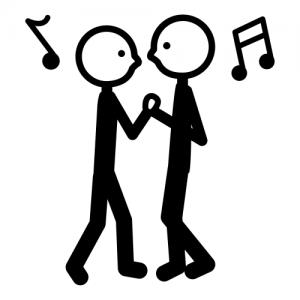 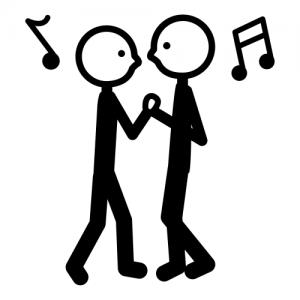 Encuentra el diferente
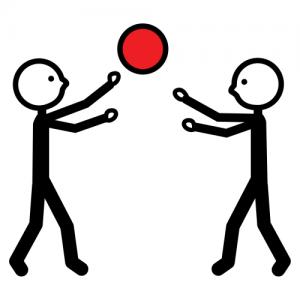 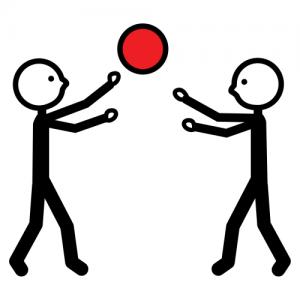 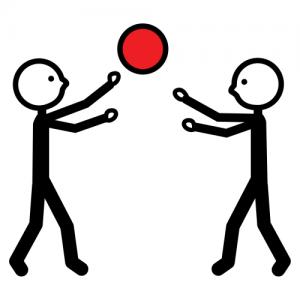 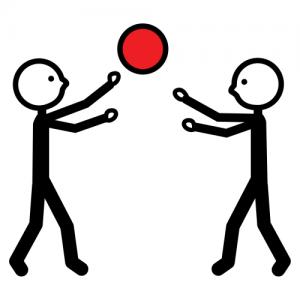 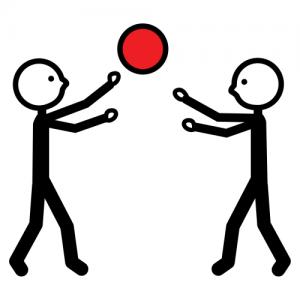 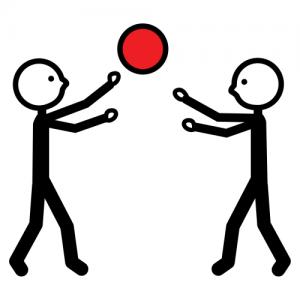 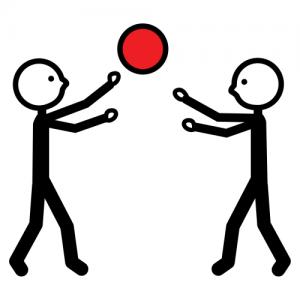 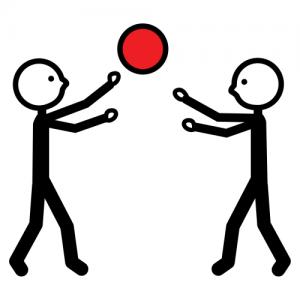 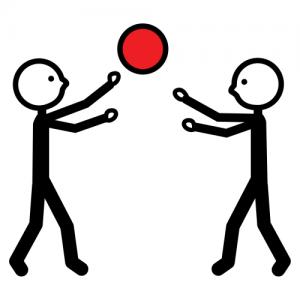 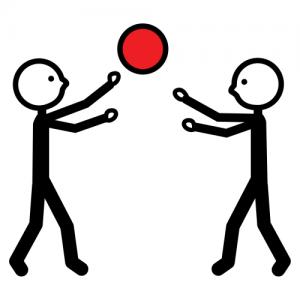 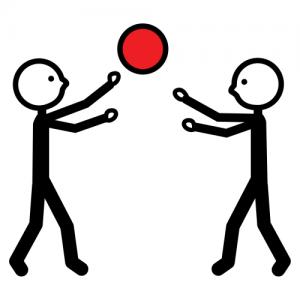 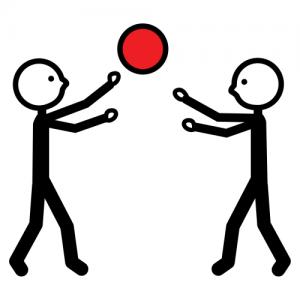 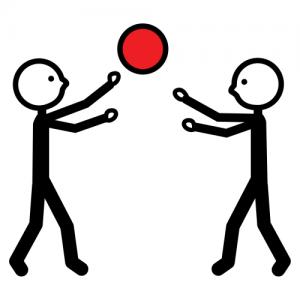 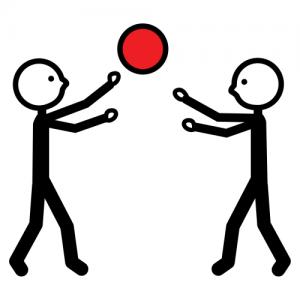 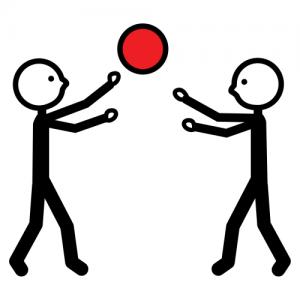 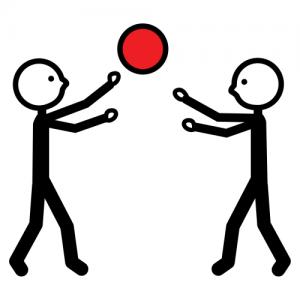 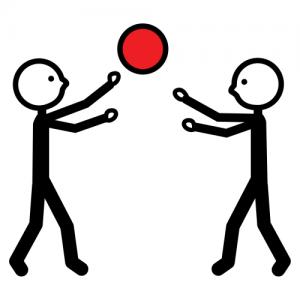 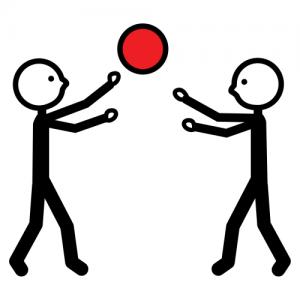 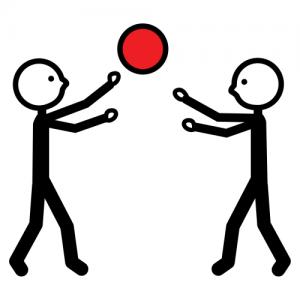 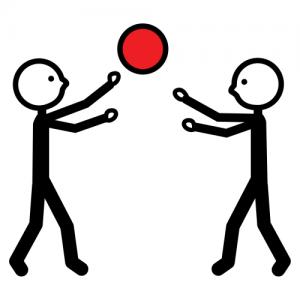 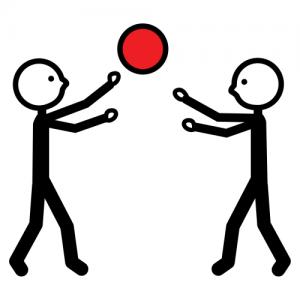 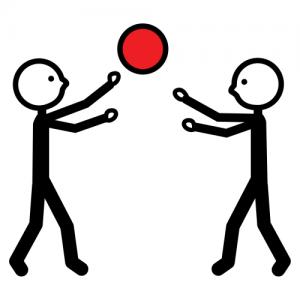 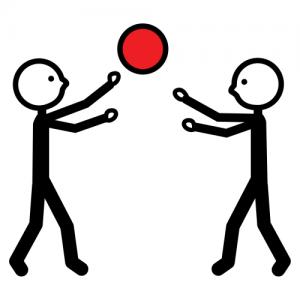 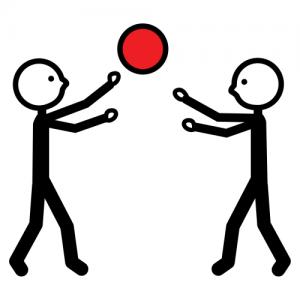 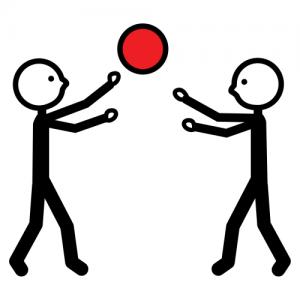 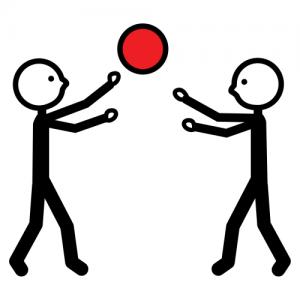 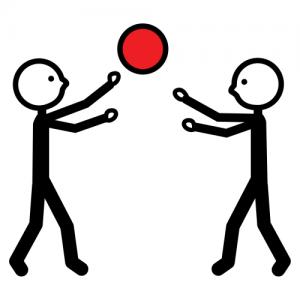 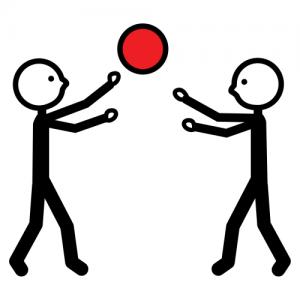 10
Encuentra el diferente
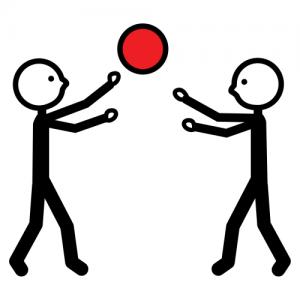 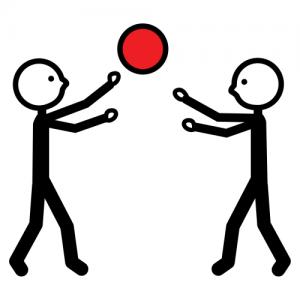 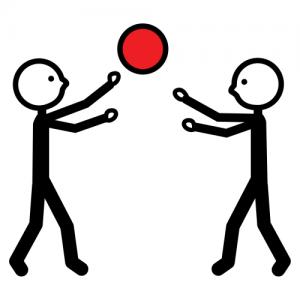 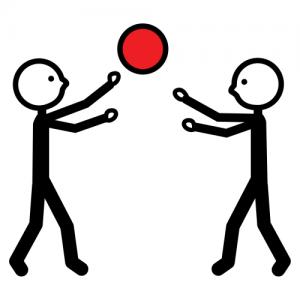 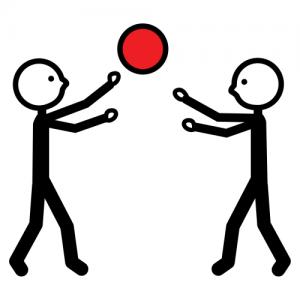 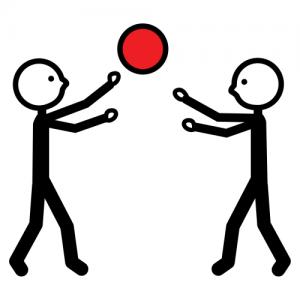 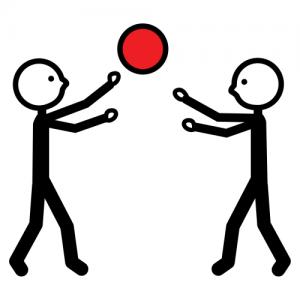 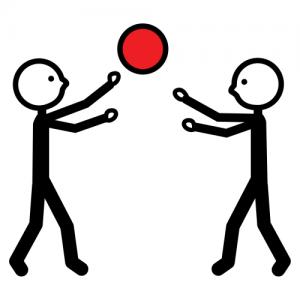 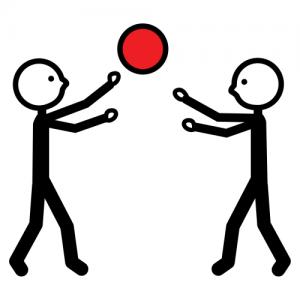 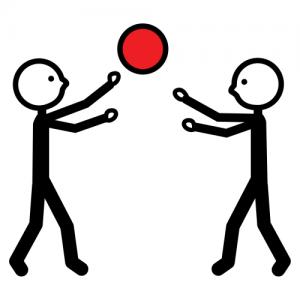 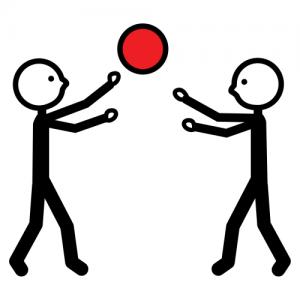 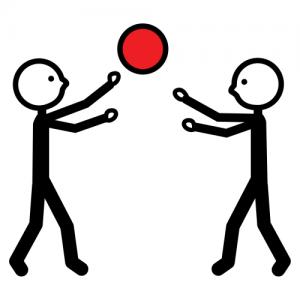 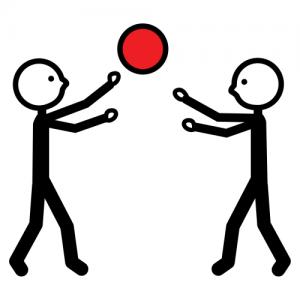 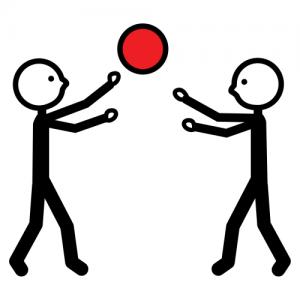 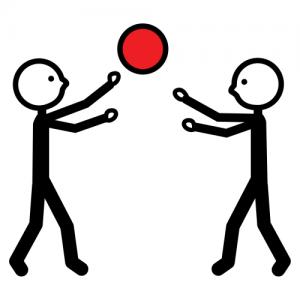 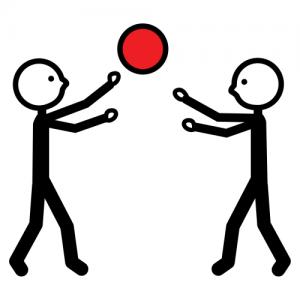 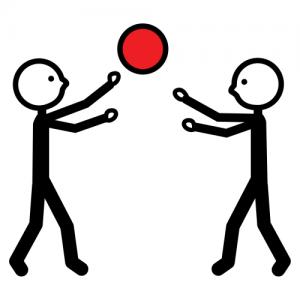 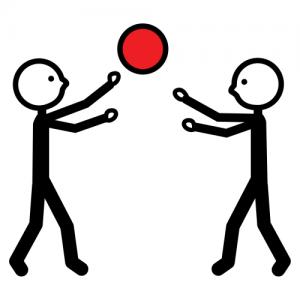 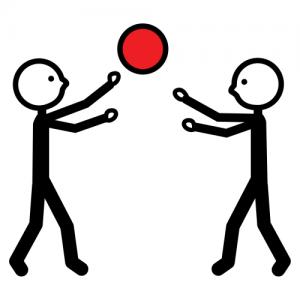 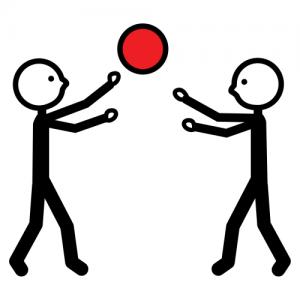 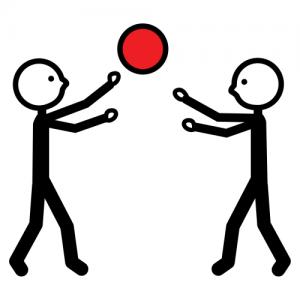 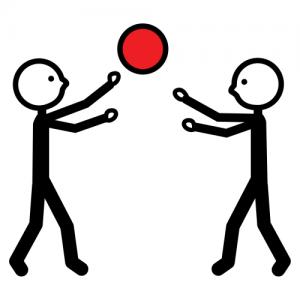 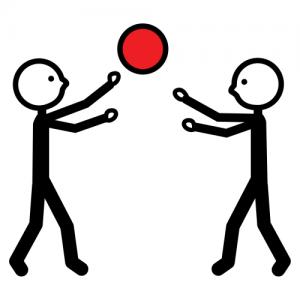 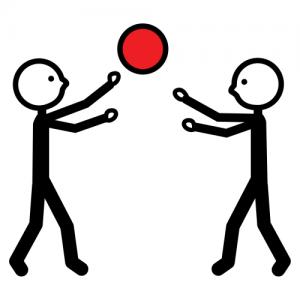 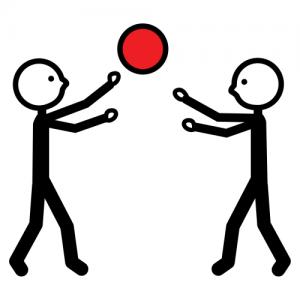 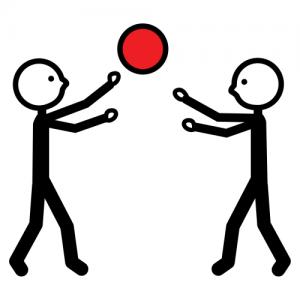 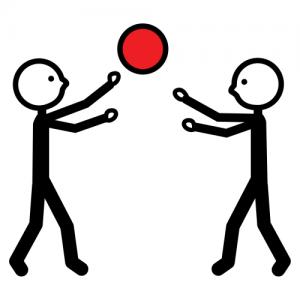 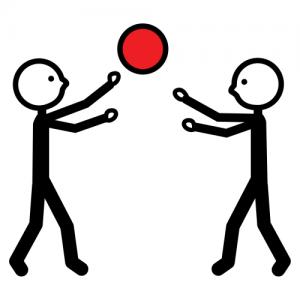 Encuentra el diferente
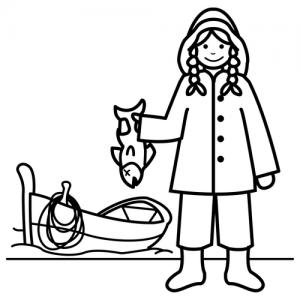 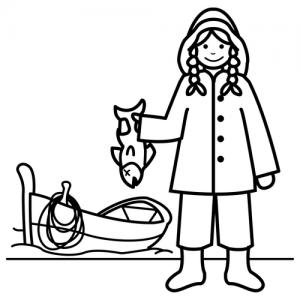 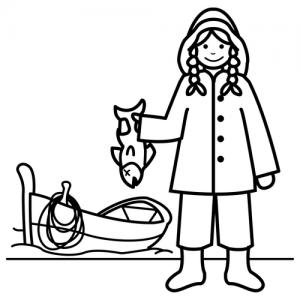 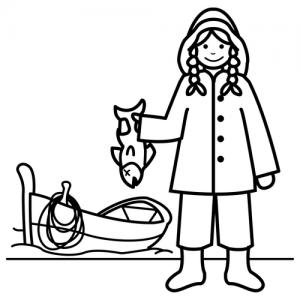 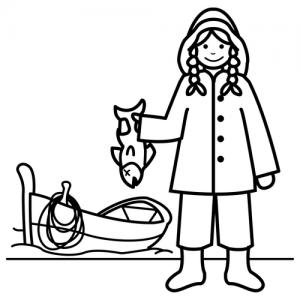 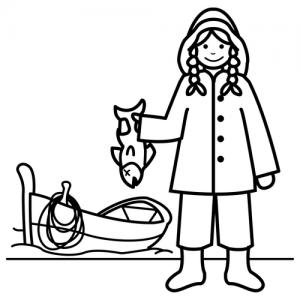 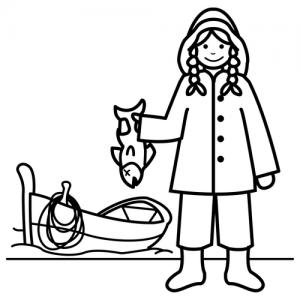 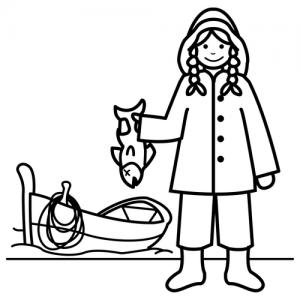 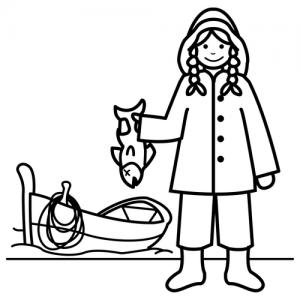 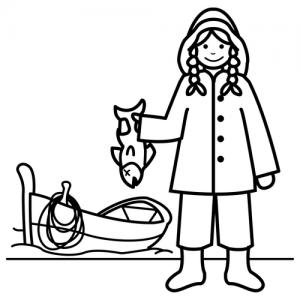 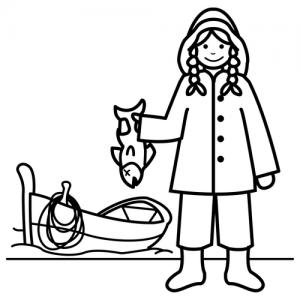 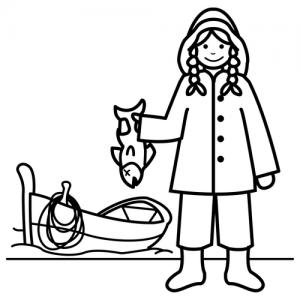 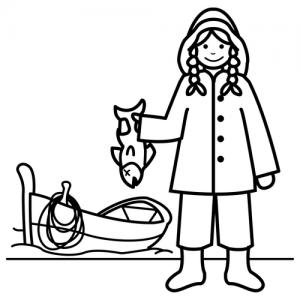 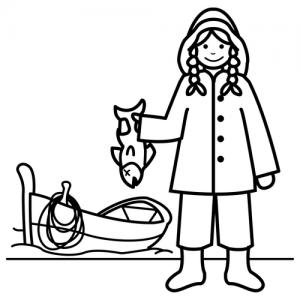 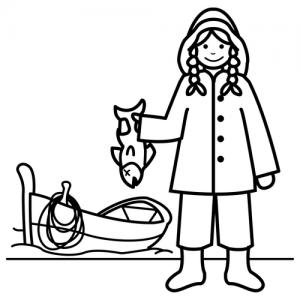 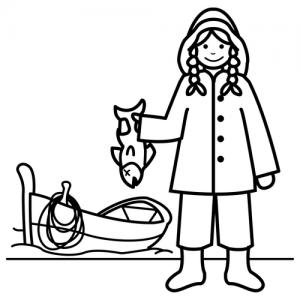 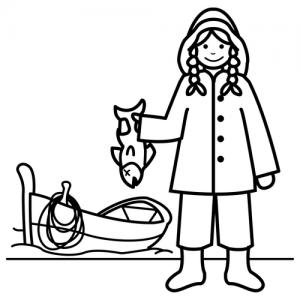 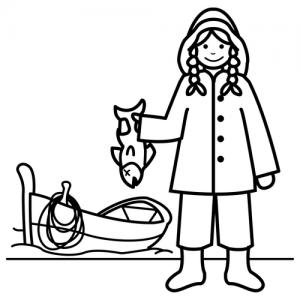 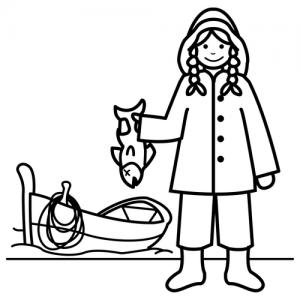 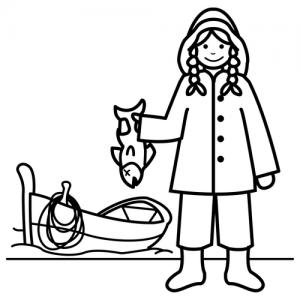 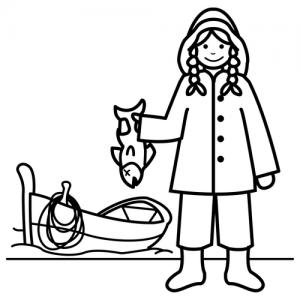 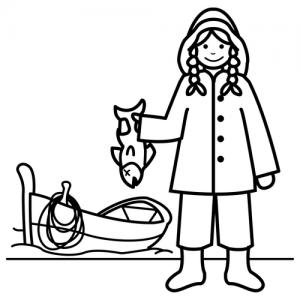 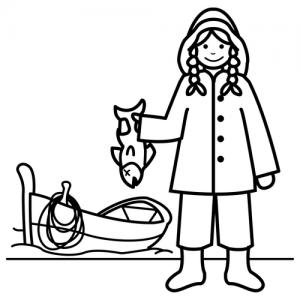 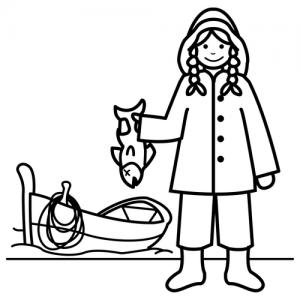 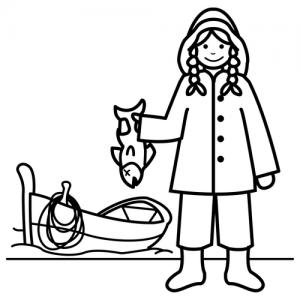 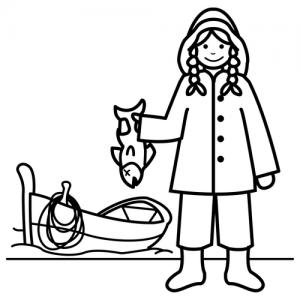 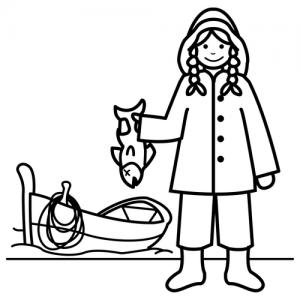 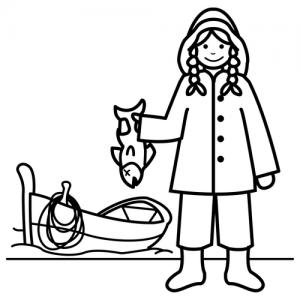 11
Encuentra el diferente
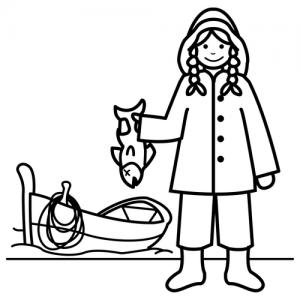 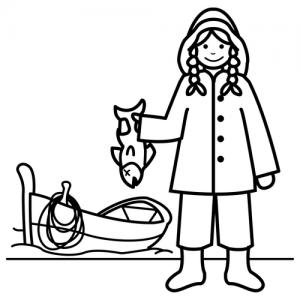 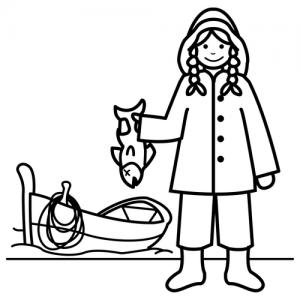 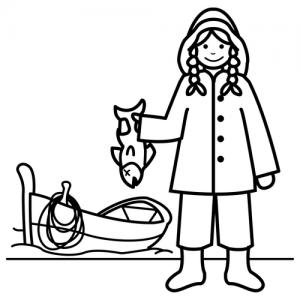 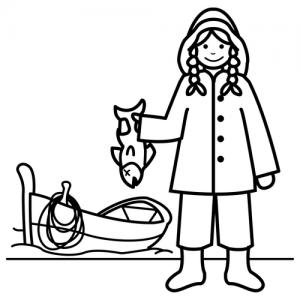 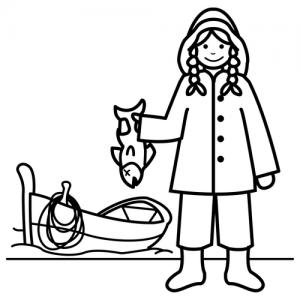 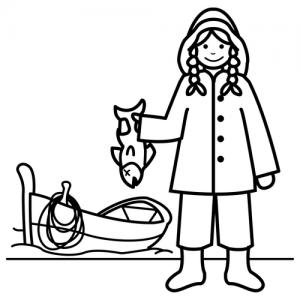 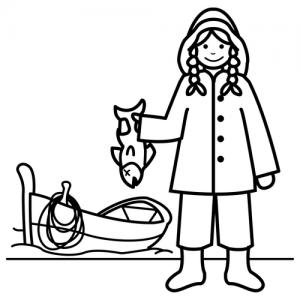 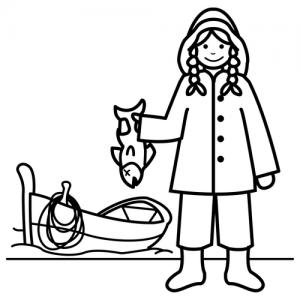 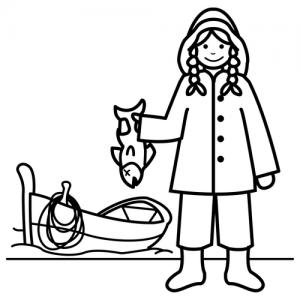 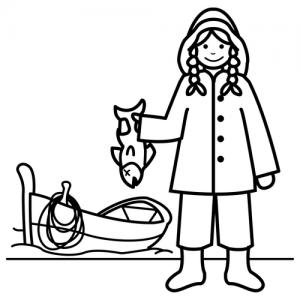 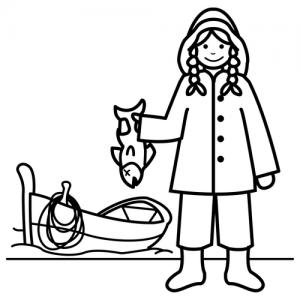 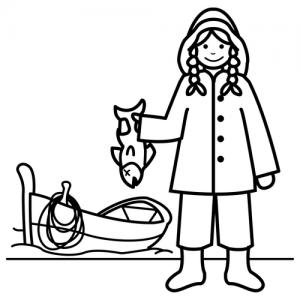 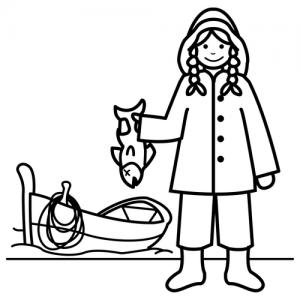 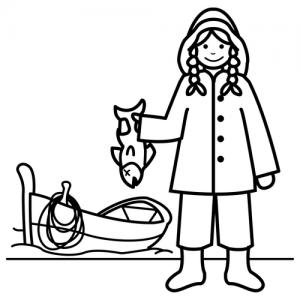 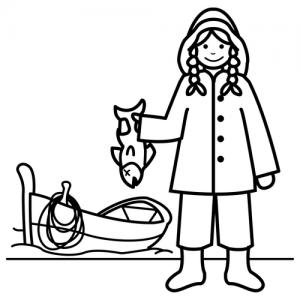 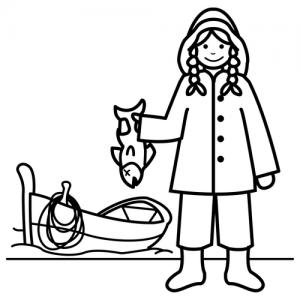 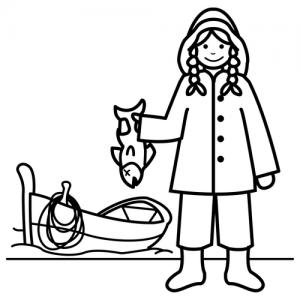 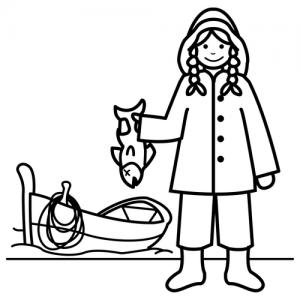 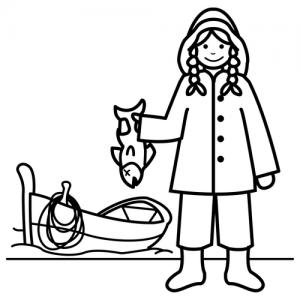 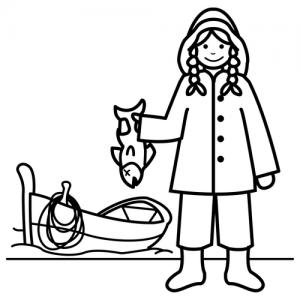 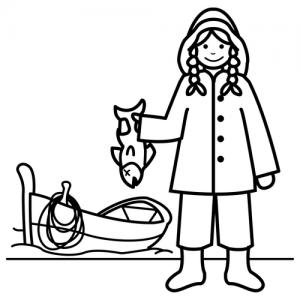 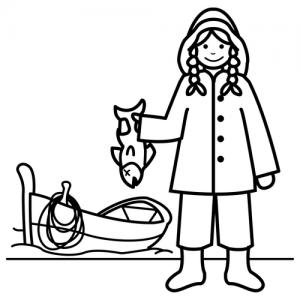 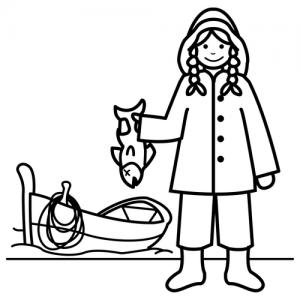 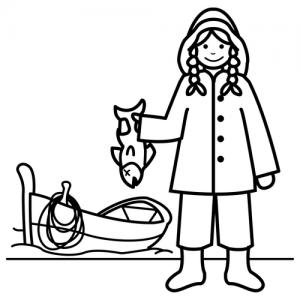 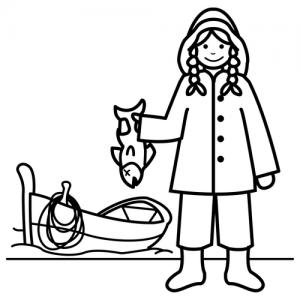 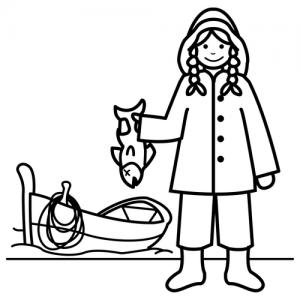 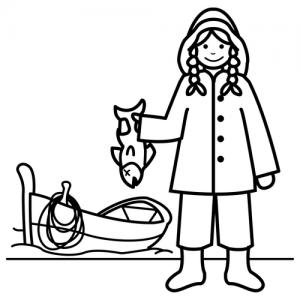 Encuentra el diferente
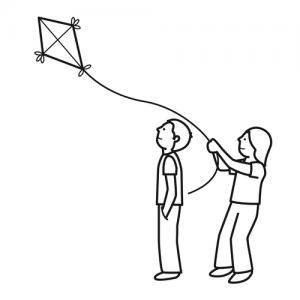 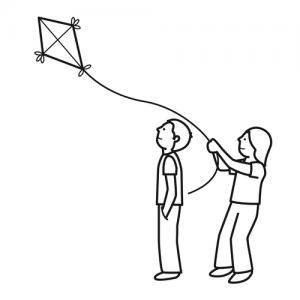 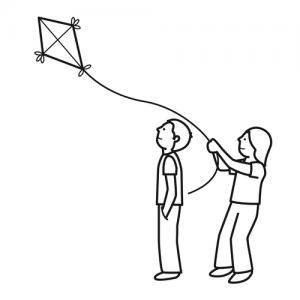 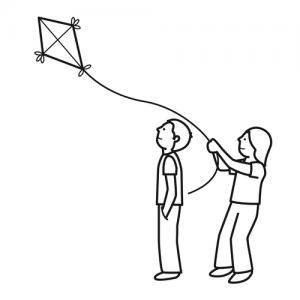 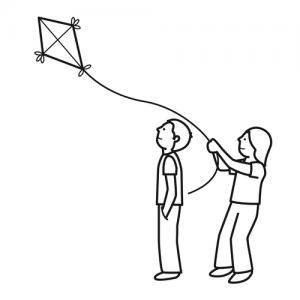 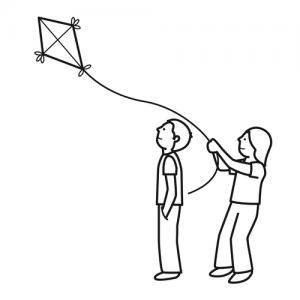 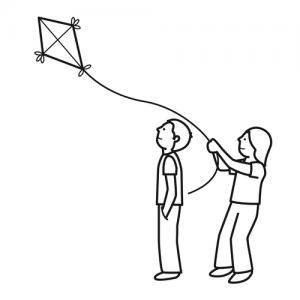 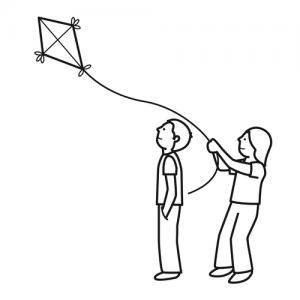 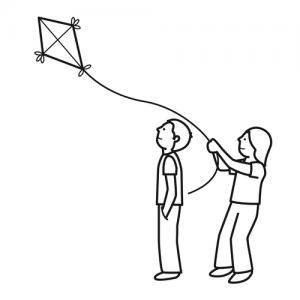 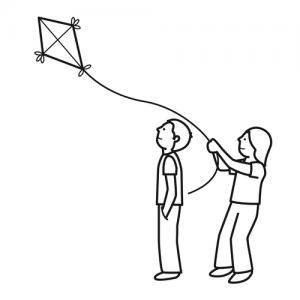 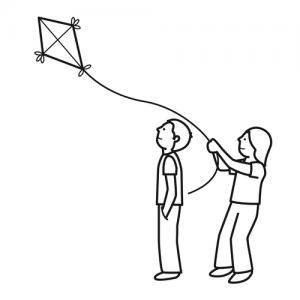 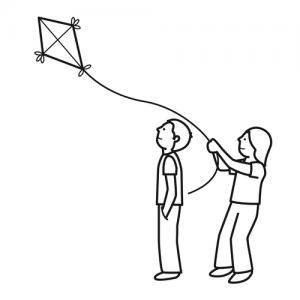 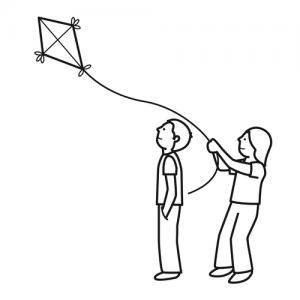 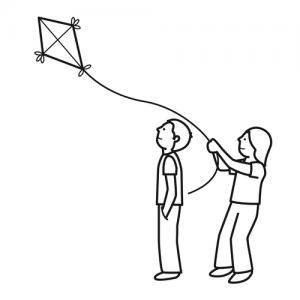 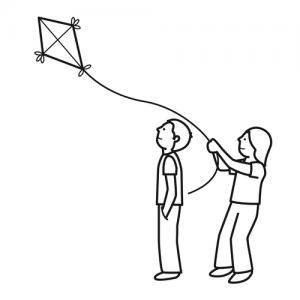 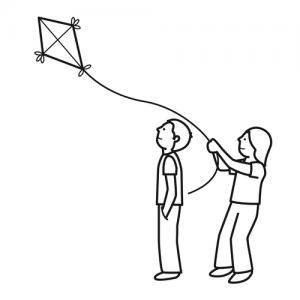 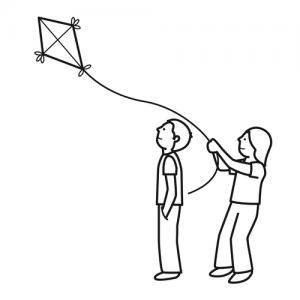 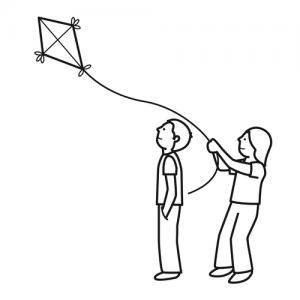 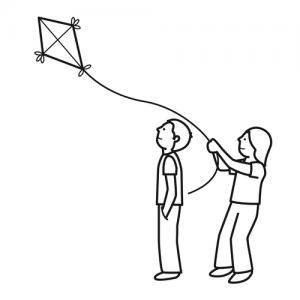 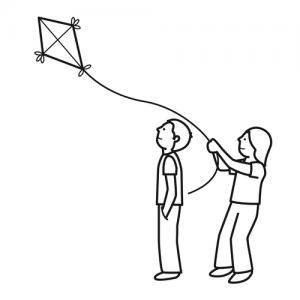 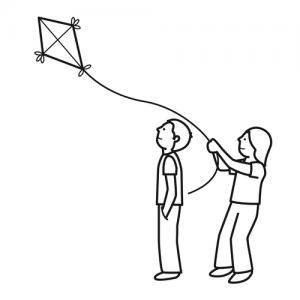 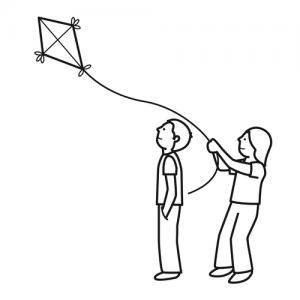 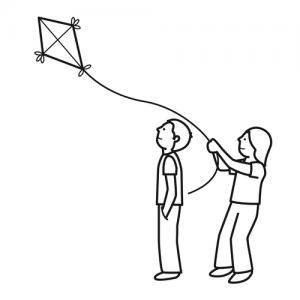 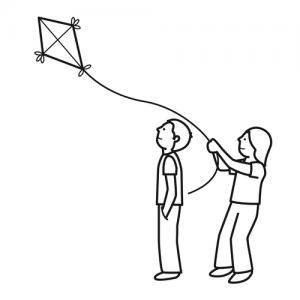 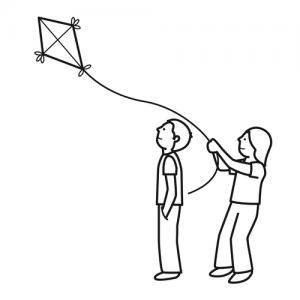 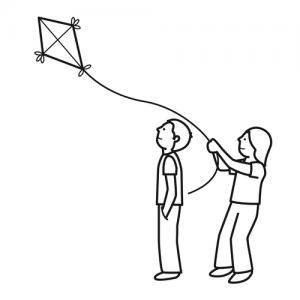 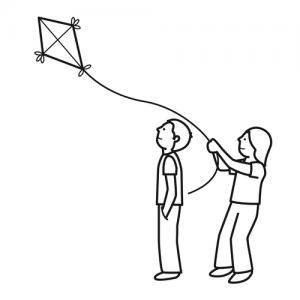 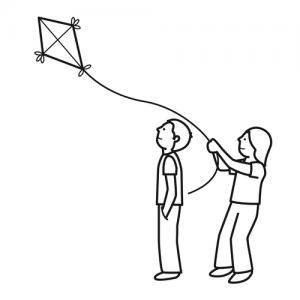 12
Encuentra el diferente
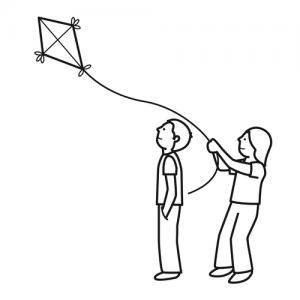 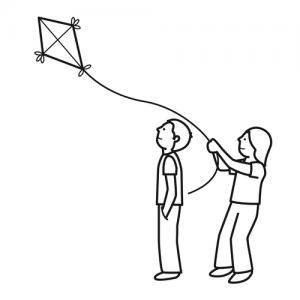 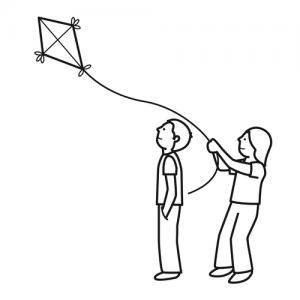 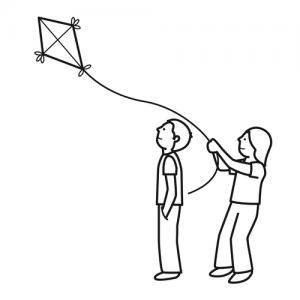 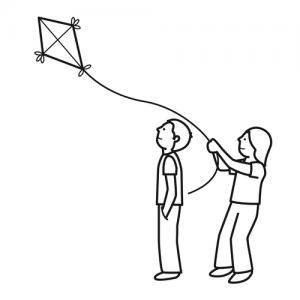 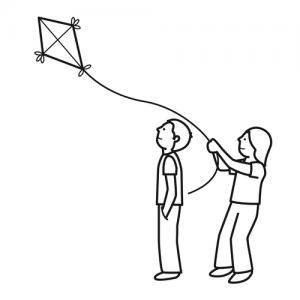 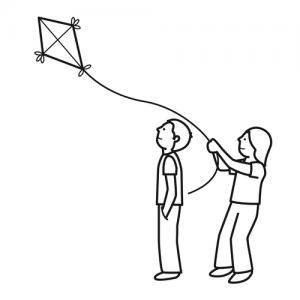 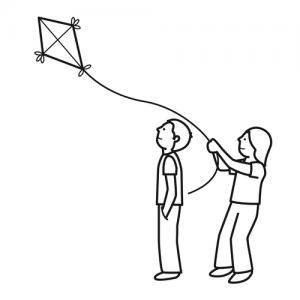 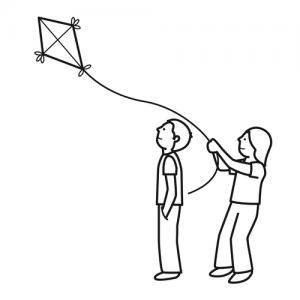 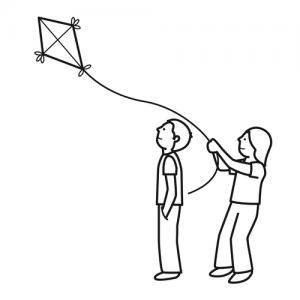 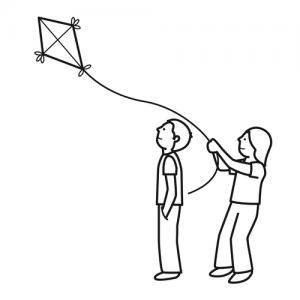 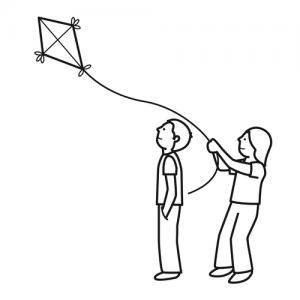 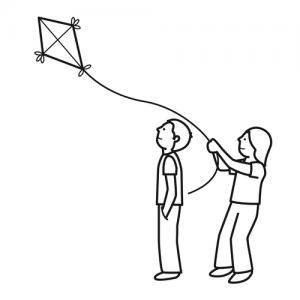 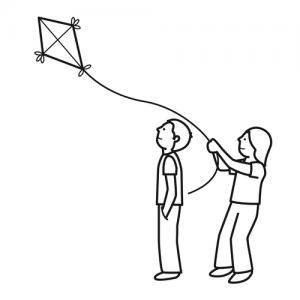 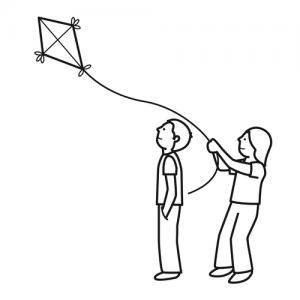 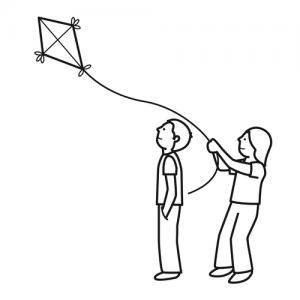 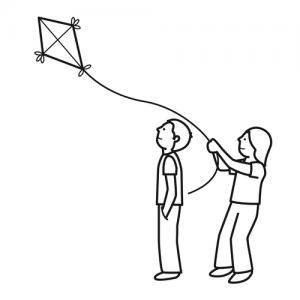 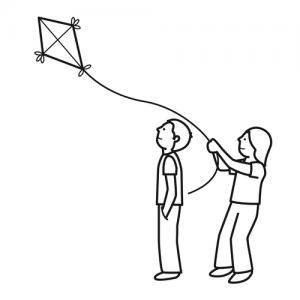 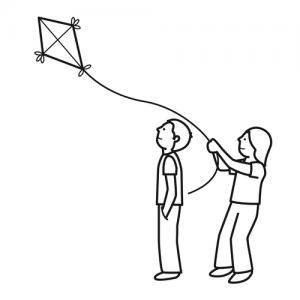 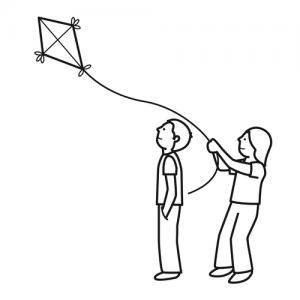 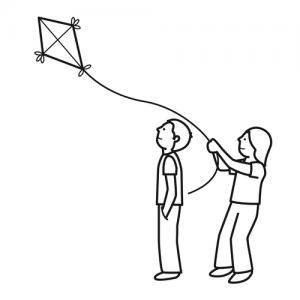 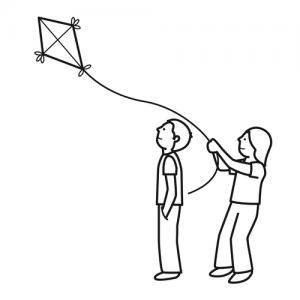 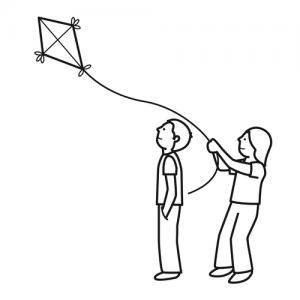 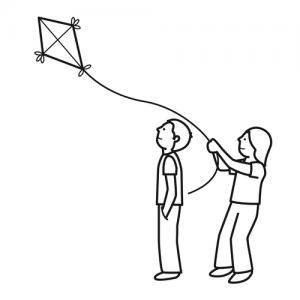 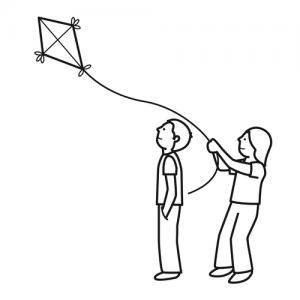 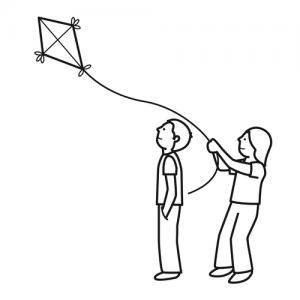 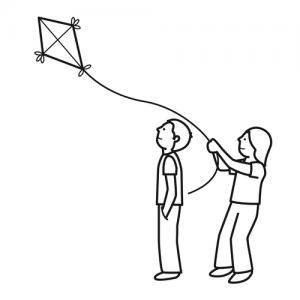 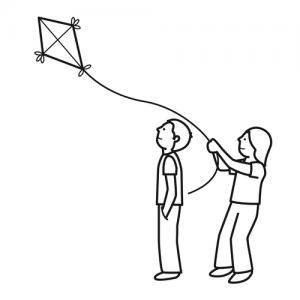 Encuentra el diferente
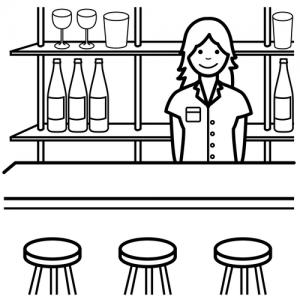 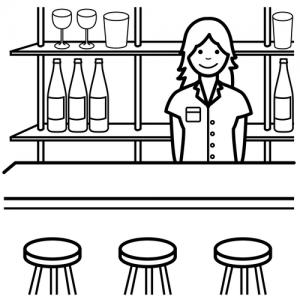 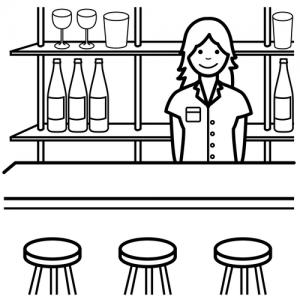 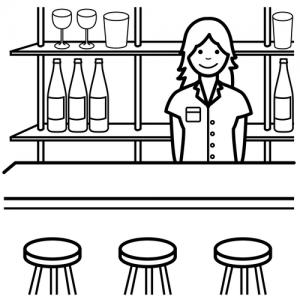 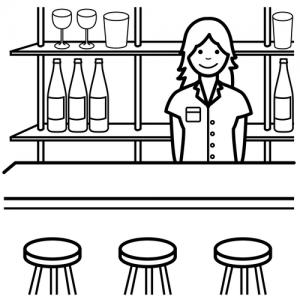 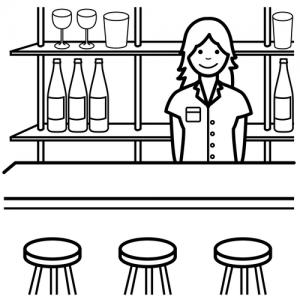 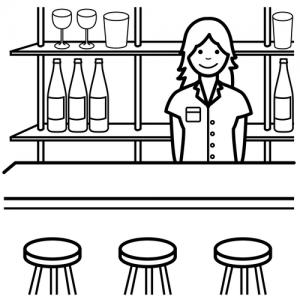 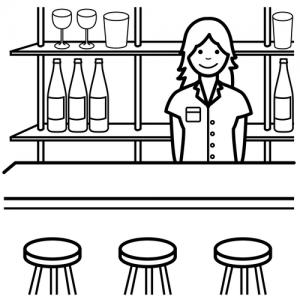 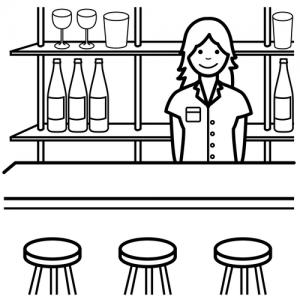 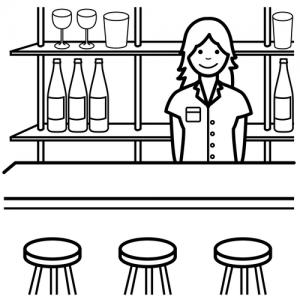 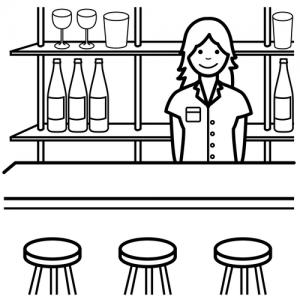 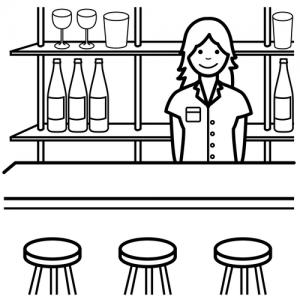 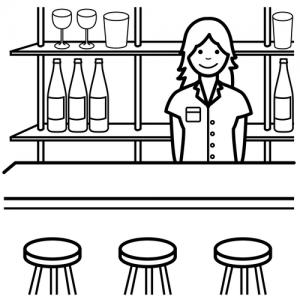 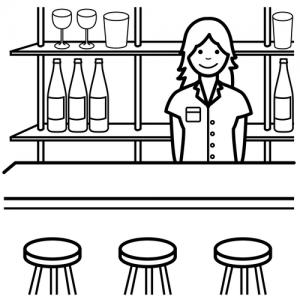 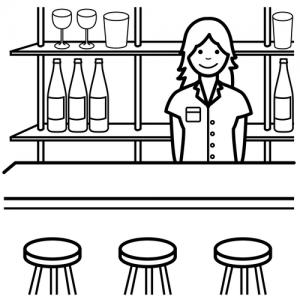 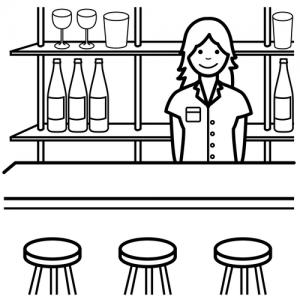 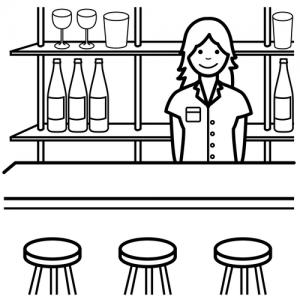 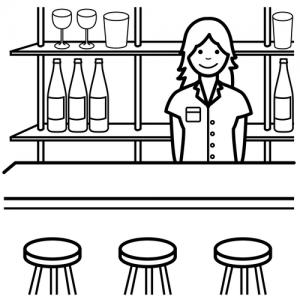 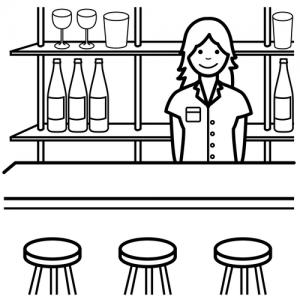 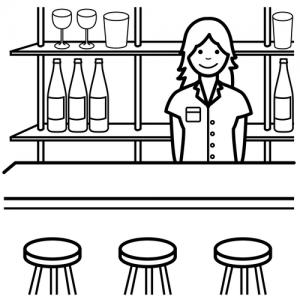 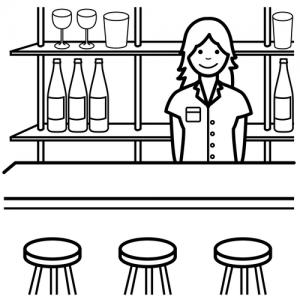 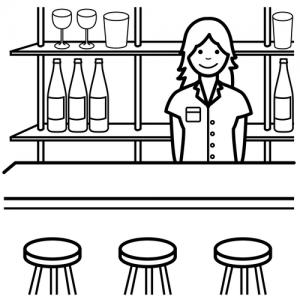 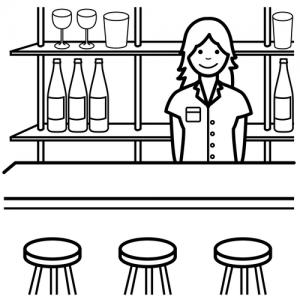 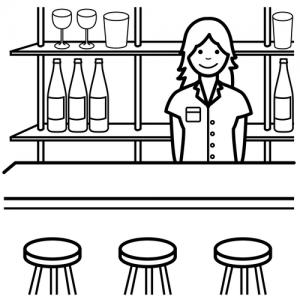 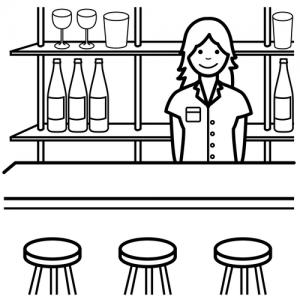 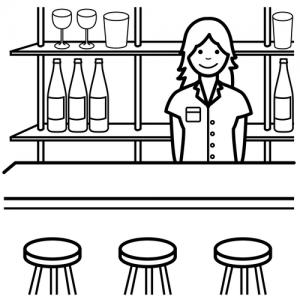 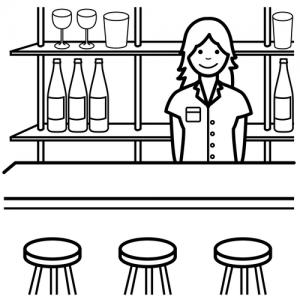 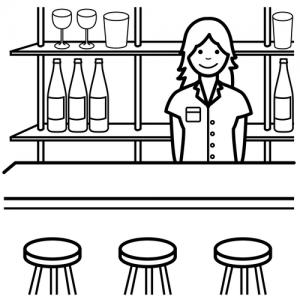 13
Encuentra el diferente
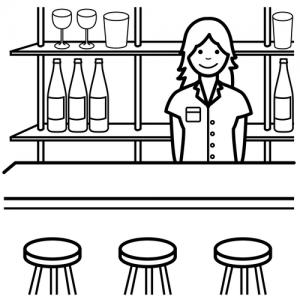 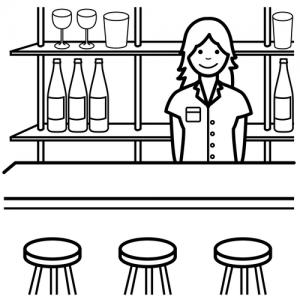 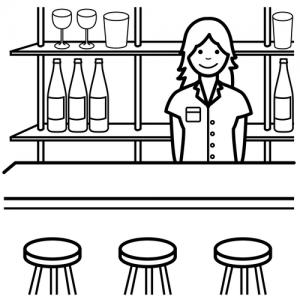 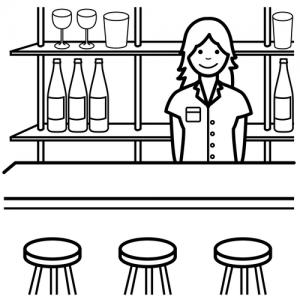 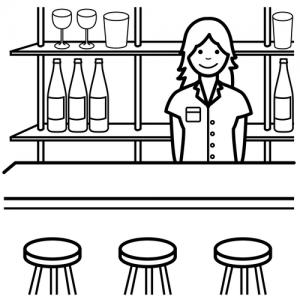 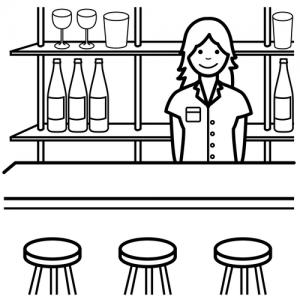 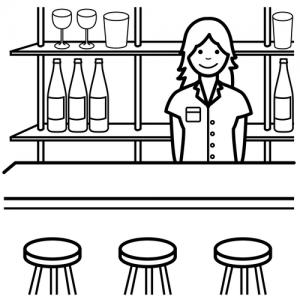 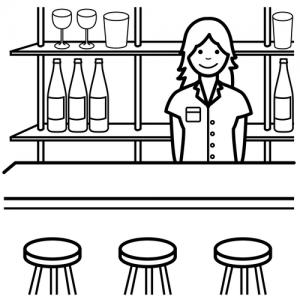 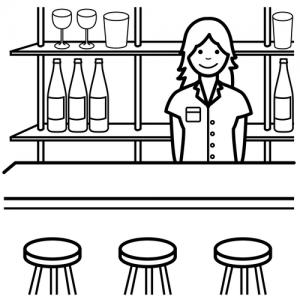 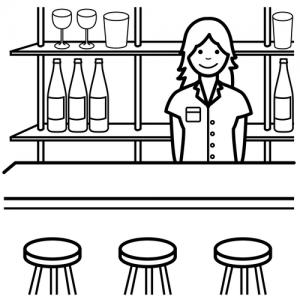 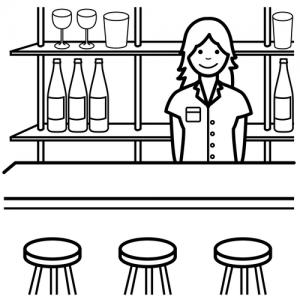 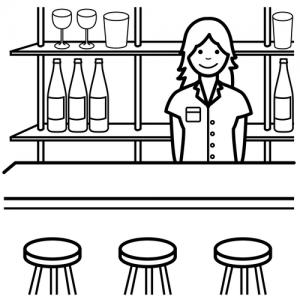 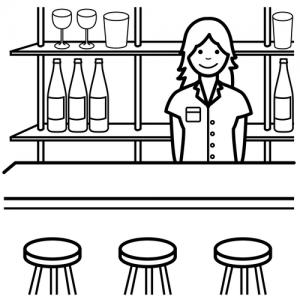 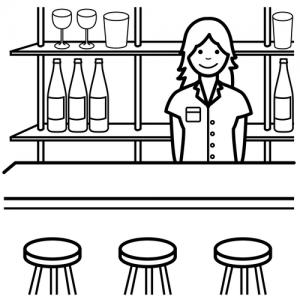 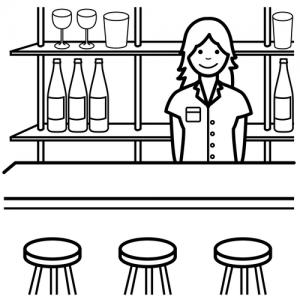 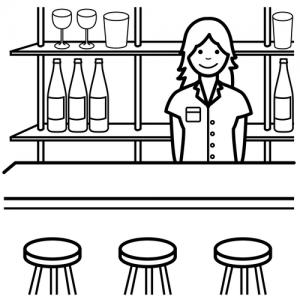 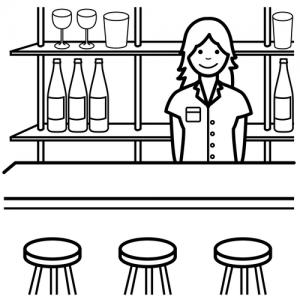 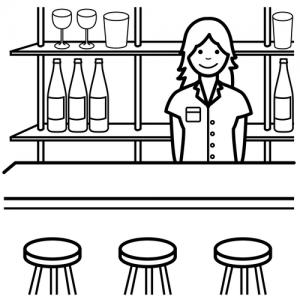 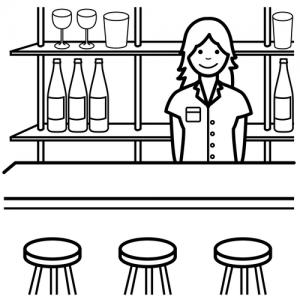 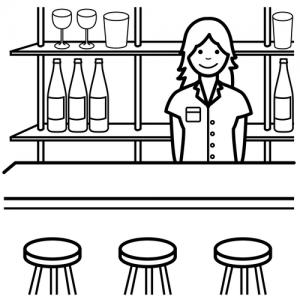 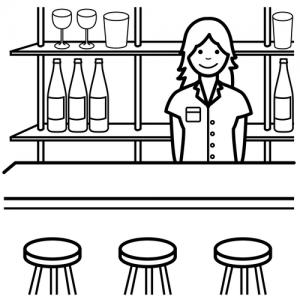 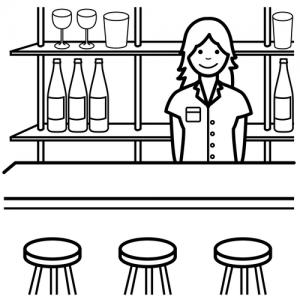 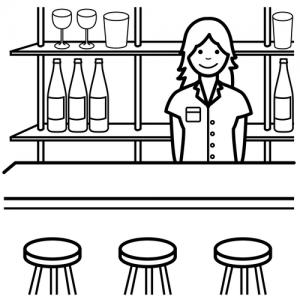 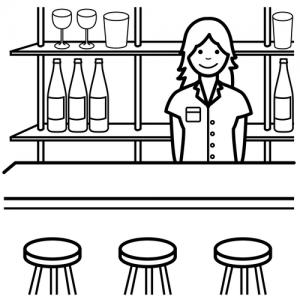 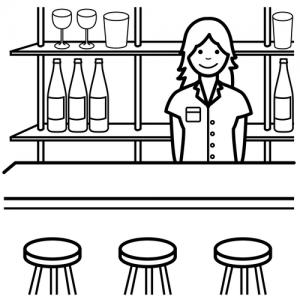 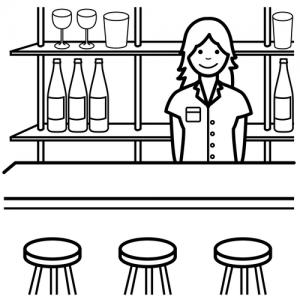 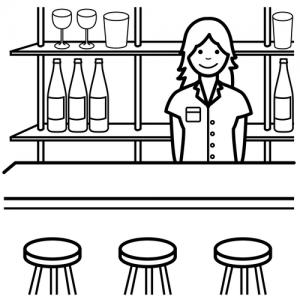 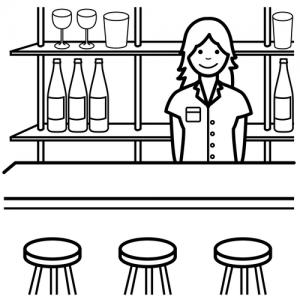 Encuentra el diferente
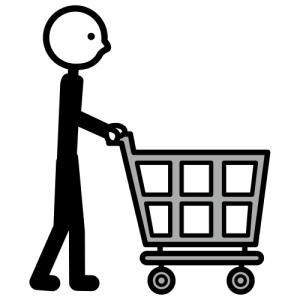 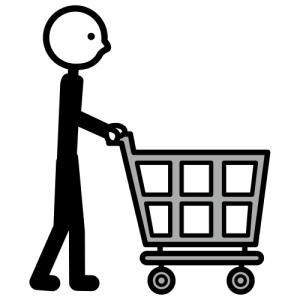 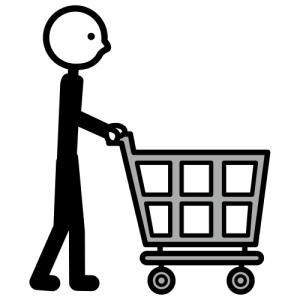 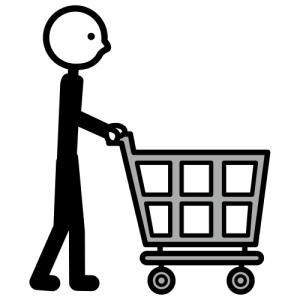 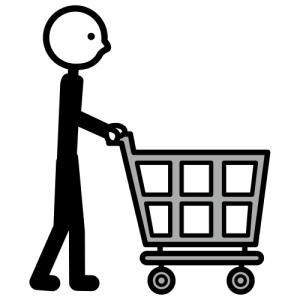 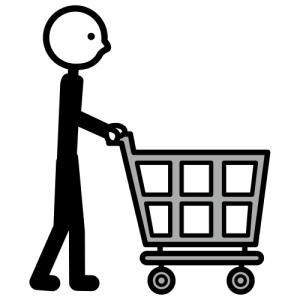 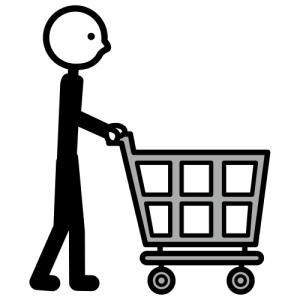 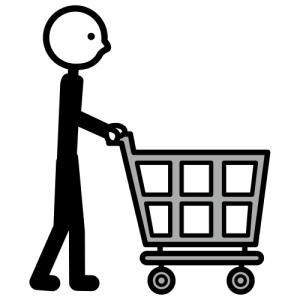 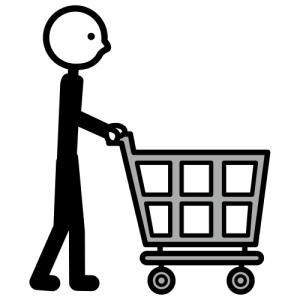 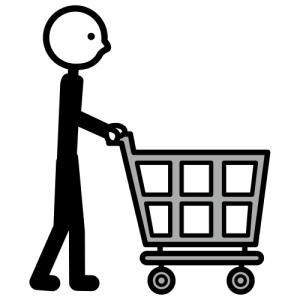 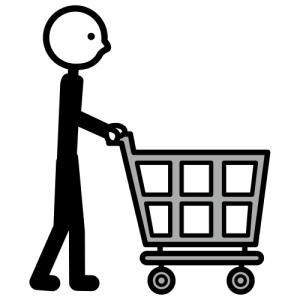 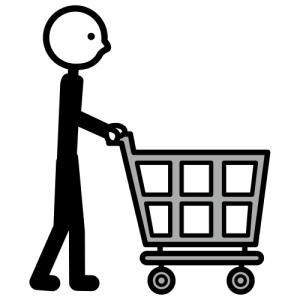 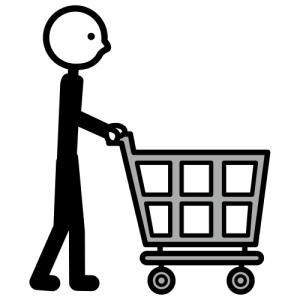 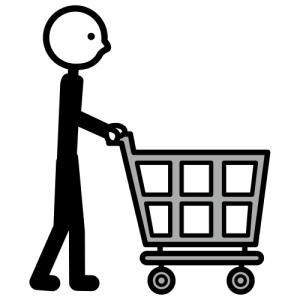 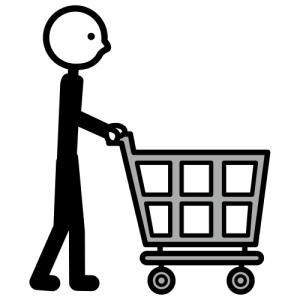 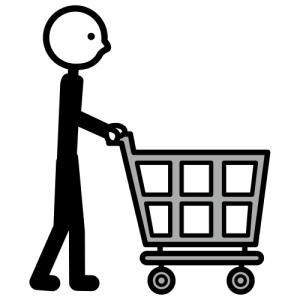 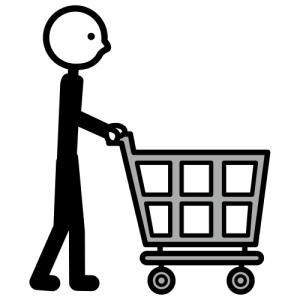 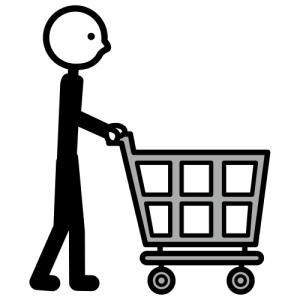 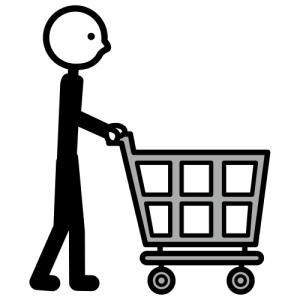 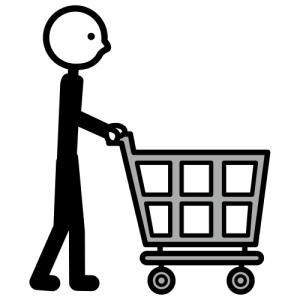 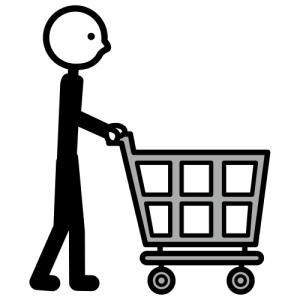 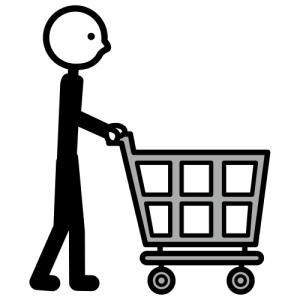 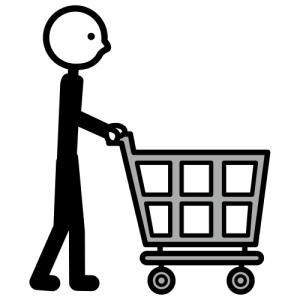 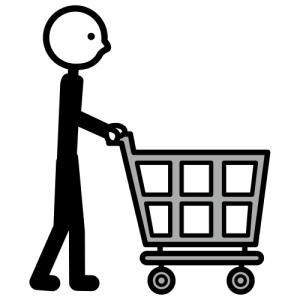 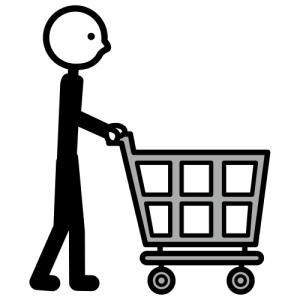 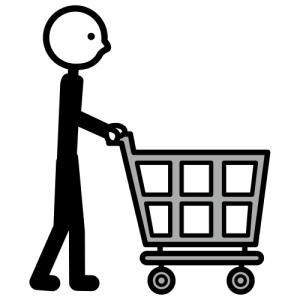 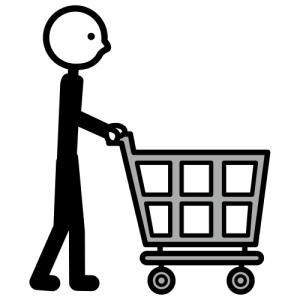 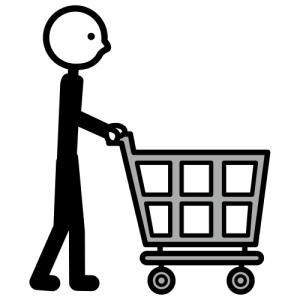 14
Encuentra el diferente
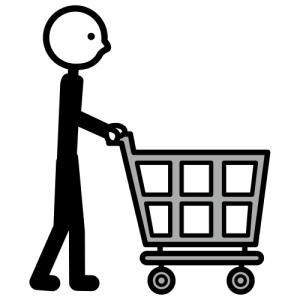 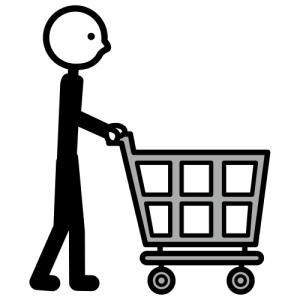 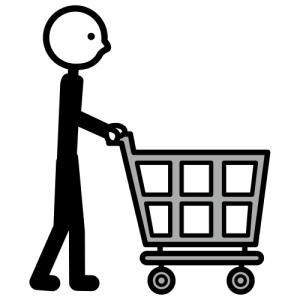 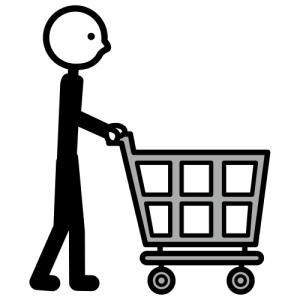 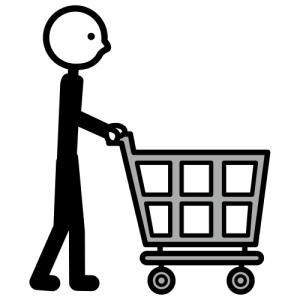 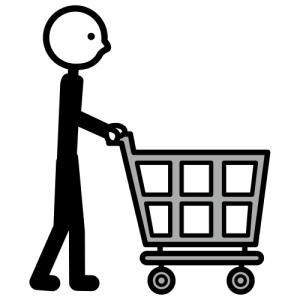 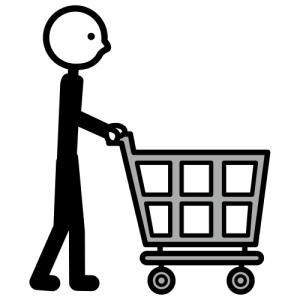 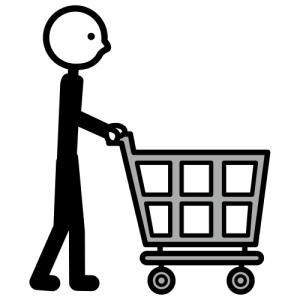 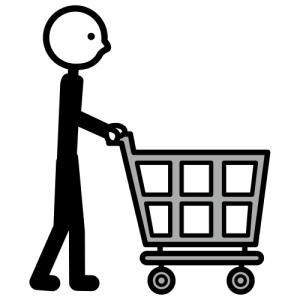 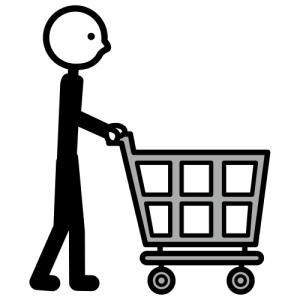 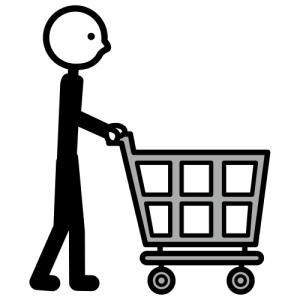 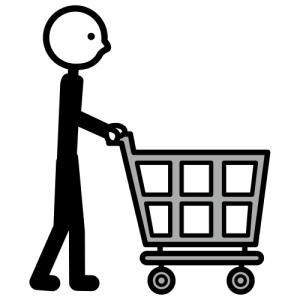 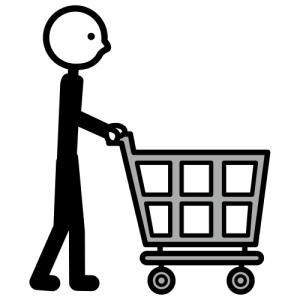 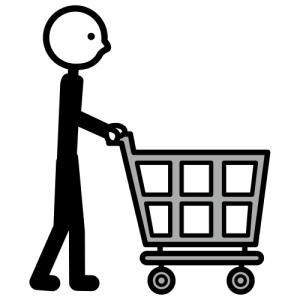 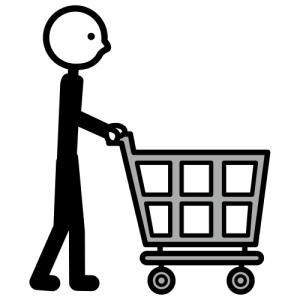 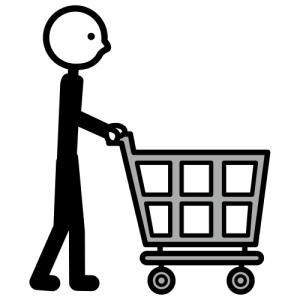 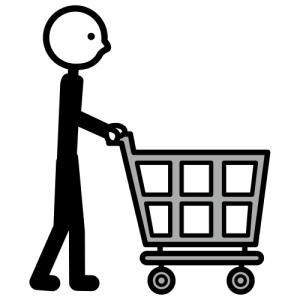 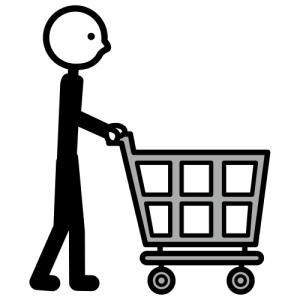 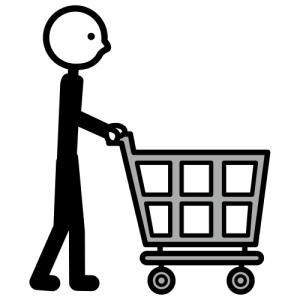 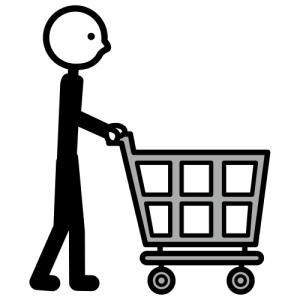 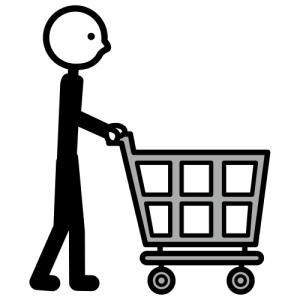 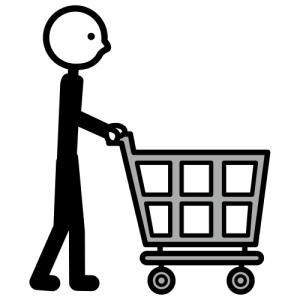 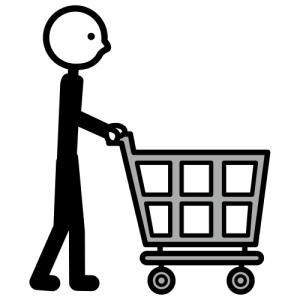 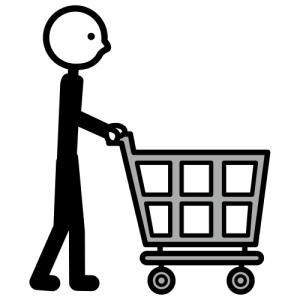 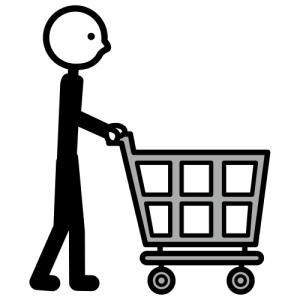 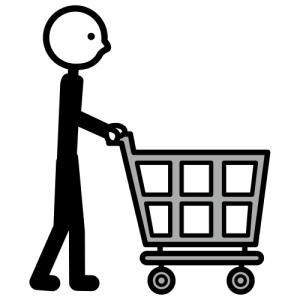 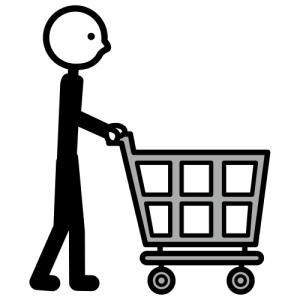 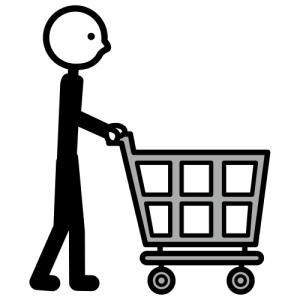 Encuentra el diferente
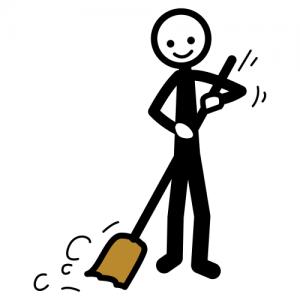 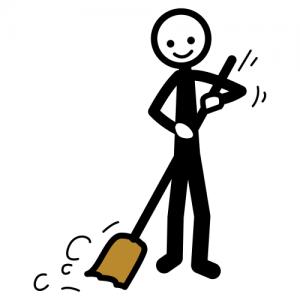 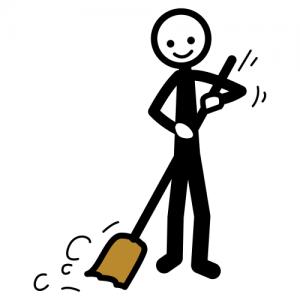 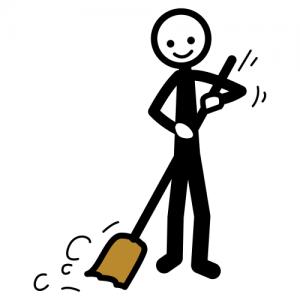 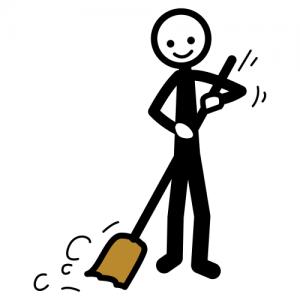 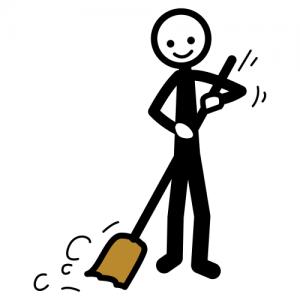 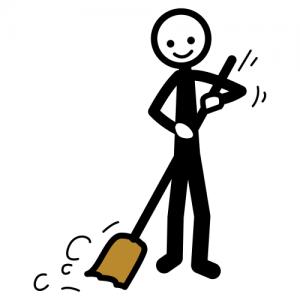 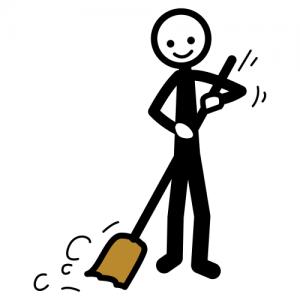 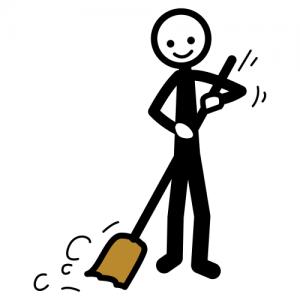 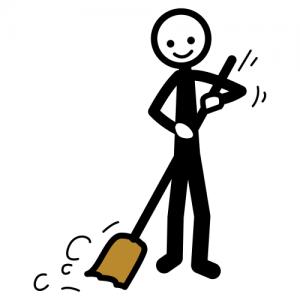 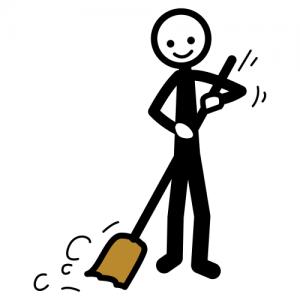 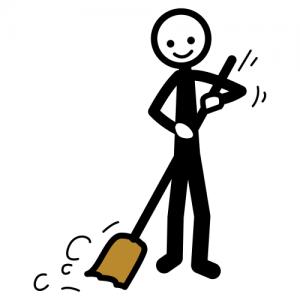 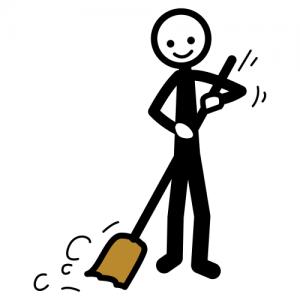 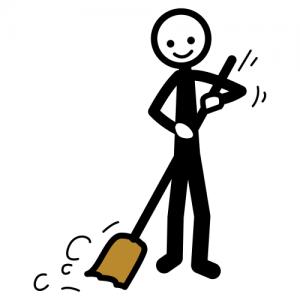 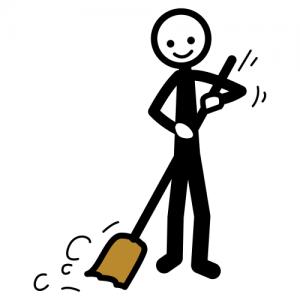 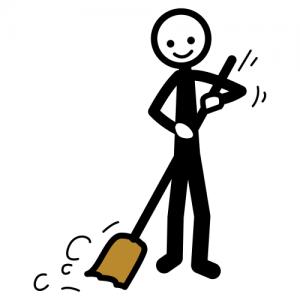 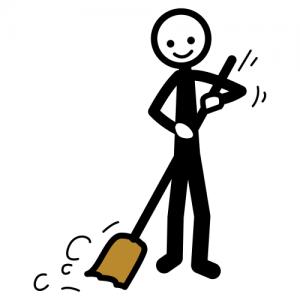 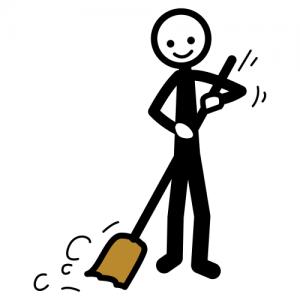 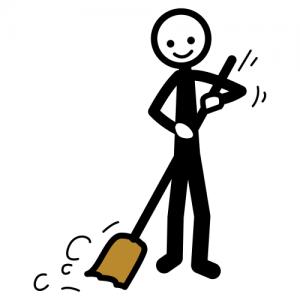 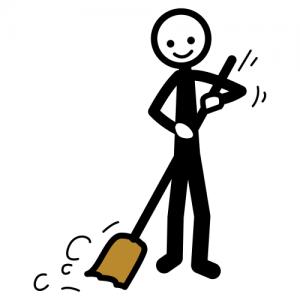 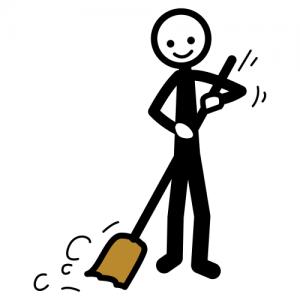 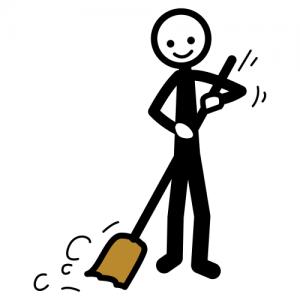 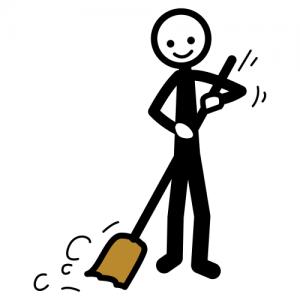 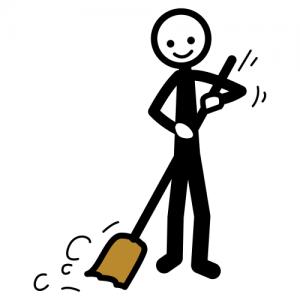 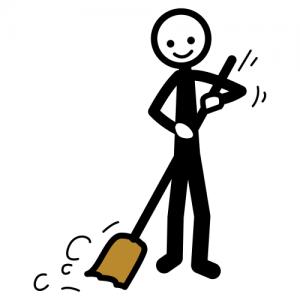 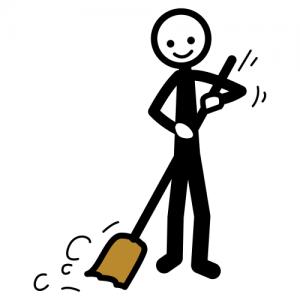 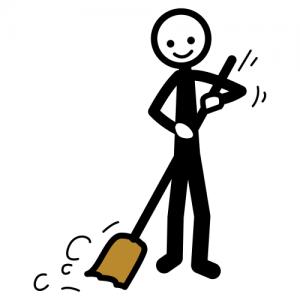 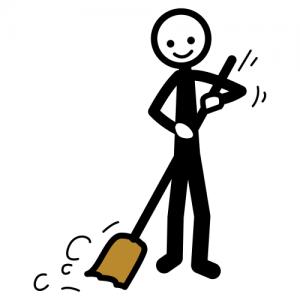 15
Encuentra el diferente
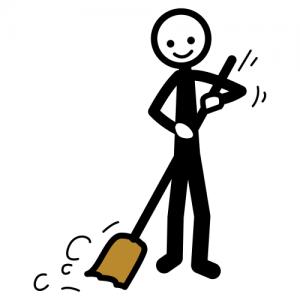 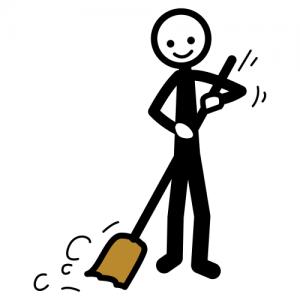 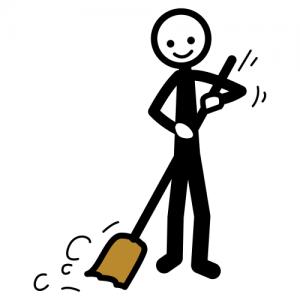 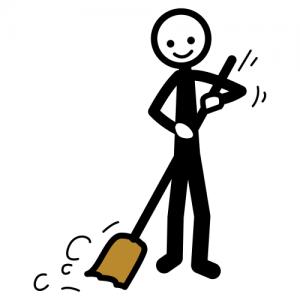 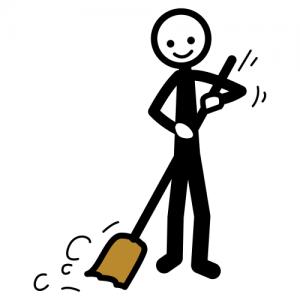 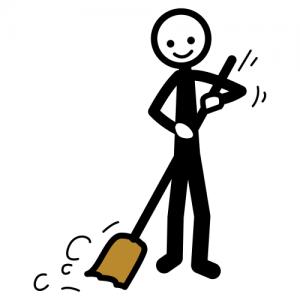 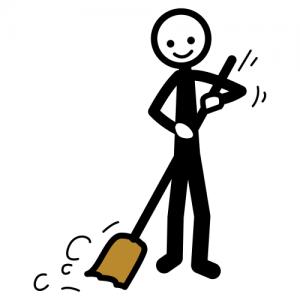 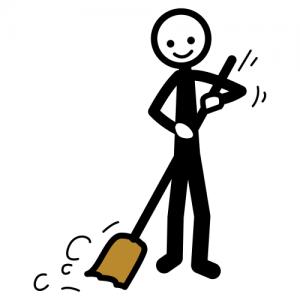 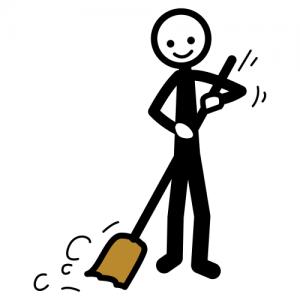 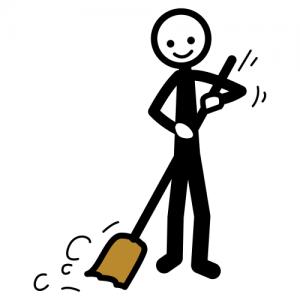 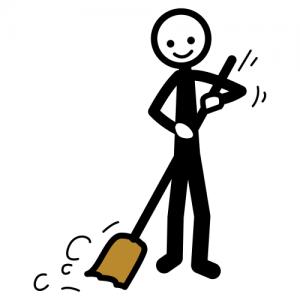 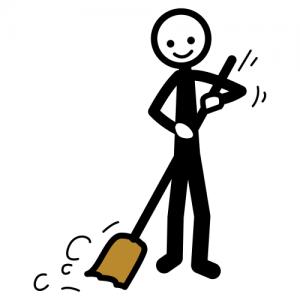 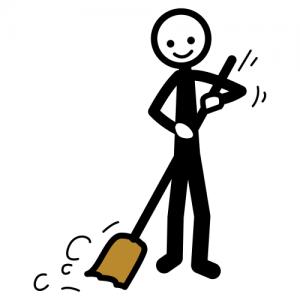 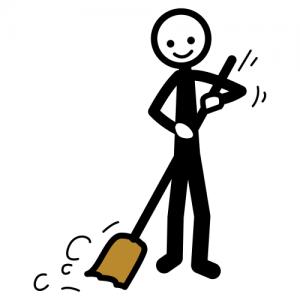 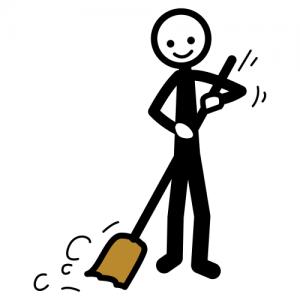 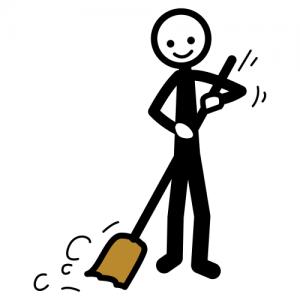 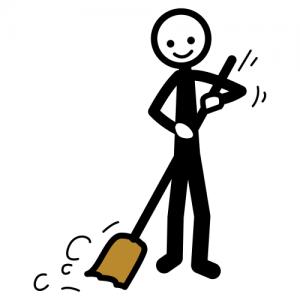 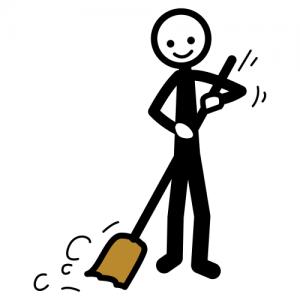 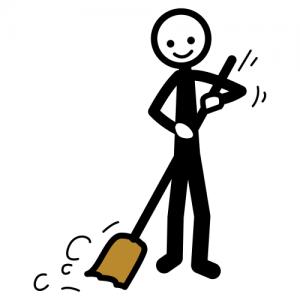 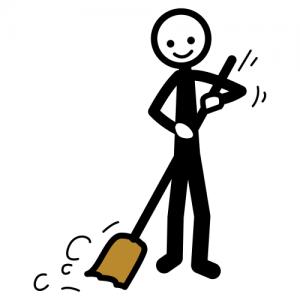 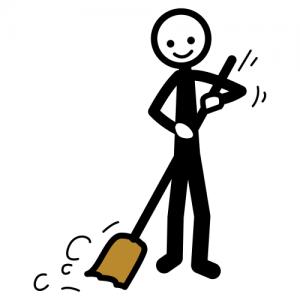 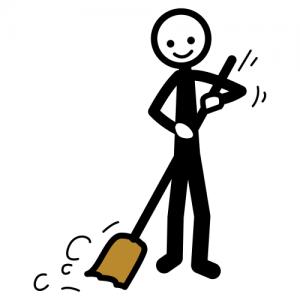 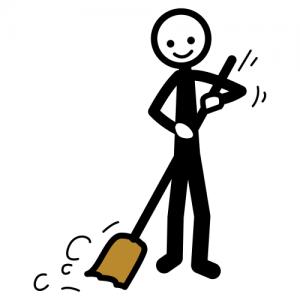 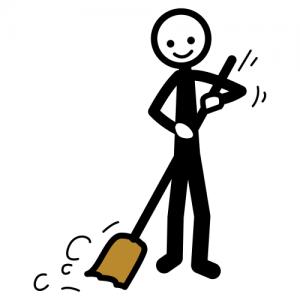 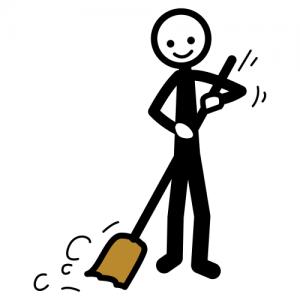 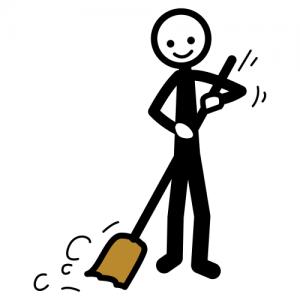 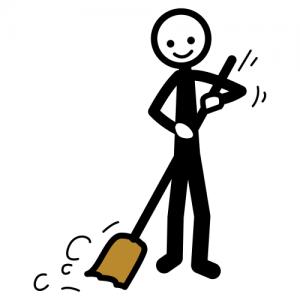 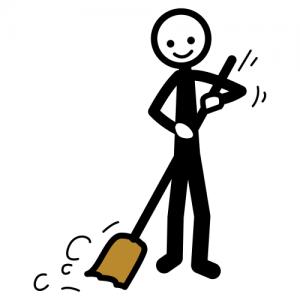 Encuentra el diferente
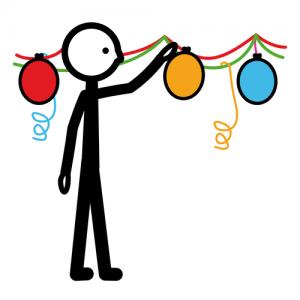 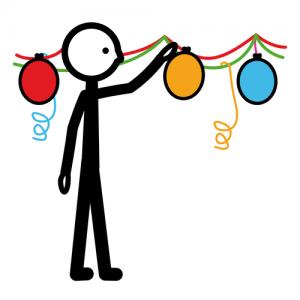 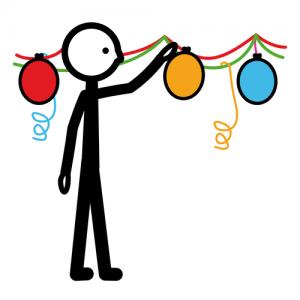 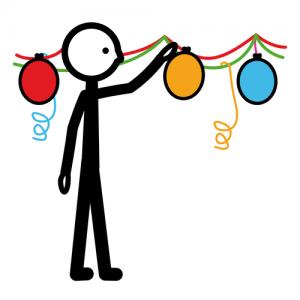 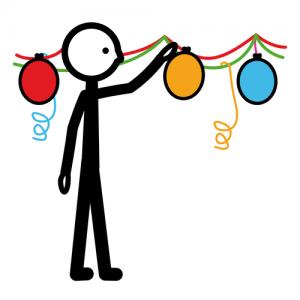 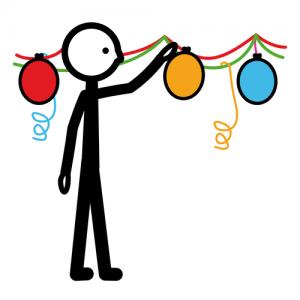 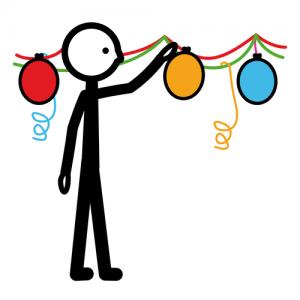 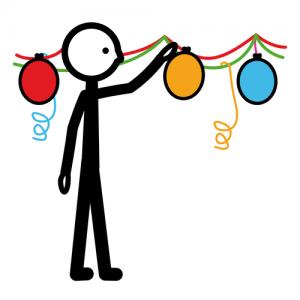 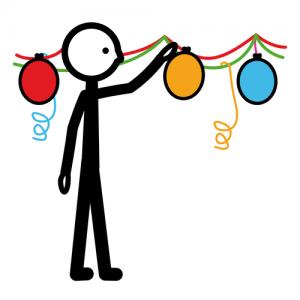 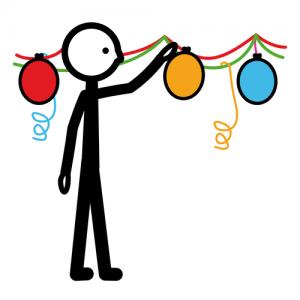 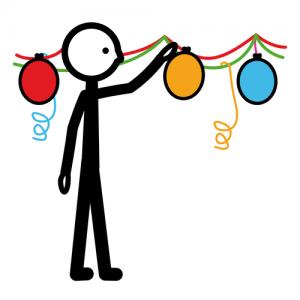 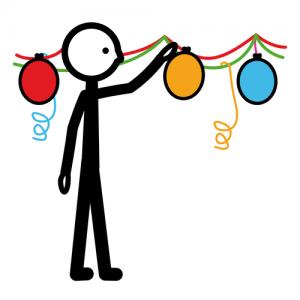 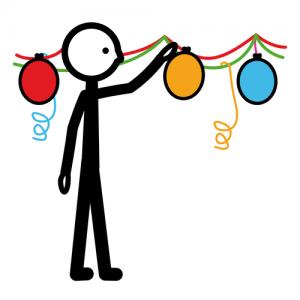 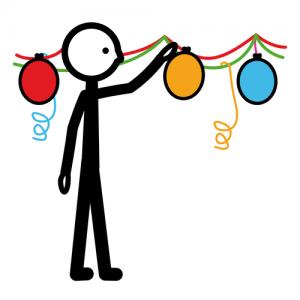 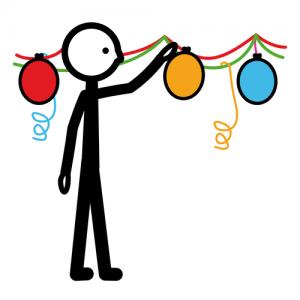 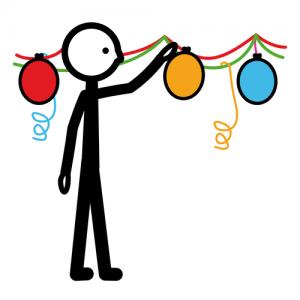 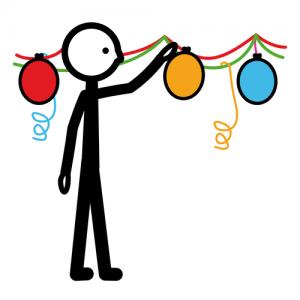 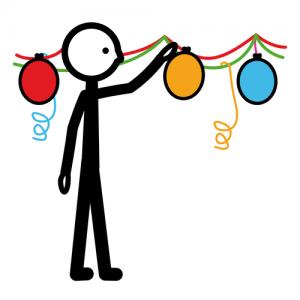 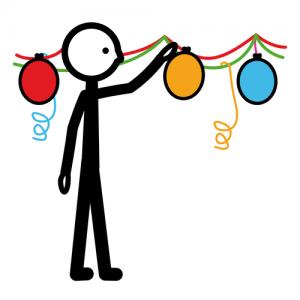 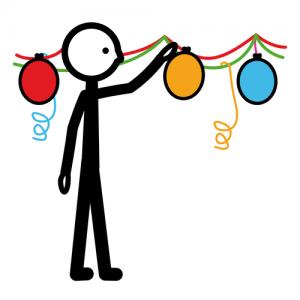 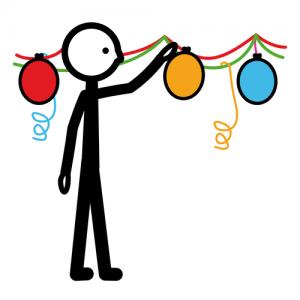 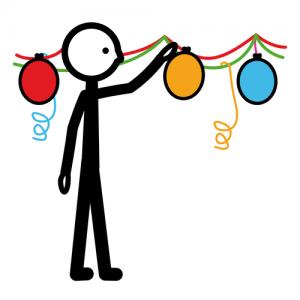 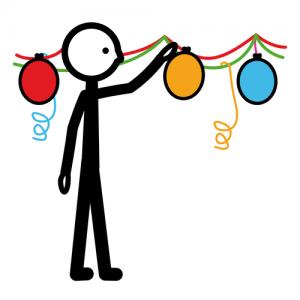 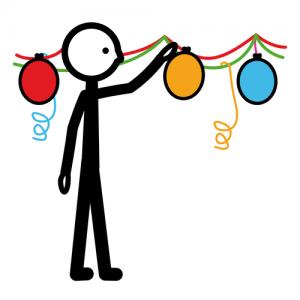 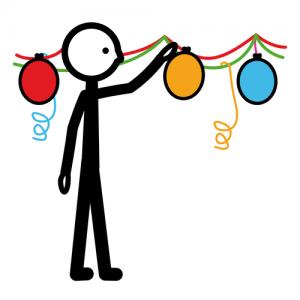 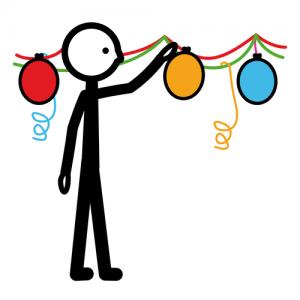 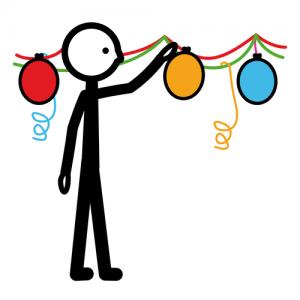 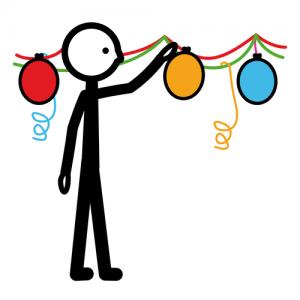 16
Encuentra el diferente
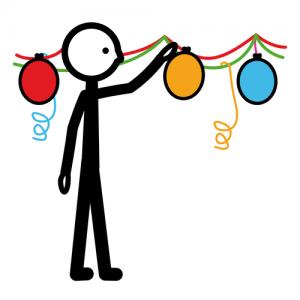 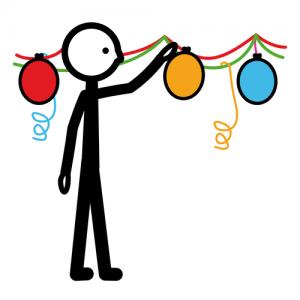 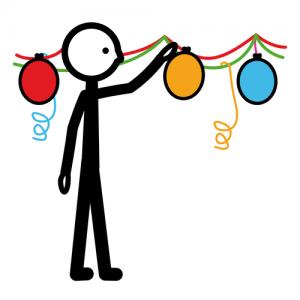 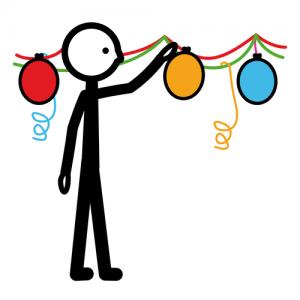 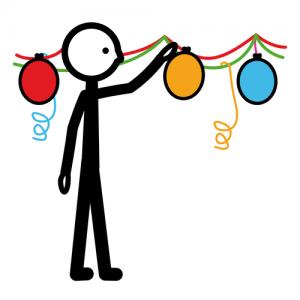 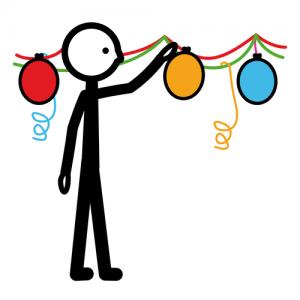 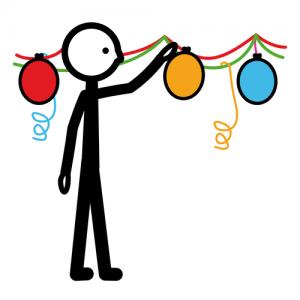 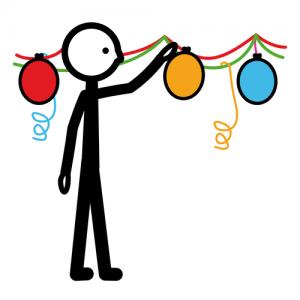 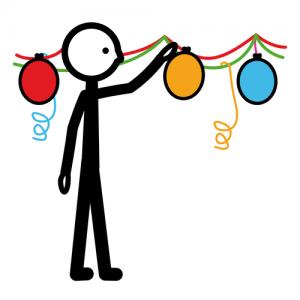 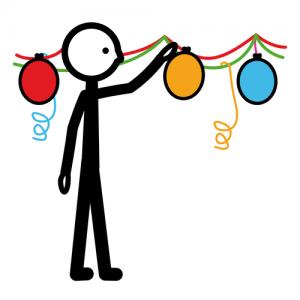 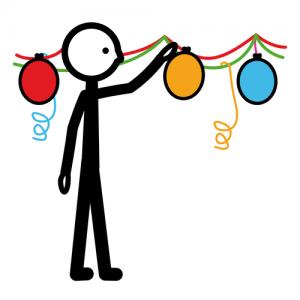 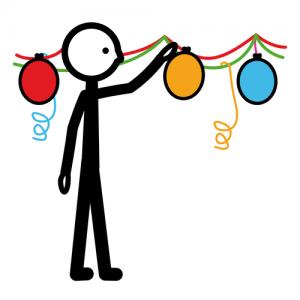 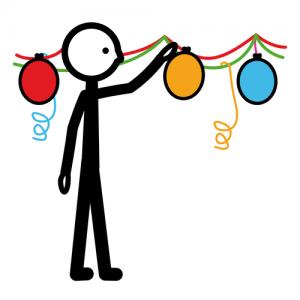 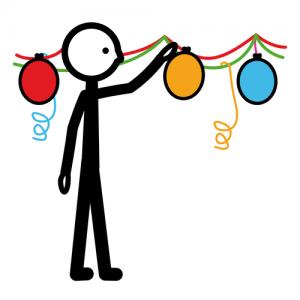 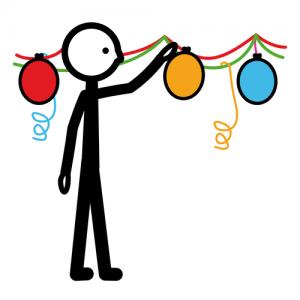 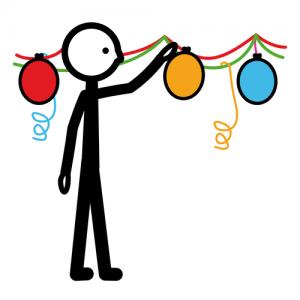 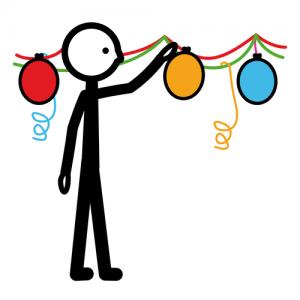 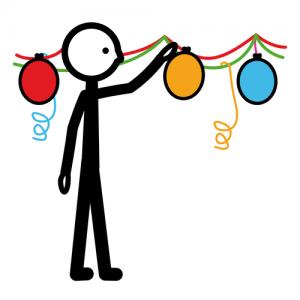 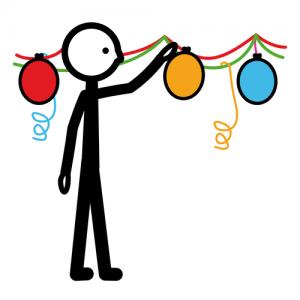 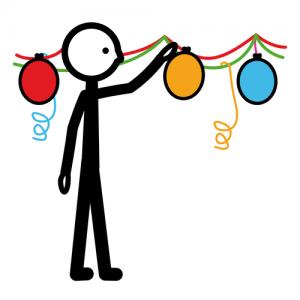 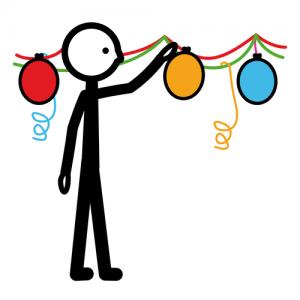 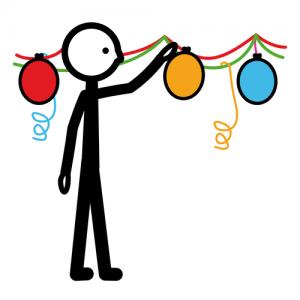 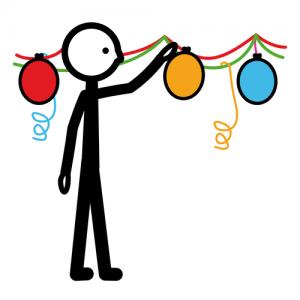 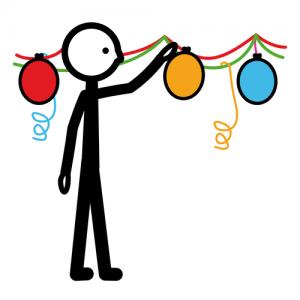 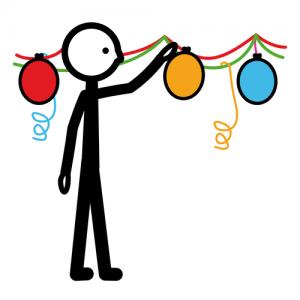 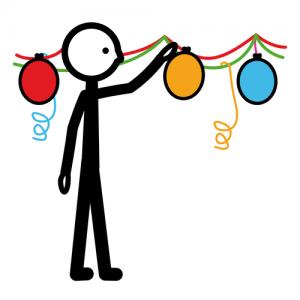 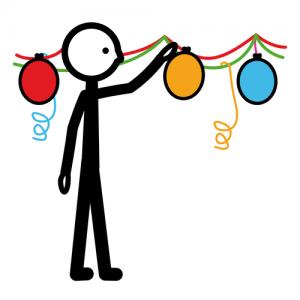 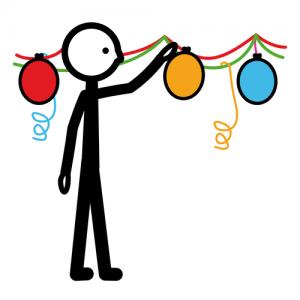 Encuentra el diferente
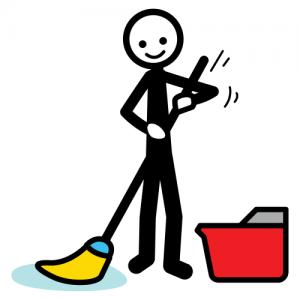 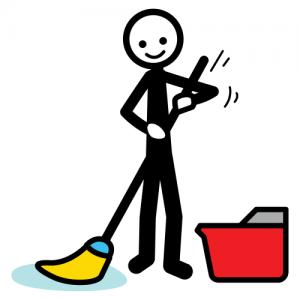 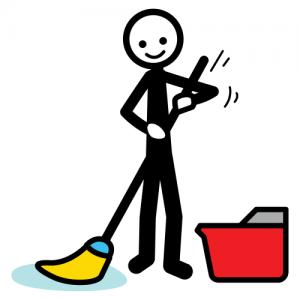 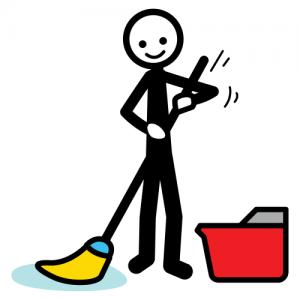 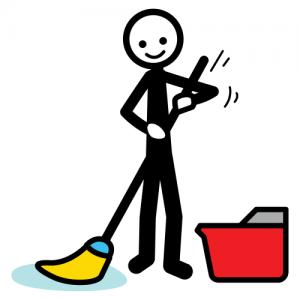 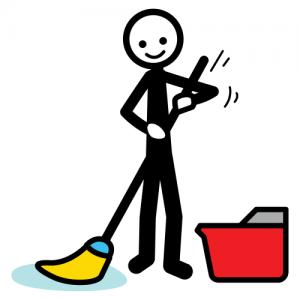 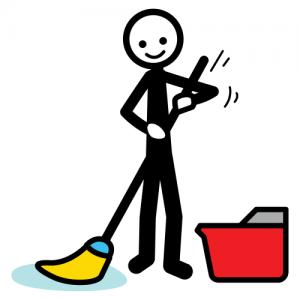 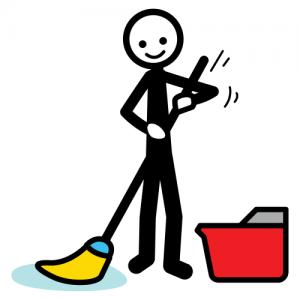 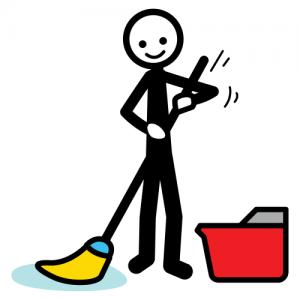 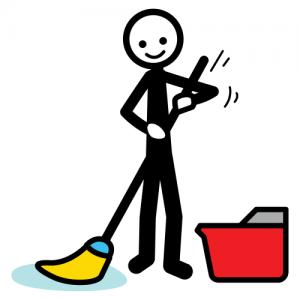 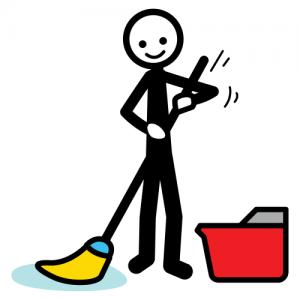 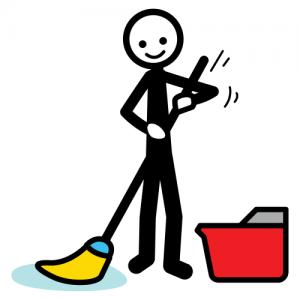 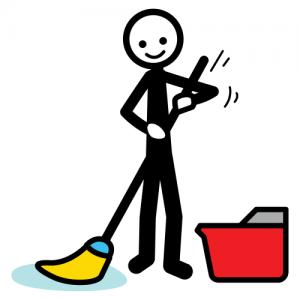 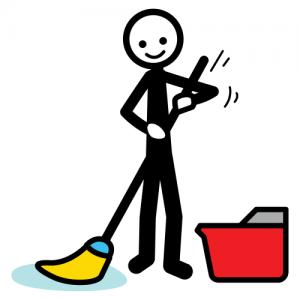 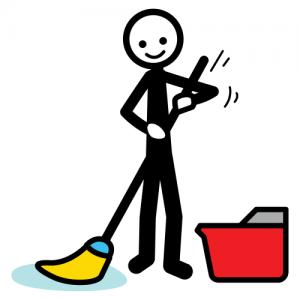 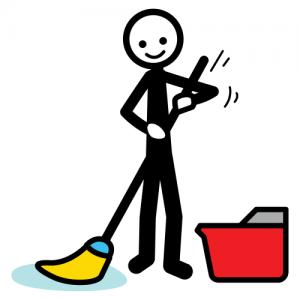 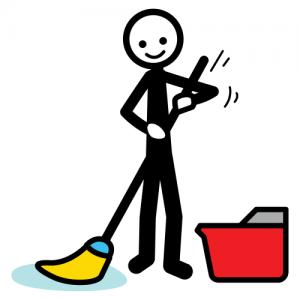 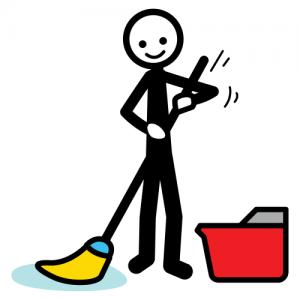 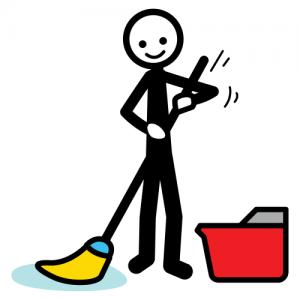 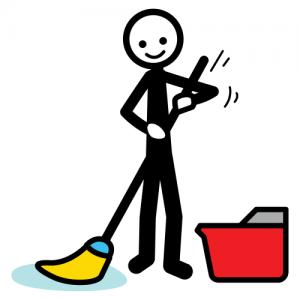 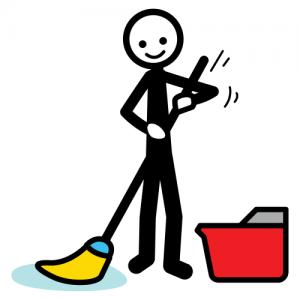 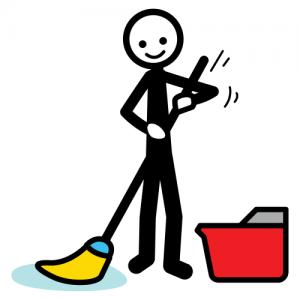 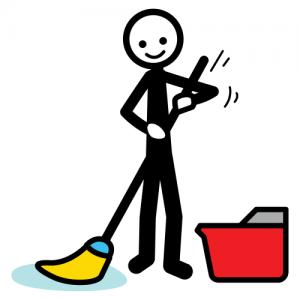 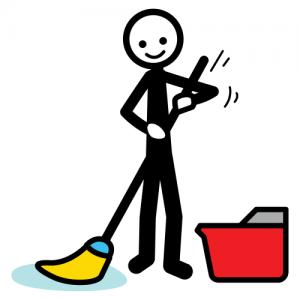 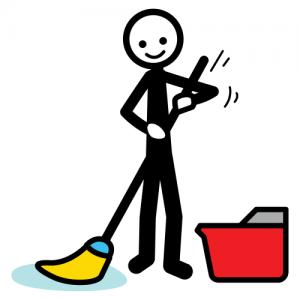 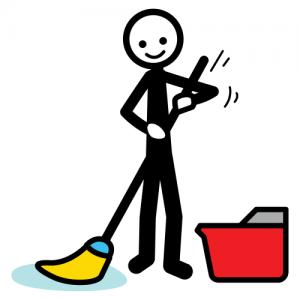 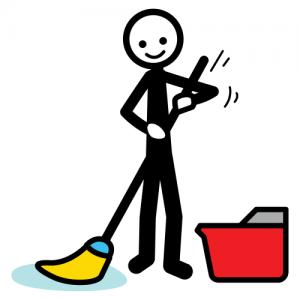 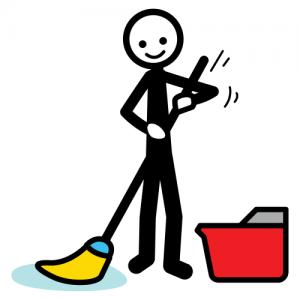 17
Encuentra el diferente
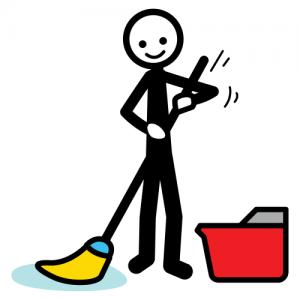 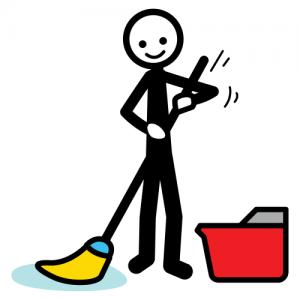 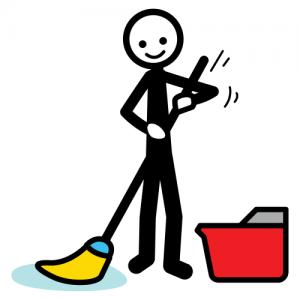 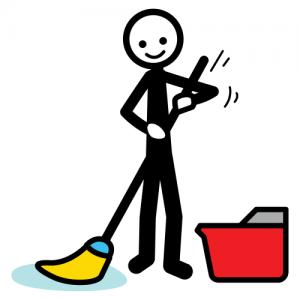 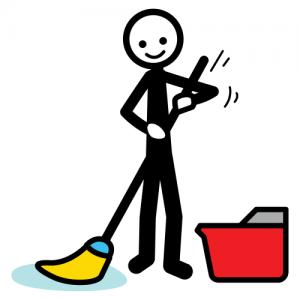 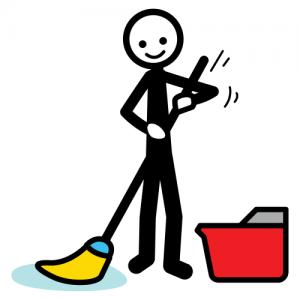 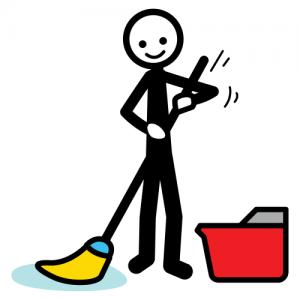 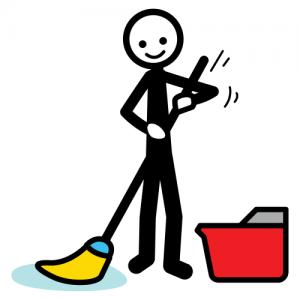 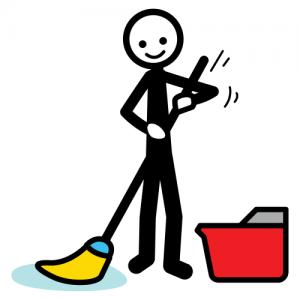 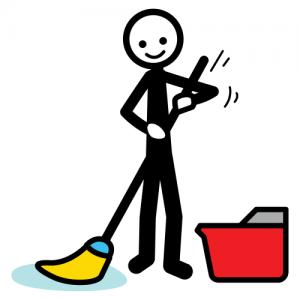 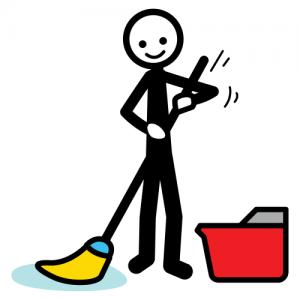 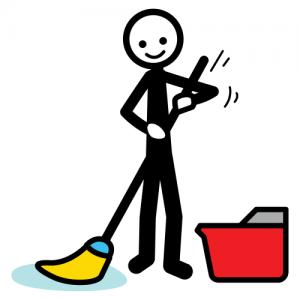 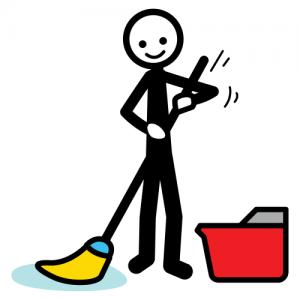 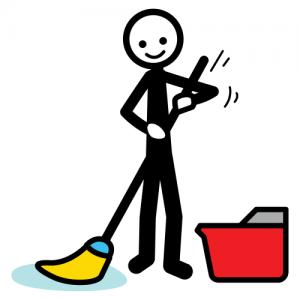 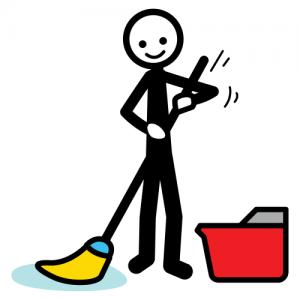 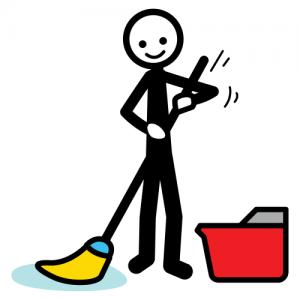 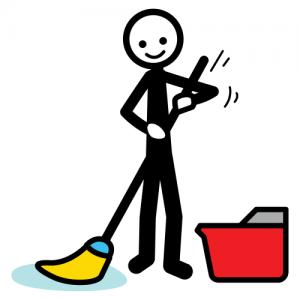 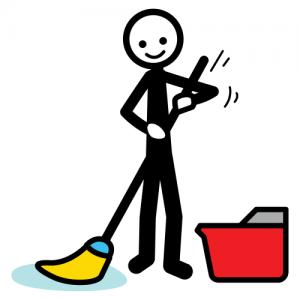 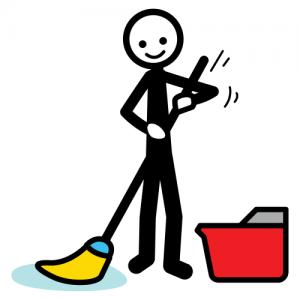 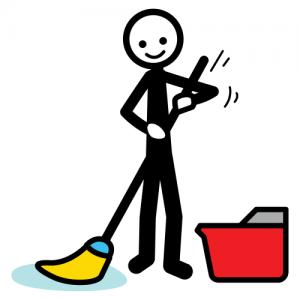 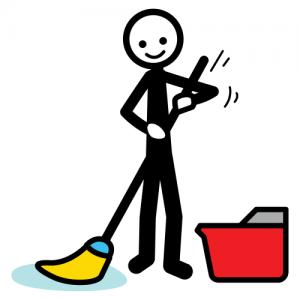 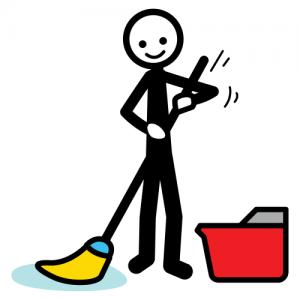 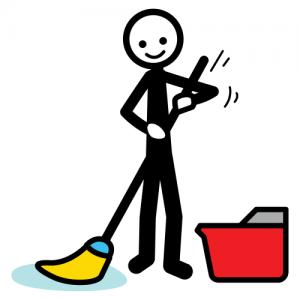 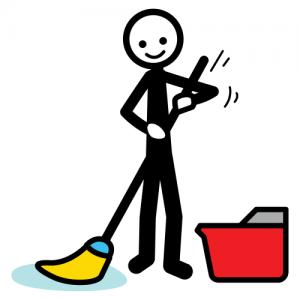 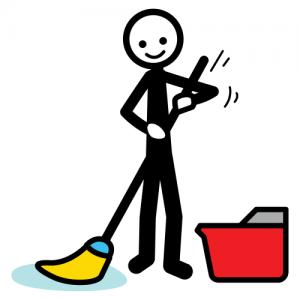 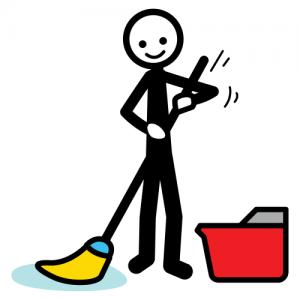 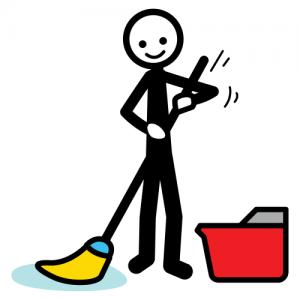 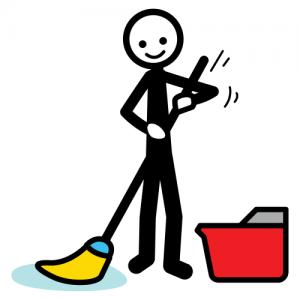 Encuentra el diferente
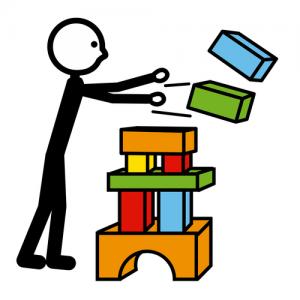 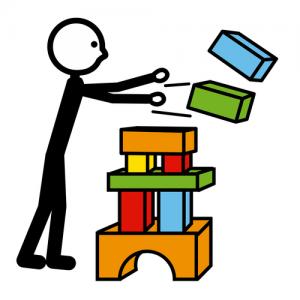 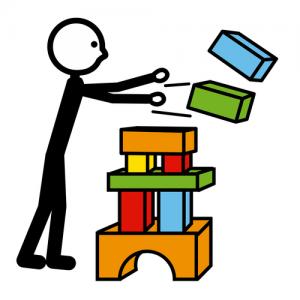 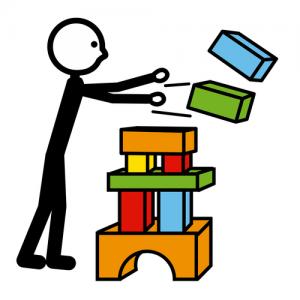 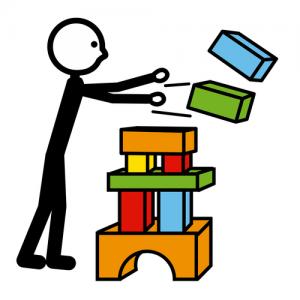 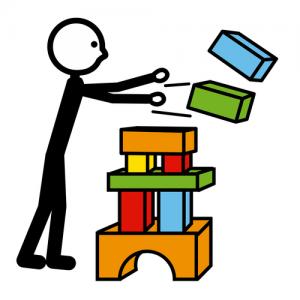 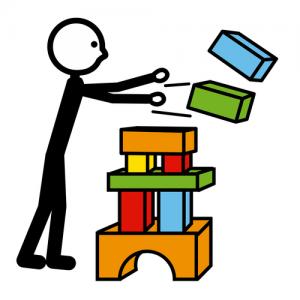 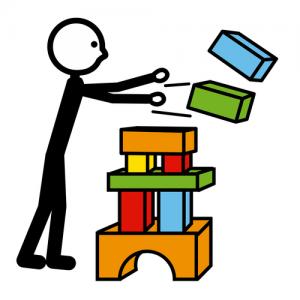 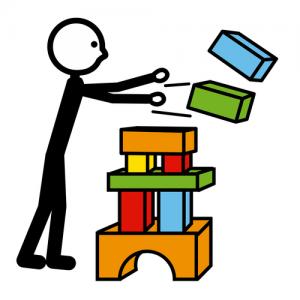 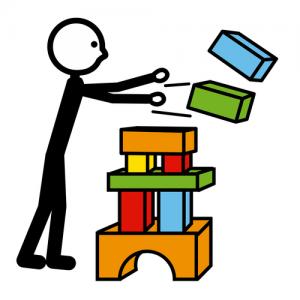 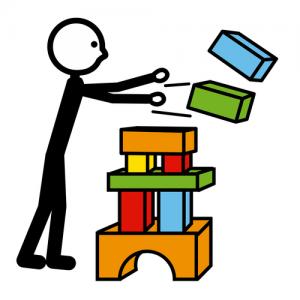 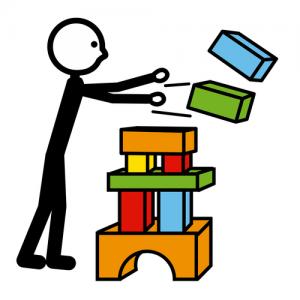 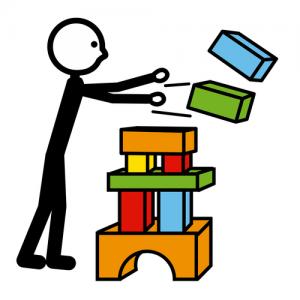 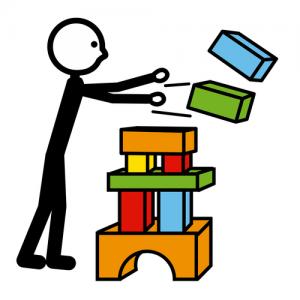 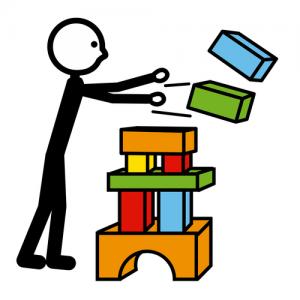 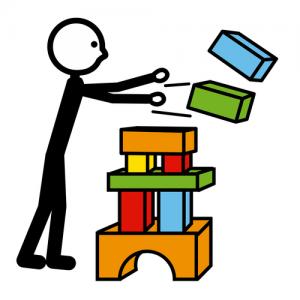 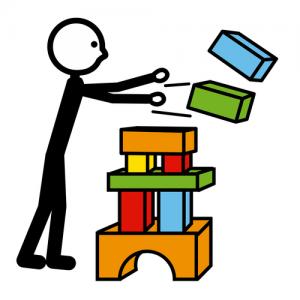 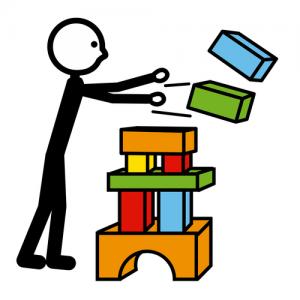 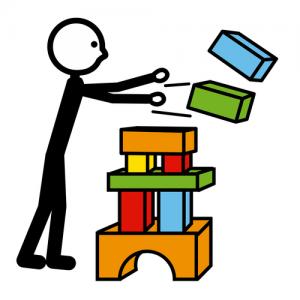 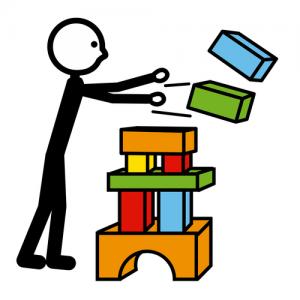 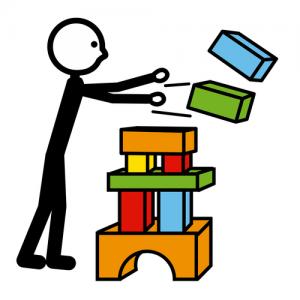 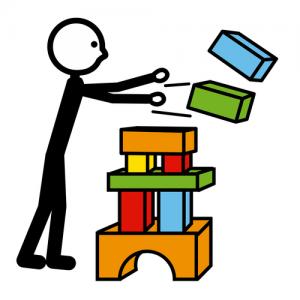 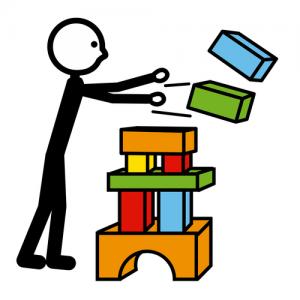 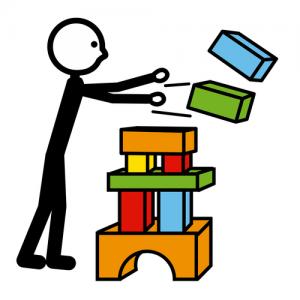 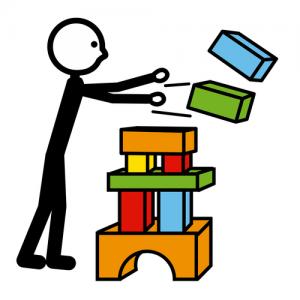 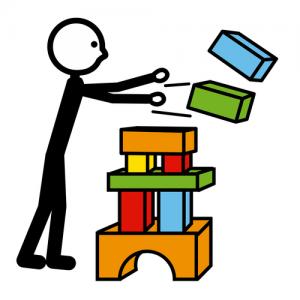 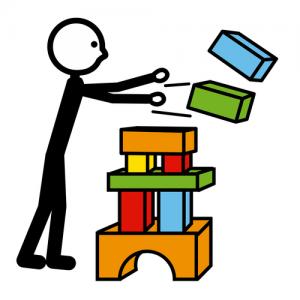 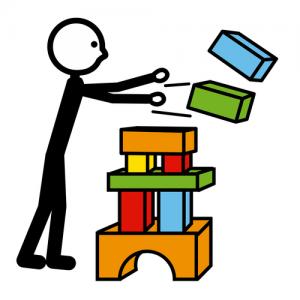 18
Encuentra el diferente
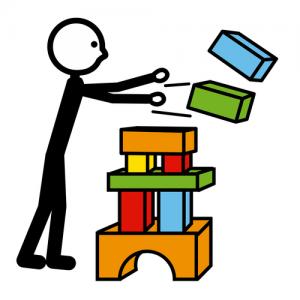 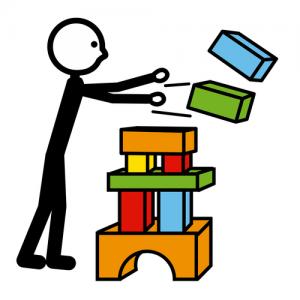 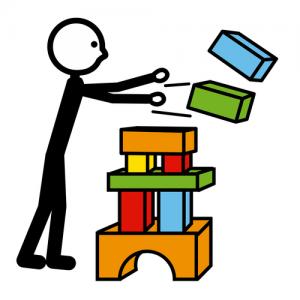 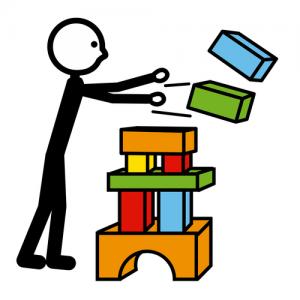 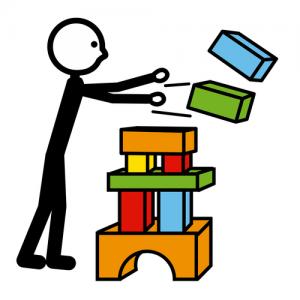 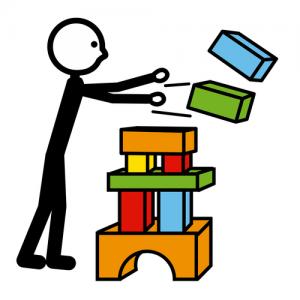 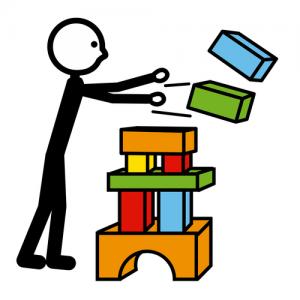 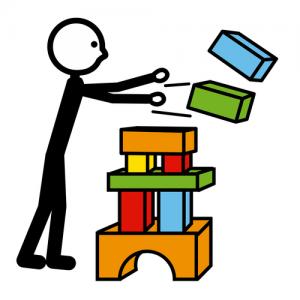 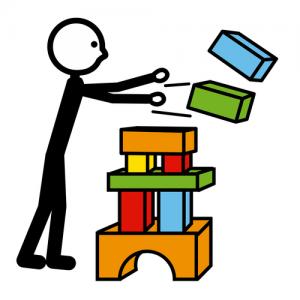 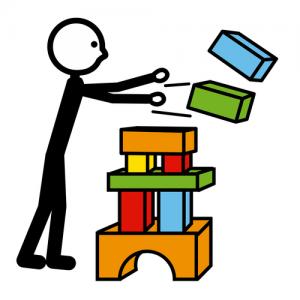 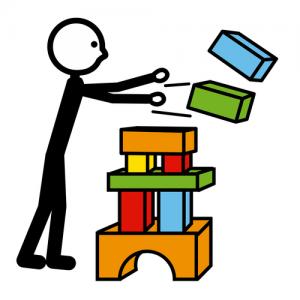 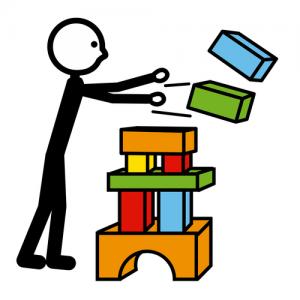 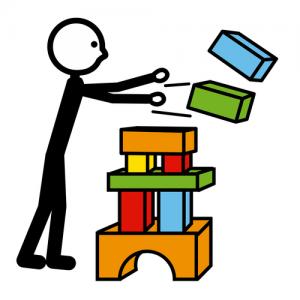 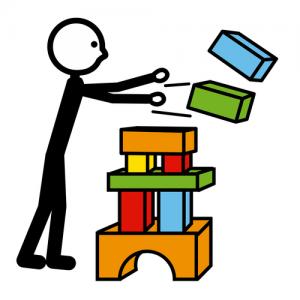 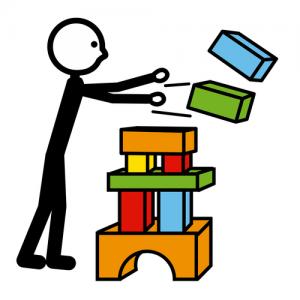 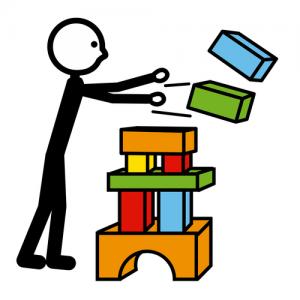 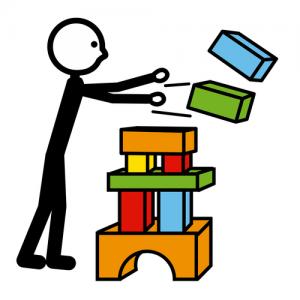 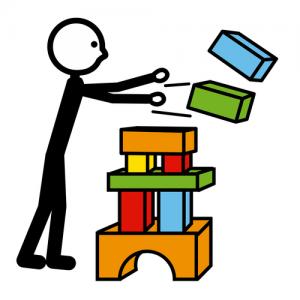 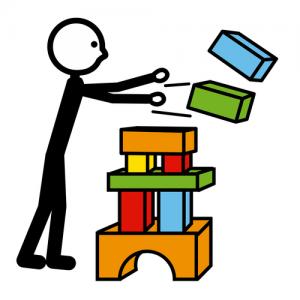 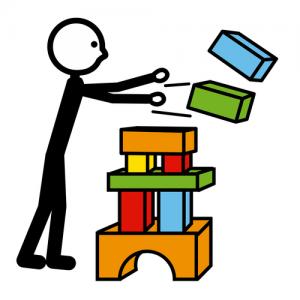 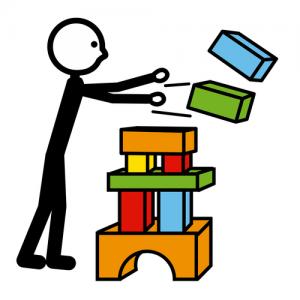 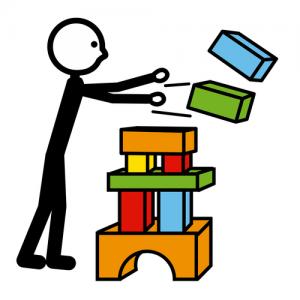 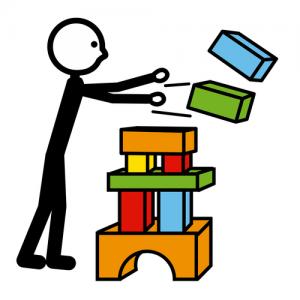 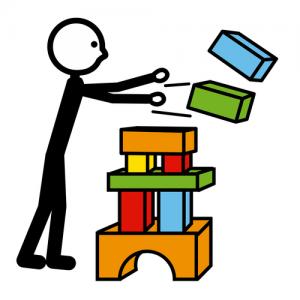 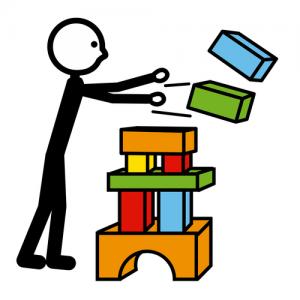 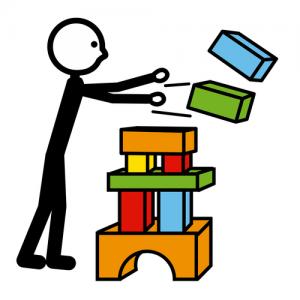 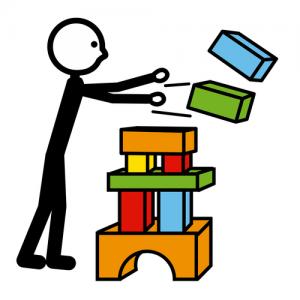 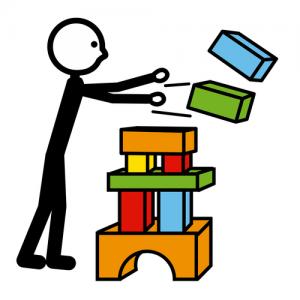 Encuentra el diferente
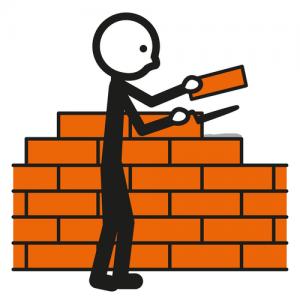 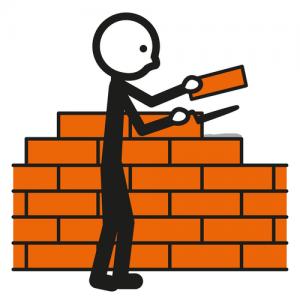 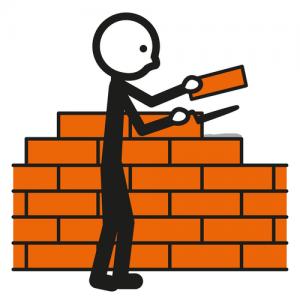 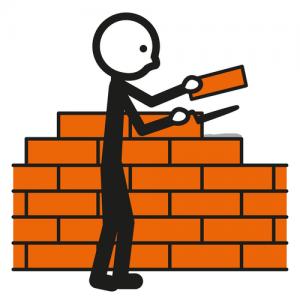 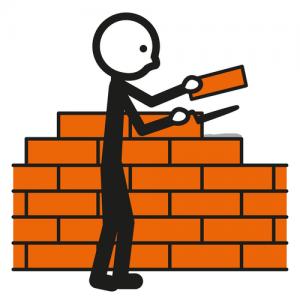 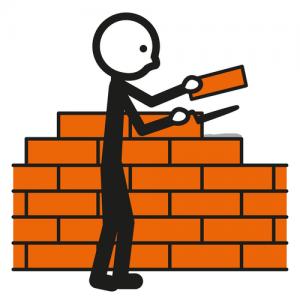 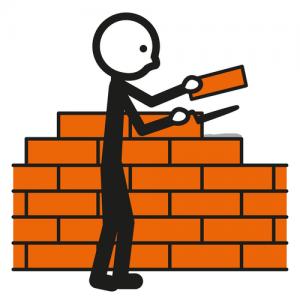 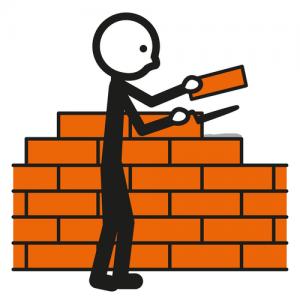 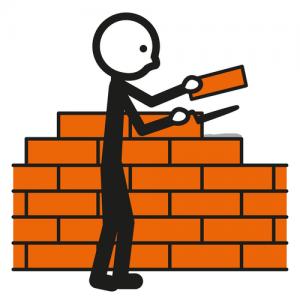 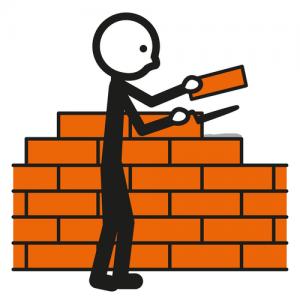 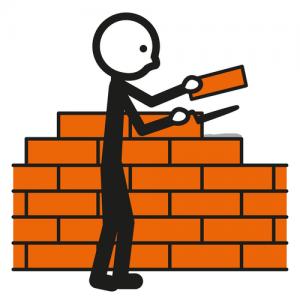 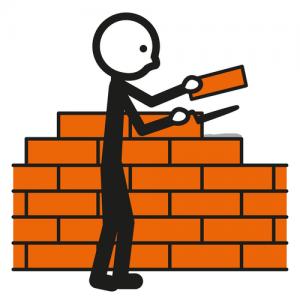 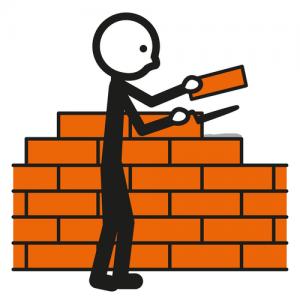 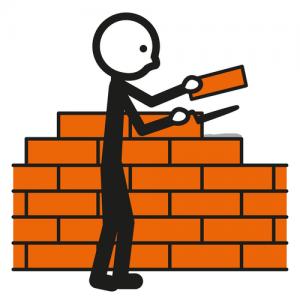 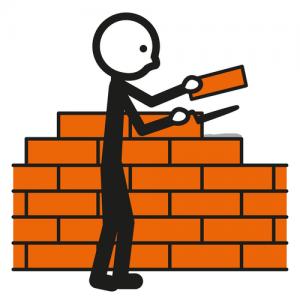 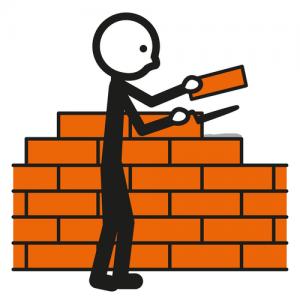 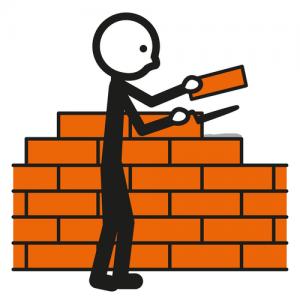 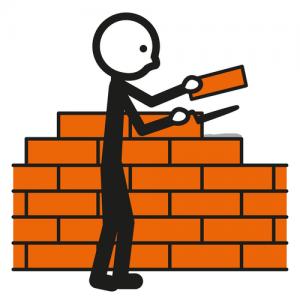 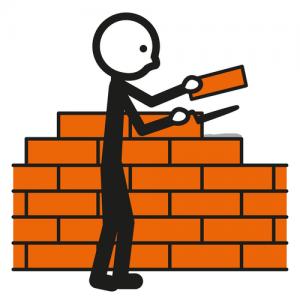 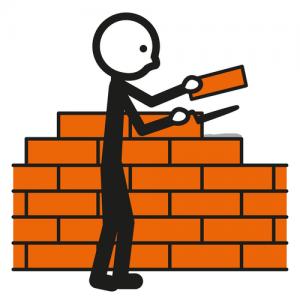 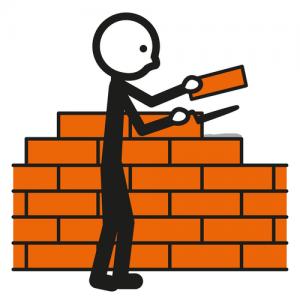 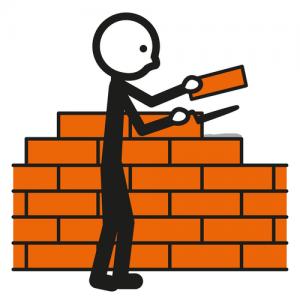 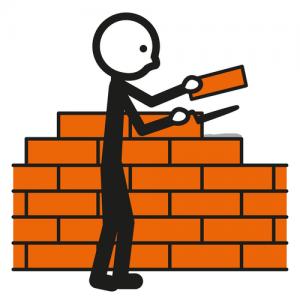 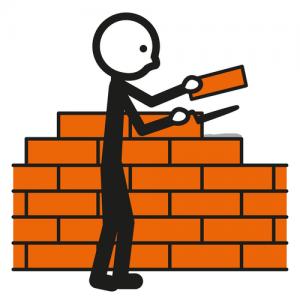 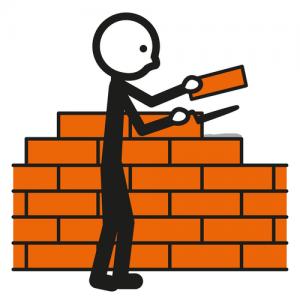 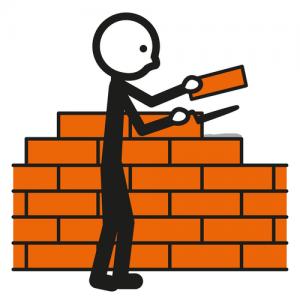 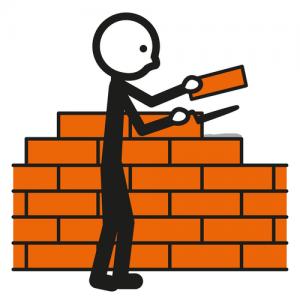 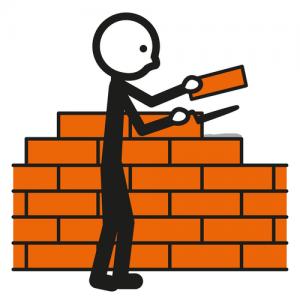 19
Encuentra el diferente
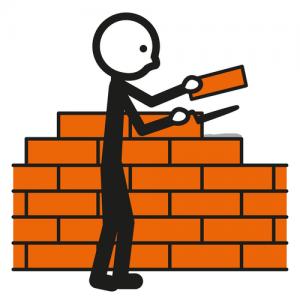 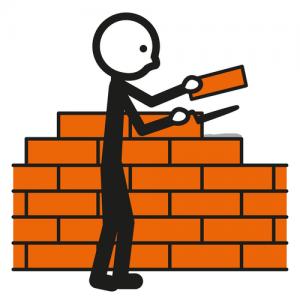 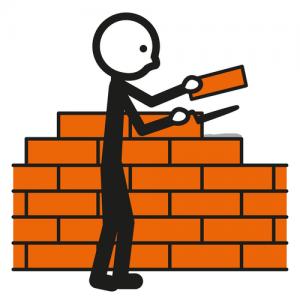 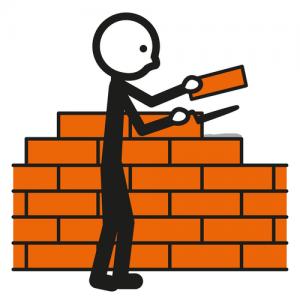 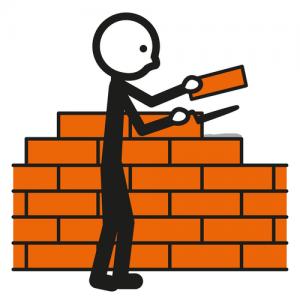 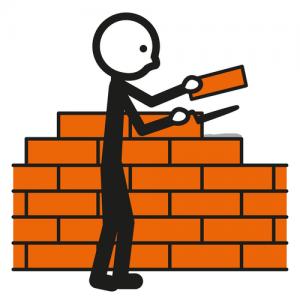 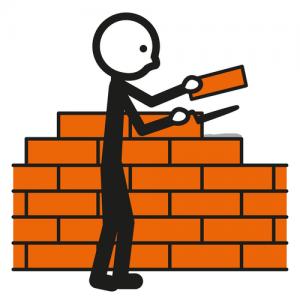 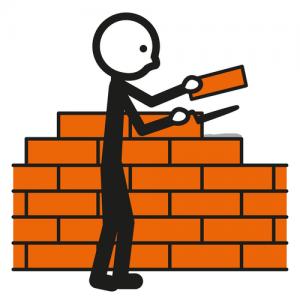 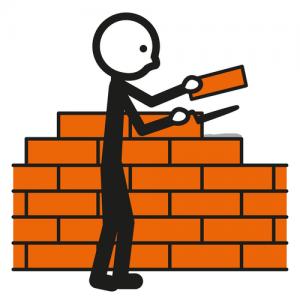 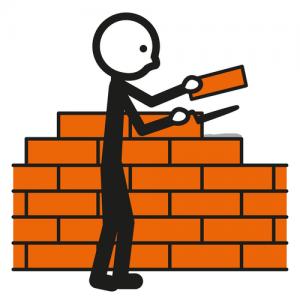 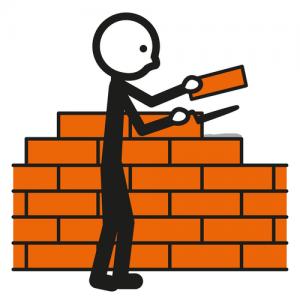 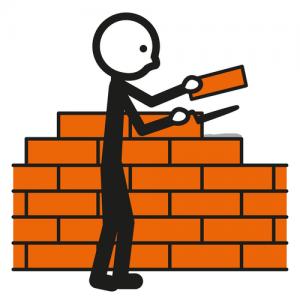 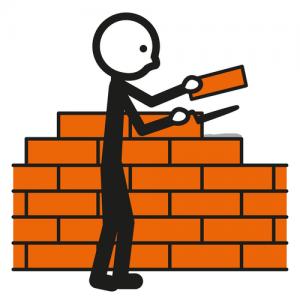 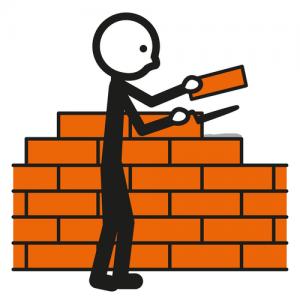 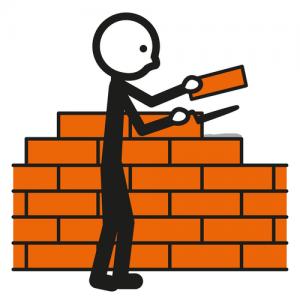 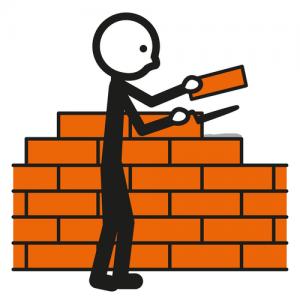 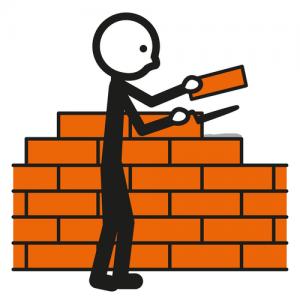 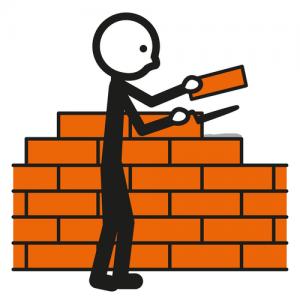 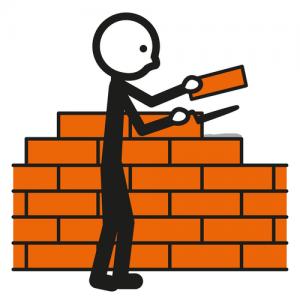 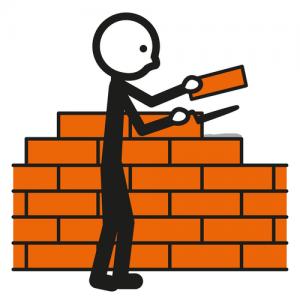 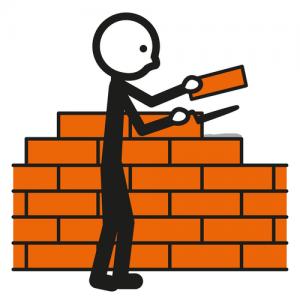 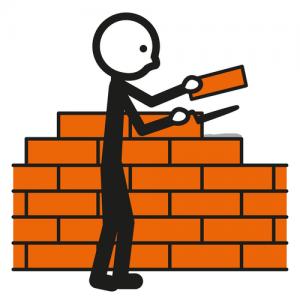 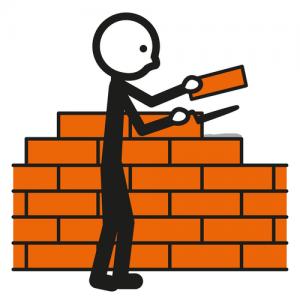 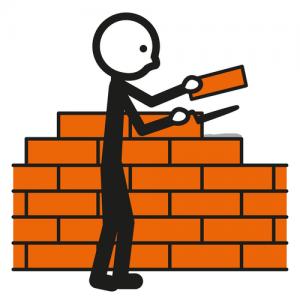 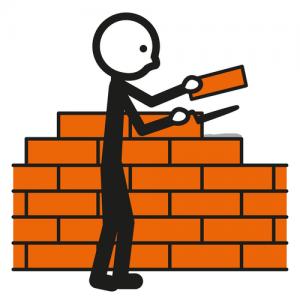 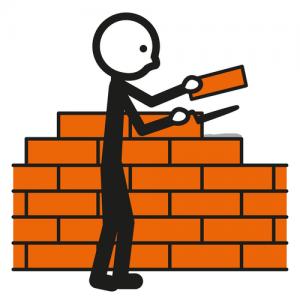 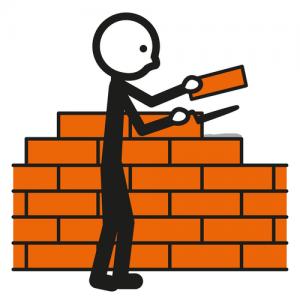 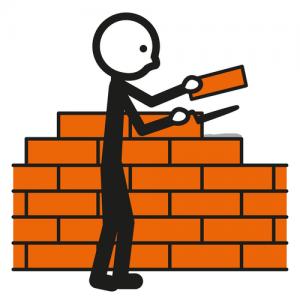 Encuentra el diferente
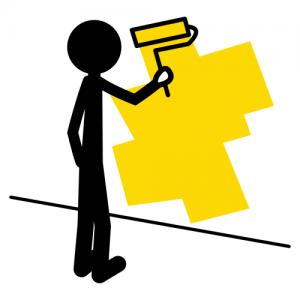 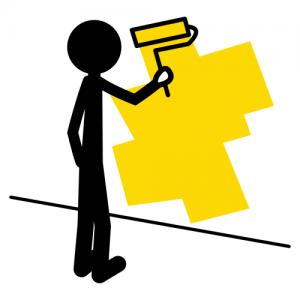 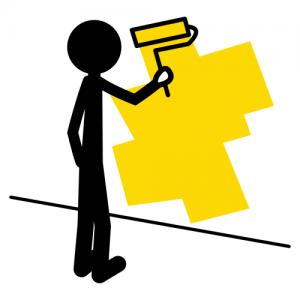 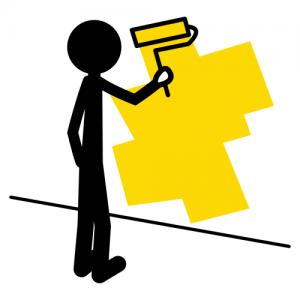 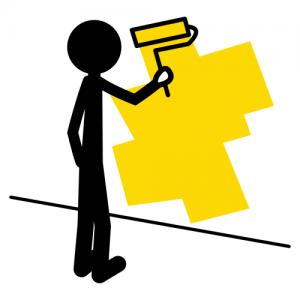 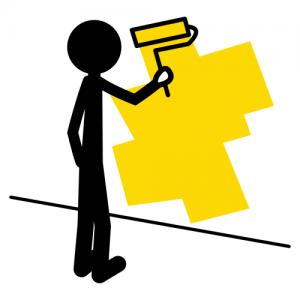 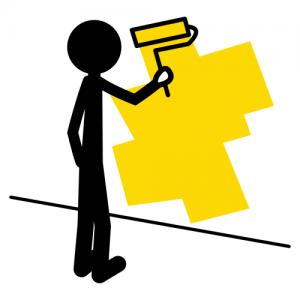 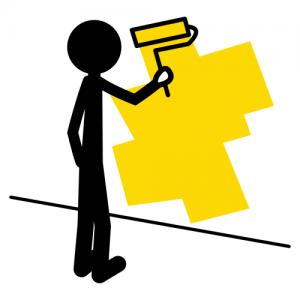 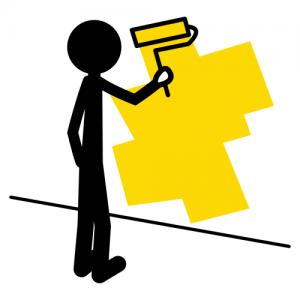 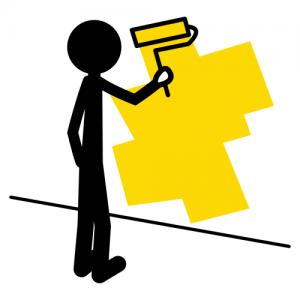 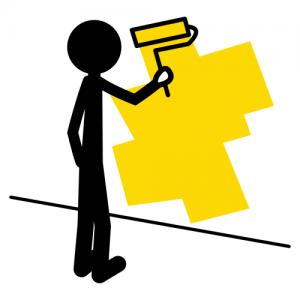 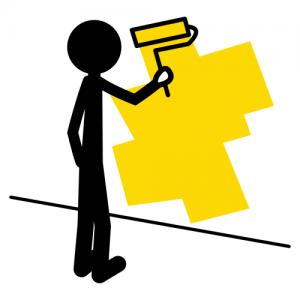 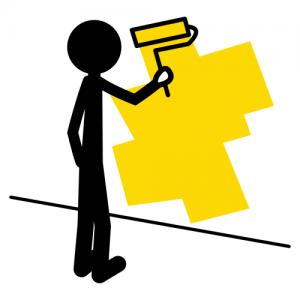 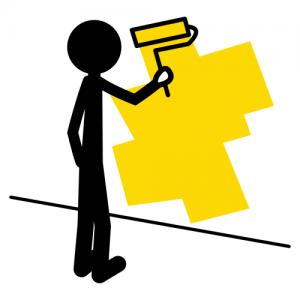 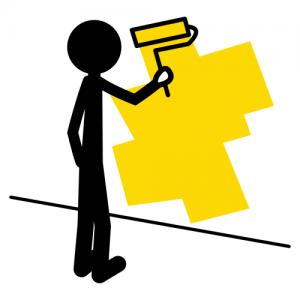 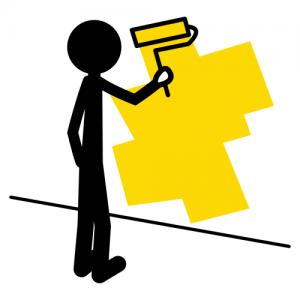 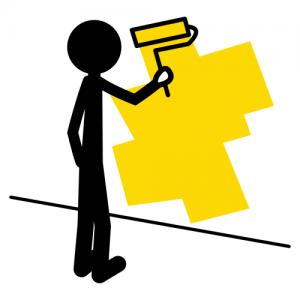 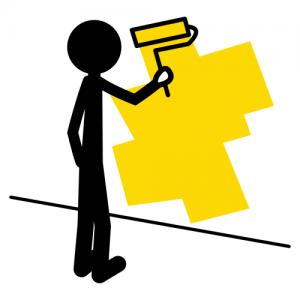 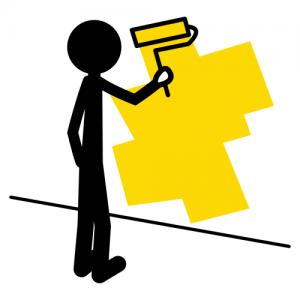 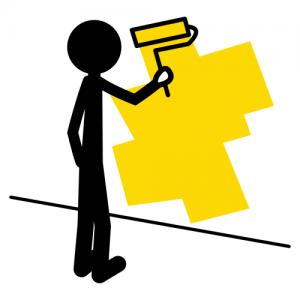 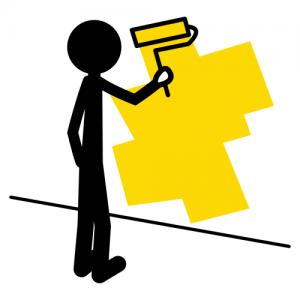 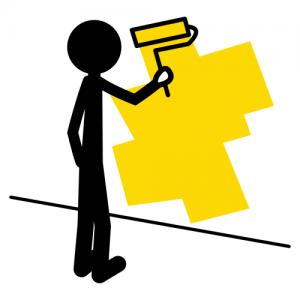 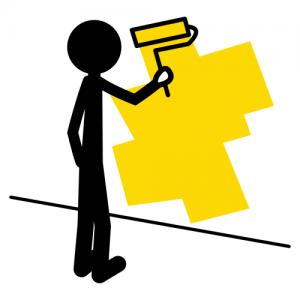 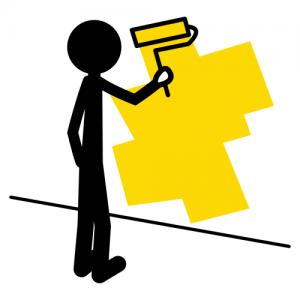 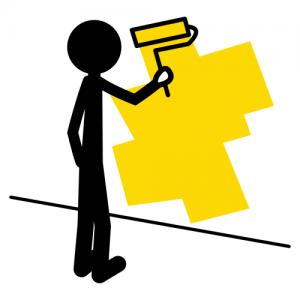 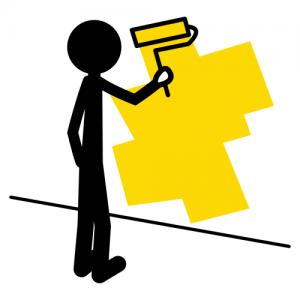 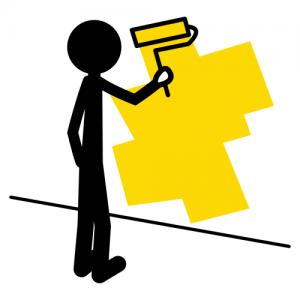 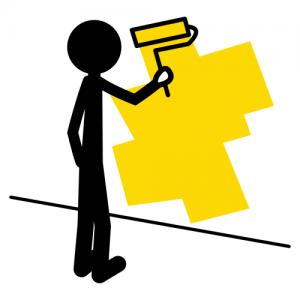 20
Encuentra el diferente
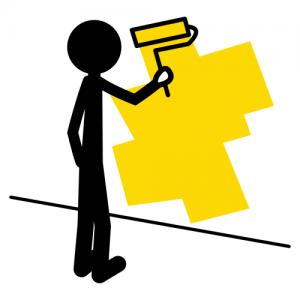 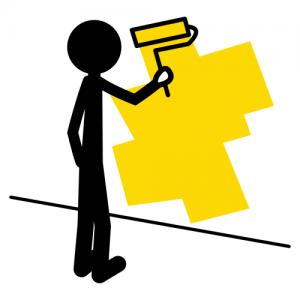 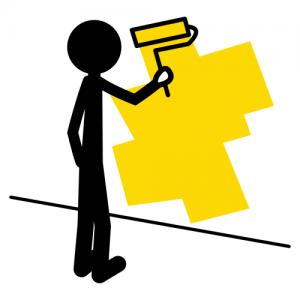 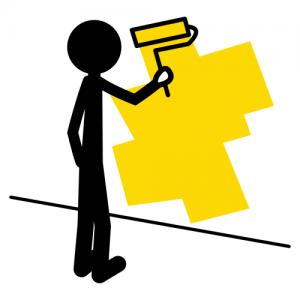 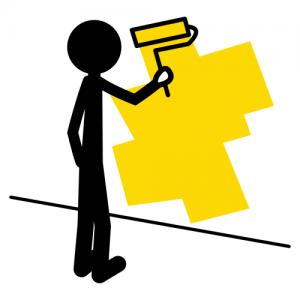 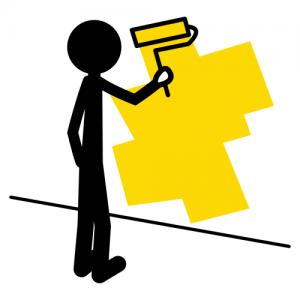 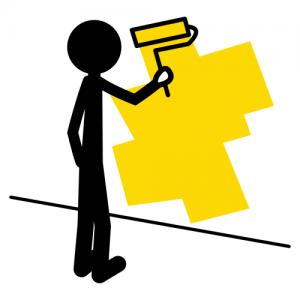 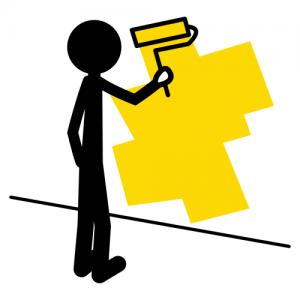 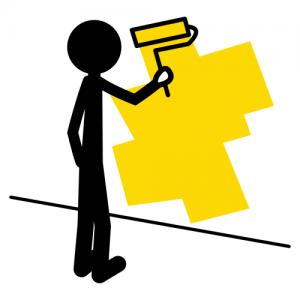 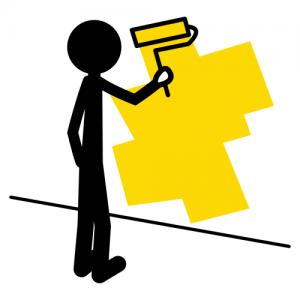 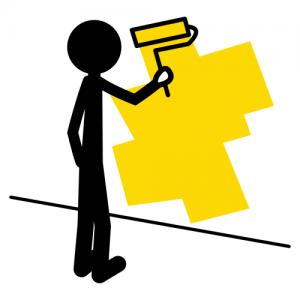 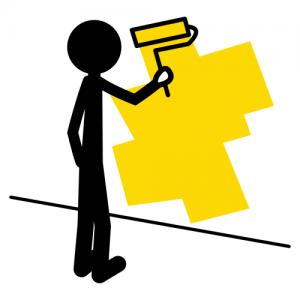 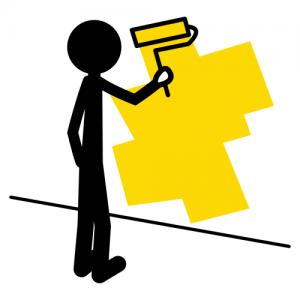 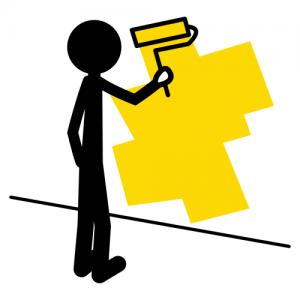 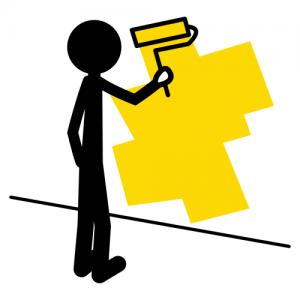 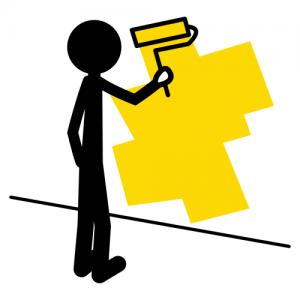 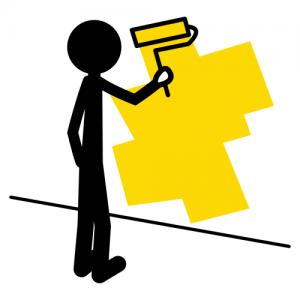 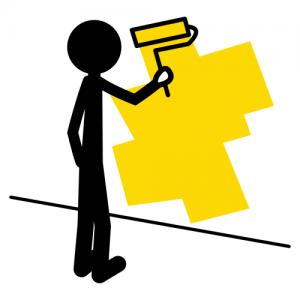 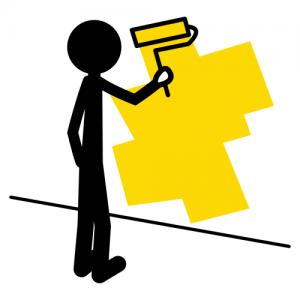 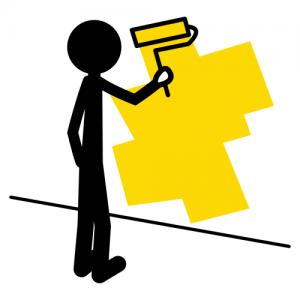 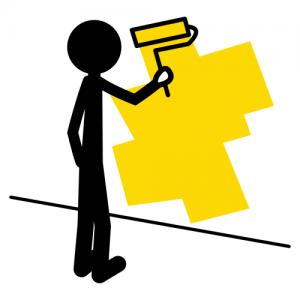 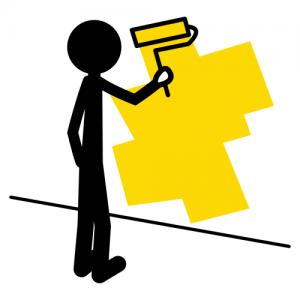 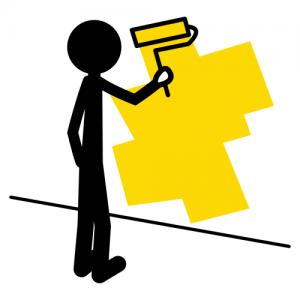 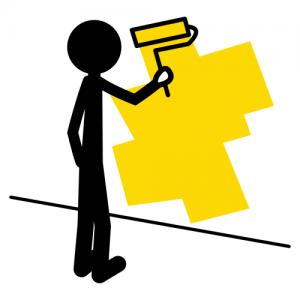 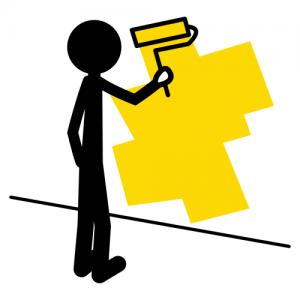 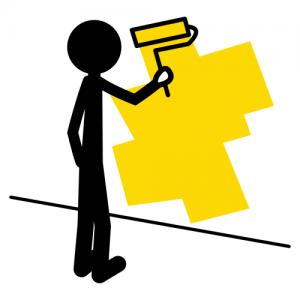 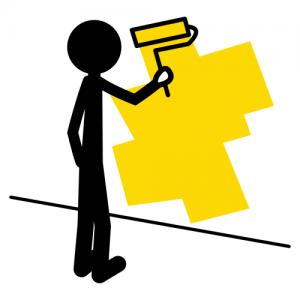 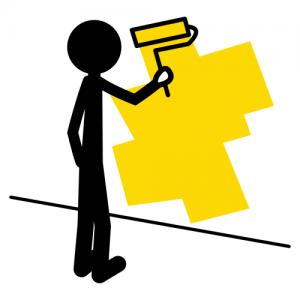 ¡¡¡Muy bien!!!
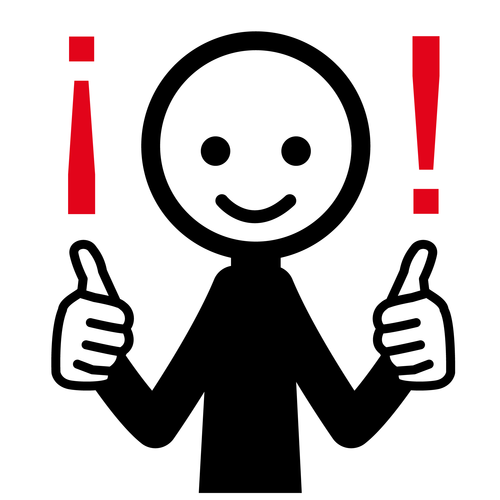 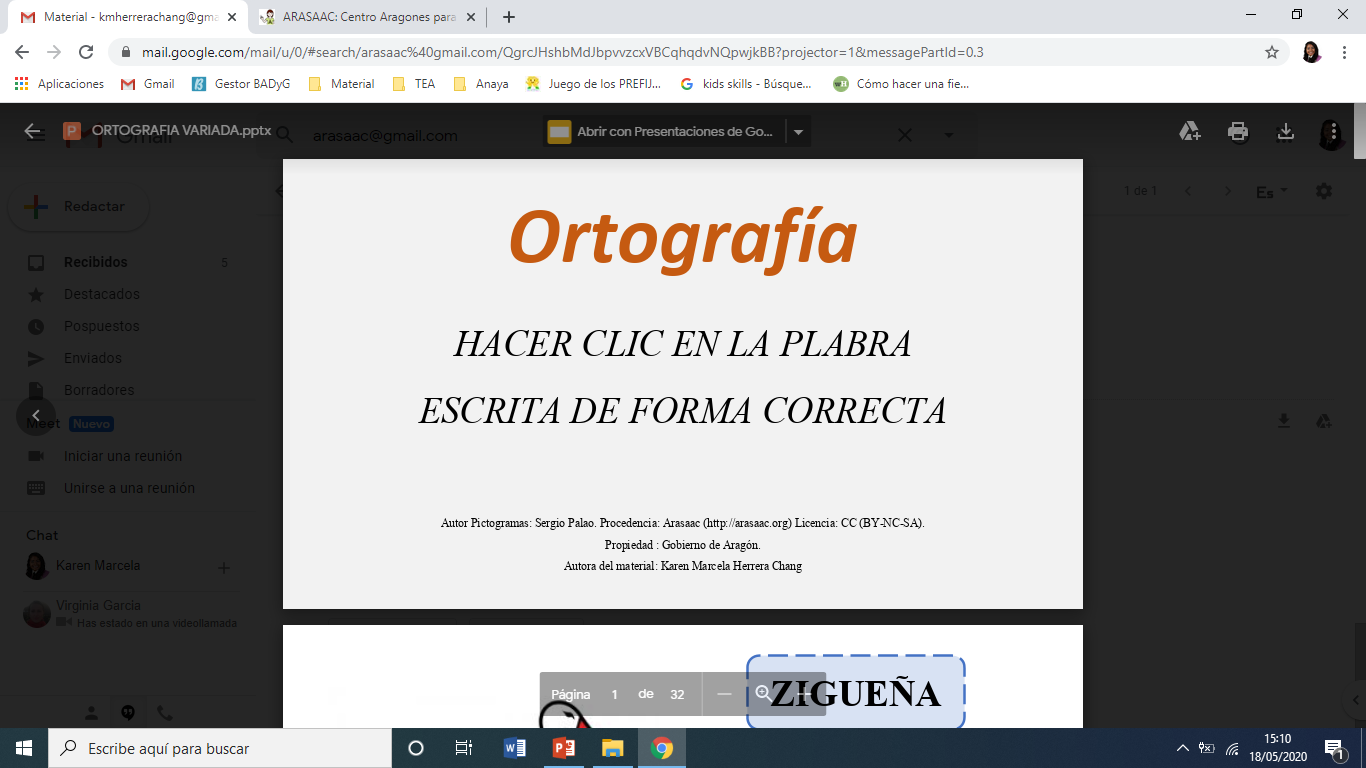